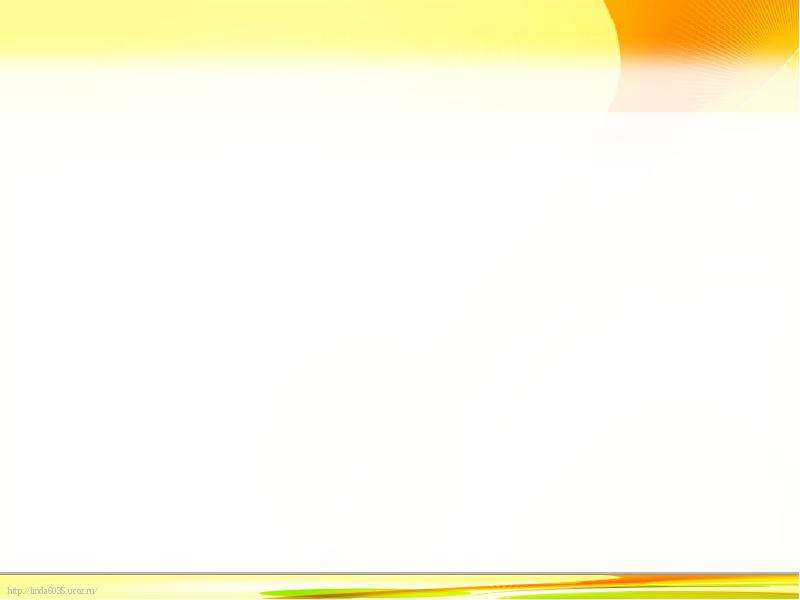 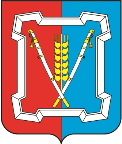 БЮДЖЕТ ДЛЯ ГРАЖДАН 

к проекту решения Совета Курского муниципального округа Ставропольского края «Об исполнении бюджета
Курского муниципального округа
Ставропольского края за 2022 год»
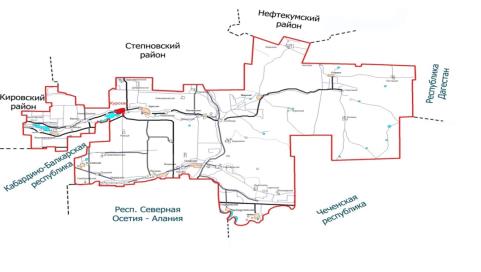 Ст. Курская
2023
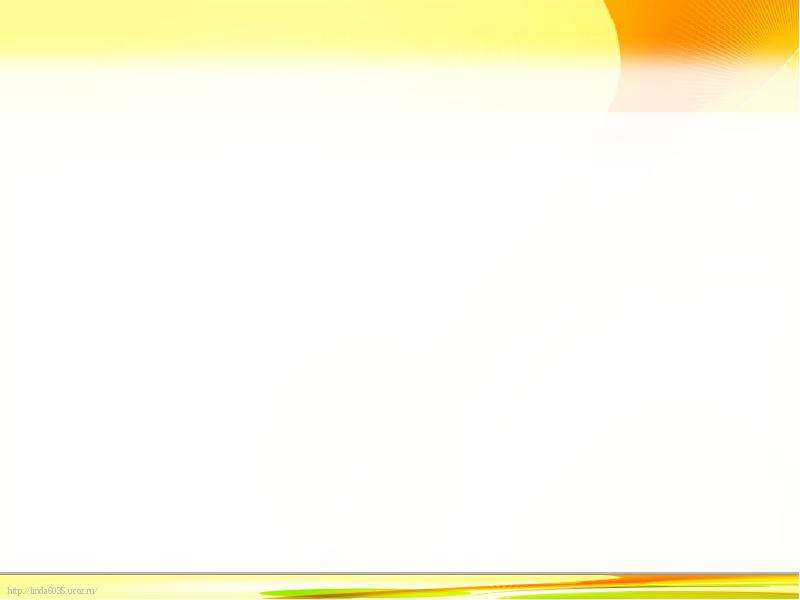 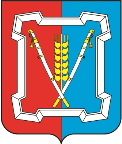 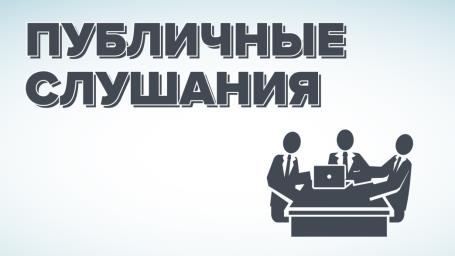 ПОВЕСТКА 

         Начало: 25.05.2023 в 10-00 часов	
      Место проведения: зал заседаний администрации Курского муниципального округа Ставропольского края 
по адресу: ст. Курская, пер. Школьный,12
 
     1. Об исполнении  бюджета Курского муниципального округа 
Ставропольского края за 2022 год

Докладчик:
Е.В. Мишина – начальник Финансового управления администрации Курского муниципального округа Ставропольского края
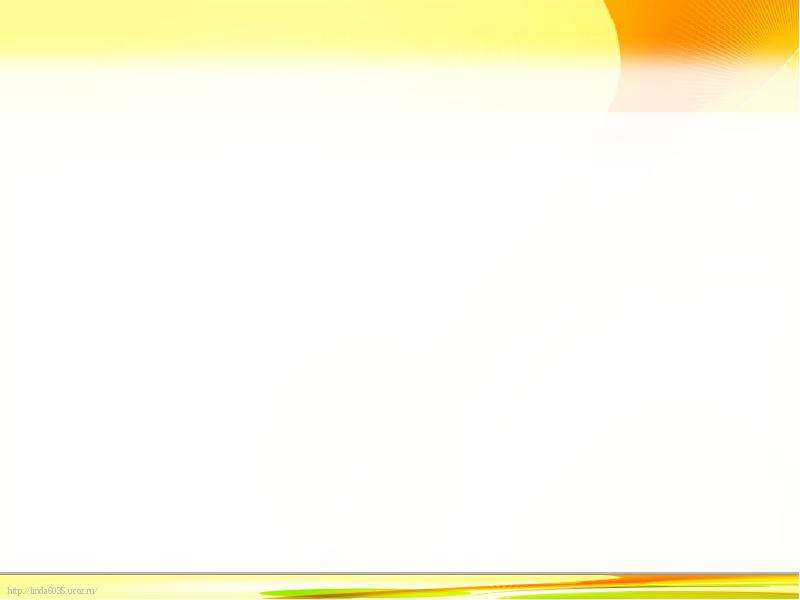 ВВЕДЕНИЕ …………………………………………………………………………………………………………………………………………………………………………..……………………………………………..……….……….….………2-4
Административно-территориальное деление…………………………………………………………………………………………………………………………………………………………………………………….………....5
Раздел  1. ОСНОВНЫЕ ПОКАЗАТЕЛИ социально-экономического развития Курского муниципального округа Ставропольского края …………………………………….…….6-15 Раздел 2. Реализация основных направлений бюджетной политики Курского муниципального округа Ставропольского края…………………………………………..……………….16
                  Реализация основных направлений налоговой политики Курского муниципального округа Ставропольского края………………………………….………………….……...…17
                  Реализация основных направлений долговой политики Курского муниципального округа Ставропольского края………………………………………….…..………………….17
Раздел 3. Основные характеристики бюджета Курского муниципального округа Ставропольского края за 2022 год в сравнении с 2021 годом…………………............18
                 Динамика доходов, расходов и дефицита/профицита местного бюджета за 2017-2022 годы………………………………………………………………….…….………………….….……19
Раздел 4. Информация о доходах бюджета Курского муниципального округа Ставропольского края …………………………………….….…………………….…………….…..................20
                Объем и структура налоговых и неналоговых доходов, а также межбюджетных трансфертов, поступающих в бюджет Курского муниципального округа Ставропольского края, сведения о планируемых и фактических значениях за 2022 год…………………………………….………………………………………………………………….……………..21-22            
                 Помесячная и поквартальная динамика поступления налоговых и неналоговых доходов в местный бюджет в 2022 году к 2021 году……………..….……………….23
                 Обеспечение роста налоговых и неналоговых доходов бюджета Курского муниципального округа СК за 2017-2022 годы………………………………………………….….24   
                  Динамика поступления налоговых доходов бюджета за 2017-2022 годы………………………………………………………………………..…………..………………............................25-26
                  Динамика поступления неналоговых доходов бюджета за 2017-2022 годы …………………………………………………………………………………………………………………………..27-28
Раздел 5.  Безвозмездные поступления в бюджет Курского муниципального округа Ставропольского края………………………………………………………..………………………..……29
                  Структура безвозмездных поступлений………………………………………………………………………………………….………………………………………………………………..………………..…………..30
Раздел 6. Информация о расходах Курского муниципального округа………………………………………………………………………………………………………………………………………………..……..31
                  Сведения об исполнении  расходной части местного бюджета в разрезе разделов и подразделов в 2022 году в сравнении с 2021 годом..………………….…….32
                  Расходы на социально-культурную сферу (Образование; Культуру и кинематографию; Социальную политику; Физическую культуру и спорт).…………….33-49
Исполнение Указов Президента РФ (среднемесячная заработная плата  педагогических работников)…………………………………………………………………………………………….…….50
Раздел 7.  Уровень долговой нагрузки на бюджет Курского муниципального округа Ставропольского края…………………………………………………………………………………...….51
Раздел 8. Государственные и муниципальные программы………………………………………………………………………………………………………………………....…………….….…………………..………52
                  Исполнение бюджета Курского муниципального округа Ставропольского края  за 2022 по муниципальным  программам……..…………………………………………….53
                  Оценка эффективности реализации муниципальных программ Курского муниципального округа Ставропольского края за 2022 год……………….………………….54
                  Сведения о реализации государственных программ на территории Курского муниципального округа Ставропольского края в 2022 году…………………….……..55
Раздел 9. Региональные проекты
                 Сведения о реализации региональных проектов в рамках национальных проектов  на территории КМО СК в 2022 году ………………………………..….………………....56
Раздел 10. Общественно значимые проекты реализованные на территории Курского муниципального округа
                   Образование/Культура/ Обеспечение жильем молодых семей   и др.……………………………………………………………………………………………………………………………..…...57-59
Раздел 11. Поддержка местных инициатив/Инициативные проекты…………………………………………………………………………………………………………………………………….………………....60
                    Реализация инициативных проектов  на территории Курского муниципального округа за 2022 год……………………………………………………………………………..……61-71
Раздел 12. ДОРОЖНЫЙ ФОНД (дорожное хозяйство)……………………………………………………………………………………………………………………………………………………………………………….…72
Раздел 13. Бюджетная устойчивость…………………………………………………………………………………………………………………………………………………………………………………………..………….…78-79
Рейтинг Курского муниципального района Ставропольского края по качеству управления бюджетным процессом ……………………………………………………..………………….80
Рейтинг  муниципальных образований СК по уровню открытости  бюджетных данных  за 2022 год ………………………………………………………………………………………….……....81
Рейтинг исполнения налоговых и неналоговых доходов муниципальных округов Ставропольского края  за 2022 год (%)…………………………………………………………..82
Подушевые показатели доходов и расходов бюджета и показатели характеризующие результаты использования бюджетных ассигнований в  Курском муниципальном округе за 2022 год………………………………………………………………………………………………………………………………………………………………………………………………………..……..83
Достигнутые значения показателей для оценки эффективности деятельности органов местного самоуправления  Курского муниципального округа Ставропольского края………………………………………………………………………………………………………………………………………………………………………………………………………………………………..……84
Работа с обращениями граждан…………………………………………………………………………………………………………………………………………………………………………………………………………………….85
Понятия и термины ………………………………………………………………………………………………………………………………………………………………………………………………………………………..………….86-96
Контактная информация…………………………………………………………………………………………………………………………………………………………………………………………………………………………………97
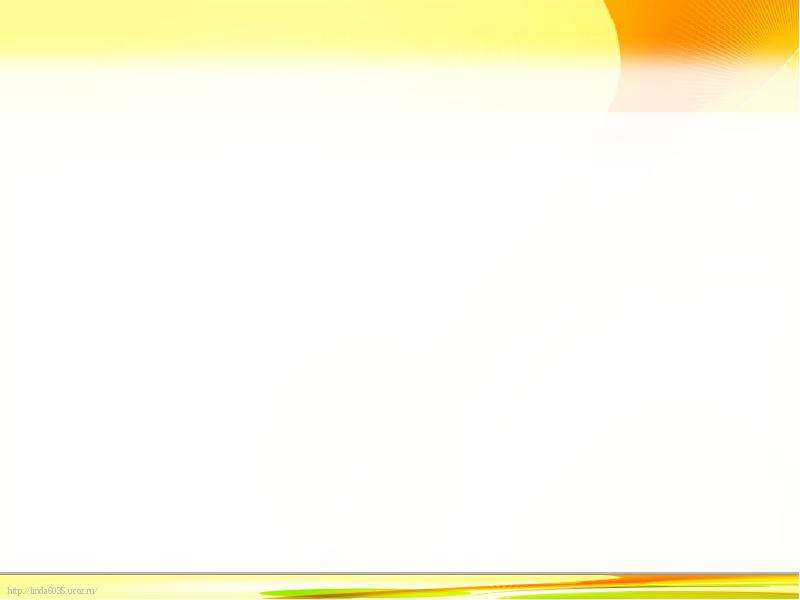 Уважаемые жители Курского района!




На интернет–ресурсе http://xn----ftbnedad5angewj.xn--p1ai/otkrytyy-byudzhet-dlya-grazhdan.html Вашему вниманию представлен Бюджет для граждан, составленный на основании проекта решения Совета Курского муниципального округа Ставропольского края «Об исполнении бюджета Курского муниципального округа Ставропольского края за 2022 год», который доходчиво раскрывает основные понятия законодательства о бюджетном процессе, содержит параметры доходной и расходной части бюджета Курского муниципального округа.
«Бюджет для граждан» разработан для ознакомления граждан с задачами и приоритетными направлениями бюджетной политики, основными условиями формирования и исполнения бюджета, источниками доходов бюджета, обоснованиями бюджетных расходов, планируемыми и достигнутыми результатами использования бюджетных ассигнований, а также вовлечения граждан в обсуждение бюджетных решений. Мы постарались представить информацию в доступном для широкого круга пользователей виде. Представленная информация будет интересна и полезна всем, так как бюджет  округа затрагивает интересы каждого жителя.
Ваши замечания и предложения к проекту можно направлять по электронному адресу: fukursk@mail.ru
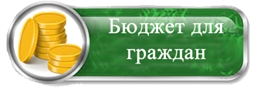 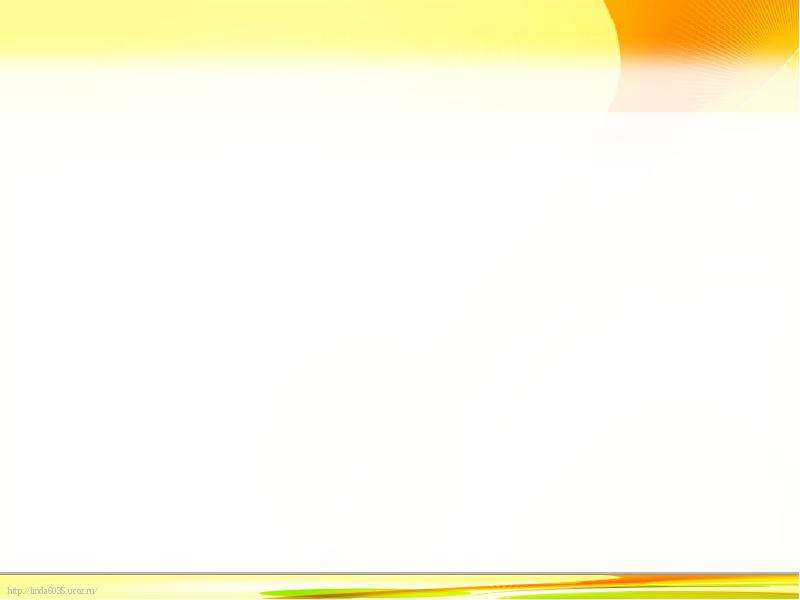 АДМИНИСТРАТИВНО-ТЕРРИТОРИАЛЬНОЕ ДЕЛЕНИЕ
Ку́рский район — 
территориальная единица 
в Ставропольском крае России. 
В границах района образован 
Курский муниципальный округ.




                                                                                                                                    


   Герб                             Флаг
 

     
     
Курский район расположен в юго-восточной части Ставропольского края. Административный центр - станица Курская. Территория района занимает площадь 369,4 тысячи гектара, площадь районного центра - 678 гектаров. Расстояние от районного центра до ближайшей железнодорожной станции - 45 км, до краевого центра по железной дороге - 556 км, по автомобильной - 307 км.
     Общая протяженность границы района - 455,6 км. На юго-западе район граничит с  Кабардино-Балкарией  - 67,5 км, на северо-востоке с республикой Дагестан - 60,2 км, на востоке и юго-востоке с Чеченской республикой - 114 км, на юге с республикой Северная Осетия - Алания - 68,5 км, на западе с Кировским районом Ставропольского края - 33,2 км, на севере со Степновским и Нефтекумским районами Ставропольскою края, протяженность границ соответственно 93,5 и 18, 7 км.
     На его территории расположено 47 населенных пунктов. В районе проживают люди 62 национальностей. 
     Курский район относится к зоне рискованного земледелия. На его территории в среднем выпадает 330 мм осадков в год. Засуха бывает в среднем 1 раз в 3-5 лет.
     С запада на  восток  район  пересекает  река  Кура, каналы  имени  Ленина, Большой  и  Малый Левобережные. С юга на  север пролегает Терско-Кумский канал, часть  южной  границы  района смыкается с рекой Терек. На территории района образованы 3 водохранилища - Ростовановское, Курское и Полтавское.
     Район располагает сырьевыми ресурсами для производства строительных материалов, запасами целебной минеральной воды.
 
ИСТОРИЧЕСКАЯ СПРАВКА 
http://xn----ftbnedad5angewj.xn--p1ai/istoricheskaya-spravka.html
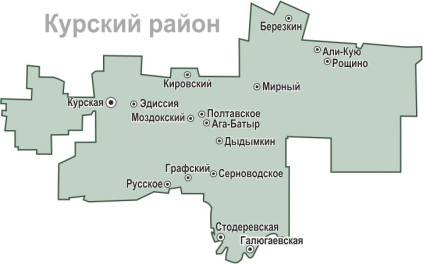 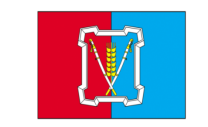 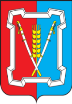 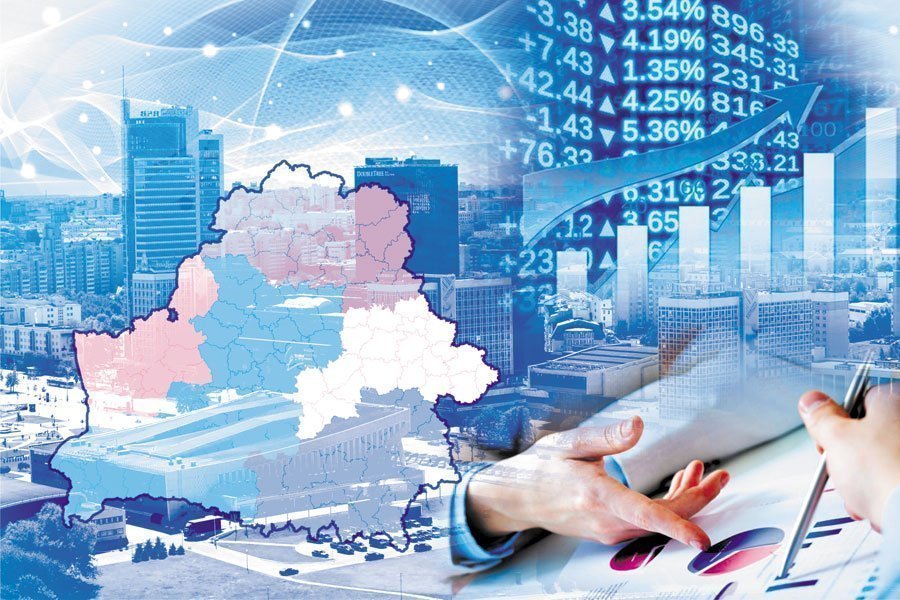 Постановление администрации Курского муниципального округа Ставропольского края  от 18 октября 2022 г. № 1208 «Об утверждении Прогноза социально-экономического развития Курского муниципального округа Ставропольского края на 2023 год и плановый период 2024 и 2025 годов»
 
* 2020-2022 годы – отчетные показатели
2023-2025 годы – прогнозные показатели
Раздел 1. 
ОСНОВНЫЕ ПОКАЗАТЕЛИ 
социально-экономического развития 
Курского муниципального округа Ставропольского края *
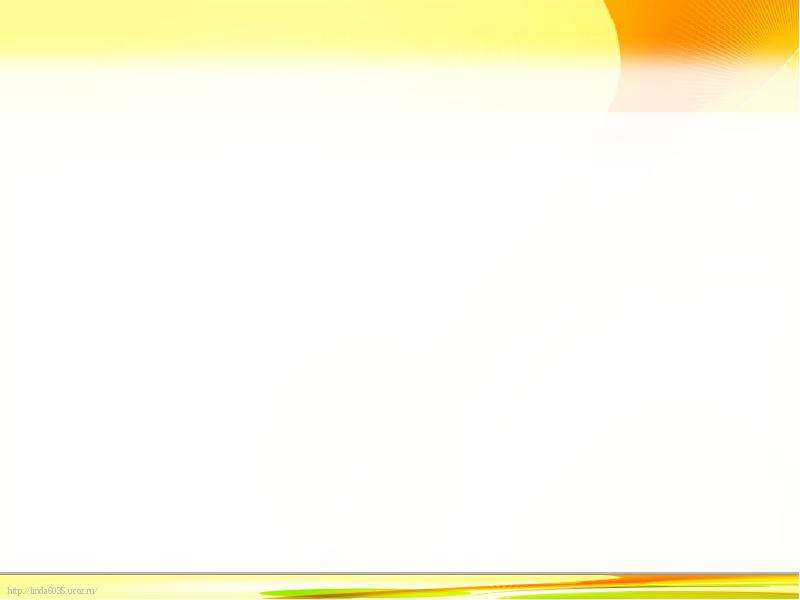 Демографическая ситуация
Розничный товарооборот
Инвестиции
Отгружено товаров собственного производства, выполнено работ и услуг собственными силами
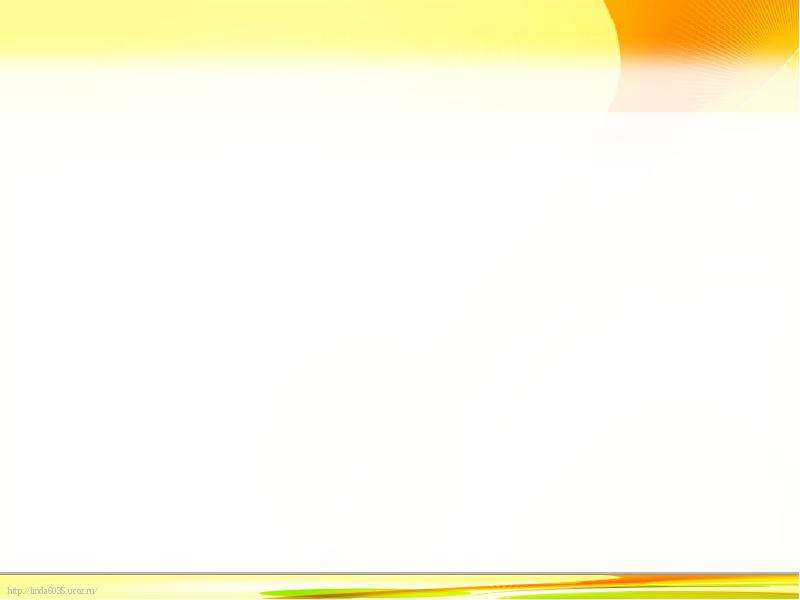 Оборот общественного питания
Населению оказано платных услуг
599,60 
млн. руб.
64,81 
млн. руб.
49,50
млн. руб.
556,36 
млн. руб.
Среднемесячная заработная плата
Уровень безработицы
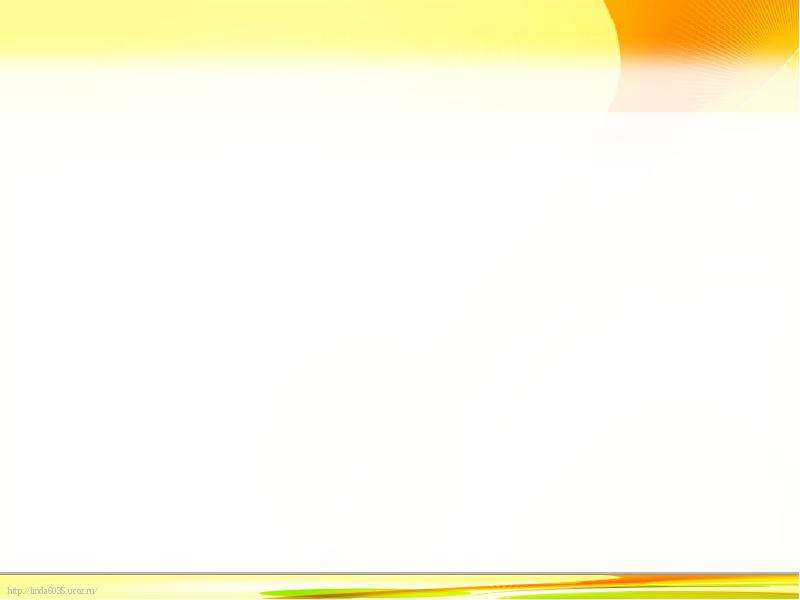 Молодежная политика, спорт
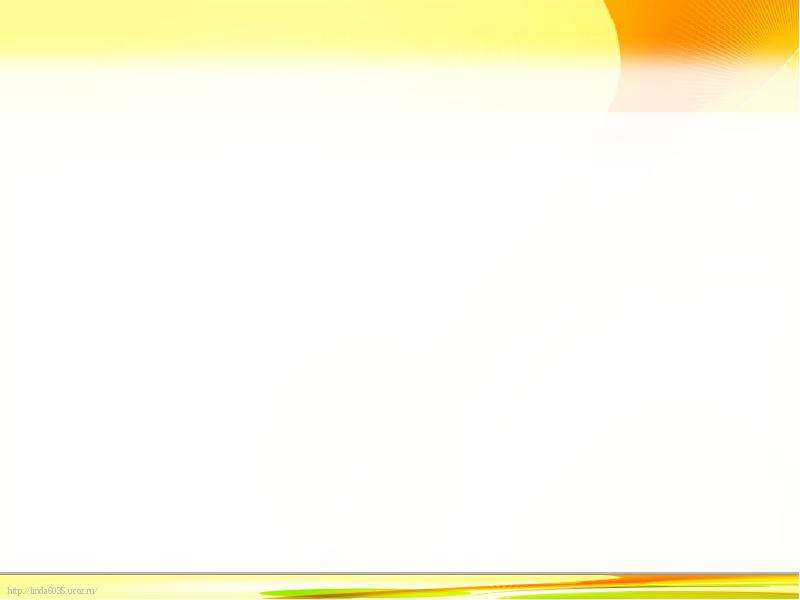 Здравоохранение
Строительство нового здания поликлиники ГБУЗ СК «Курская РБ»

	Продолжаются активные работы по строительству нового здания поликлиники, работы начались 24 июня 2022 года, на их проведение были выделены средства в размере более 0,5 млрд. рублей.  Проект реализуется за счет средств региональной  программы «Модернизация первичного звена здравоохранения» национального проекта «Здравоохранение». Срок ввода объекта в эксплуатацию 30.10.2023 г.
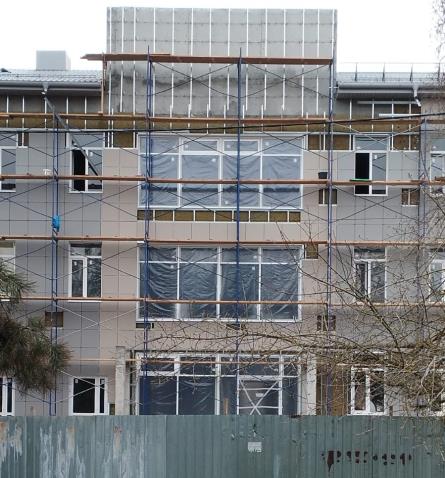 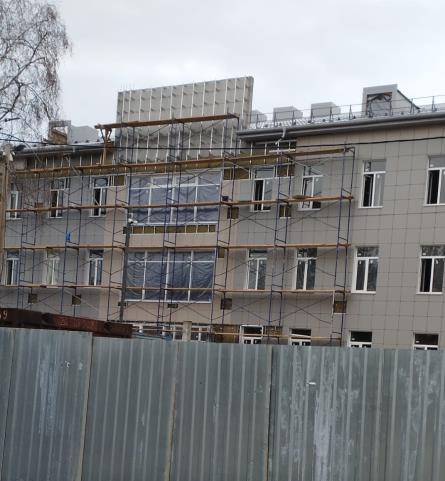 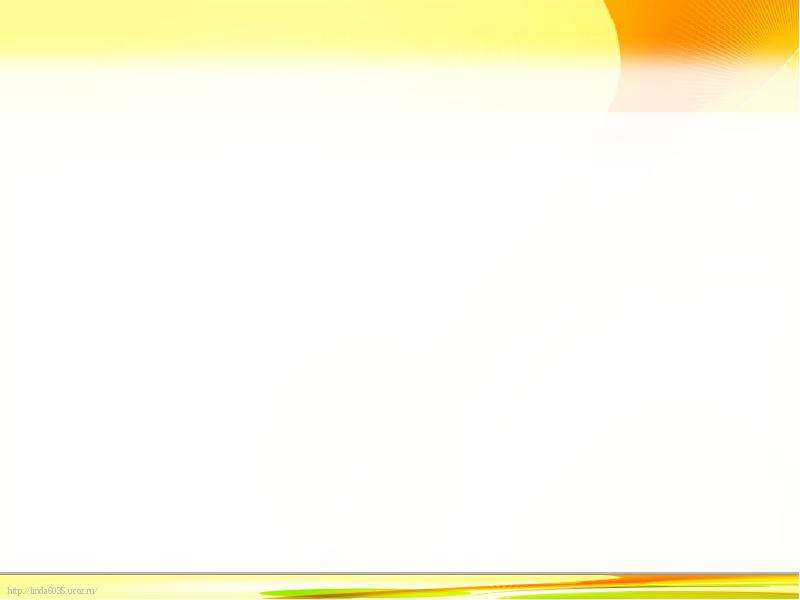 Проведены ремонтные работы амбулатории в станице Стодеревской
Проведены ремонтные работы амбулатории в п. Пролетарский
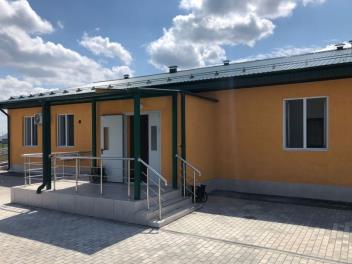 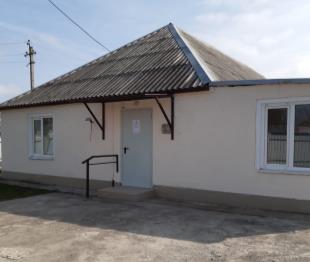 Проведены ремонтные работы фельдшерского пункта в х. Зайцев
Проведены ремонтные работы фельдшерского пункта в х. Березкин
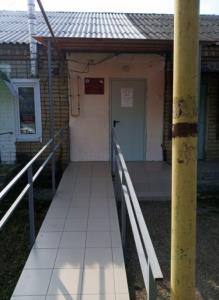 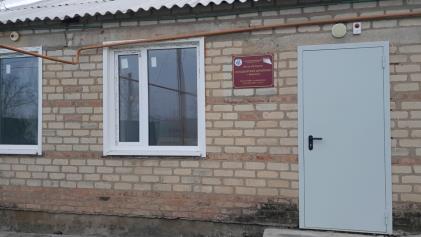 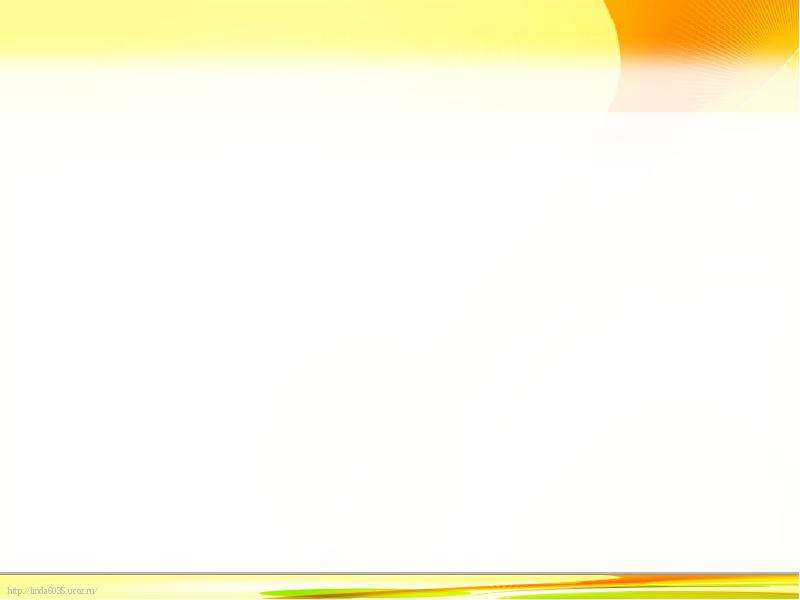 Раздел 2.
Реализация основных направлений бюджетной политики 
Курского муниципального округа Ставропольского края
Целями бюджетной политики Курского муниципального округа (далее - бюджетная политика) в 2022 году и плановом периоде 2023 и 2024 годов являлись: 
      улучшение качества жизни людей; 
      адресное решение социальных проблем; 
      повышение качества государственных и муниципальных услуг; 
      создание условий для модернизации экономики и повышения ее конкурентоспособности.
       Реализация бюджетной политики в отчетном финансовом году осуществлялась с учетом  заключенного между Министерством финансов Ставропольского края и администрацией Курского муниципального округа Ставропольского края Соглашения от 15 февраля 2022 г. N 9-10-22­С «О мерах по социально-экномическому развитию муниципальных образований Ставропольского края», Предметом настоящего Соглашения является осуществление в 2022 году органами местного самоуправления Курского муниципального округа Ставропольского края, являющегося в 2022 году получателем дотации на выравнивание бюджетной обеспеченности, предусмотренной статьей 9 Закона Ставропольского края «О межбюджетных отношениях в Ставропольском крае», мер по социально-экономическому развитию и финансовому оздоровлению муниципальных финансов муниципального образования края. Все условия и показатели Соглашения выполнены: 
      проведение оценки эффективности налоговых льгот и иных налоговых преференций, предоставляемых в соответствии с муниципальными правовыми актами; 
     обеспечение поступлений по налоговым и неналоговым доходам в бюджет округа в 2022 году в объеме -  382 208,77 тыс. рублей; 
     соблюдение нормативов формирования расходов на содержание органов местного самоуправления Курского муниципального округа, устанавливаемых Правительством Ставропольского края  факт  - 15,83 при нормативе – 19,57;
 сохранение достигнутых в 2018 году соотношений оплаты труда отдельных категорий работников учреждений бюджетной сферы, определенных указами Президента Российской Федерации от 7 мая 2012 года № 597 «О мероприятиях по реализации государственной социальной политики»,    от 1 июня 2012 года № 761 «О Национальной стратегии действий в интересах детей на 2012-2017 годы» и от 28 декабря 2012 года № 1688 «О некоторых мерах по реализации государственной политики в сфере защиты детей-сирот и детей, оставшихся без попечения родителей», к показателю среднемесячной начисленной заработной платы наемных работников в организациях, у индивидуальных предпринимателей и физических лиц (среднемесячный доход от трудовой деятельности) по Ставропольскому краю. Средняя заработная плата: педагогических работников (без учета учителей) – 30 055,43 руб.; учителей общеобразовательных учреждений – 32 376,27 руб.; педагогических работников дошкольных образовательных учреждений –31 524,55 руб.; педагогических работников учреждений дополнительного образования детей – 32 376,67 руб.; работников учреждений культуры – 29 832,90 руб. Достижение показателей  по оплате труда отдельных категорий работников муниципальных учреждений бюджетной сферы в  2022 году осуществляется по  данным Северо-Кавказстата по итогам 2022 года;
 неустановление в 2022 году новых расходных обязательств муниципального образования края, не связанных с решением вопросов, отнесенных Конституцией Российской Федерации, федеральными законами и законами Ставропольского края к полномочиям органов местного самоуправления муниципального образования края;
 обеспечение реализации программы оздоровления муниципальных финансов, утверждаемой правовым актом муниципального образования края, предусматривающей осуществление мероприятий по:
     увеличению роста налоговых и неналоговых доходов бюджета муниципального образования края – 9 918,00 тыс. рублей;
     оптимизации расходов бюджета муниципального образования края – 6 782,00 тыс. рублей;
     управлению муниципальным долгом и сокращению расходов по обслуживанию муниципального долга - муниципальный долг  0,00 тыс. рублей.
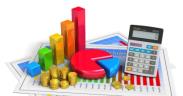 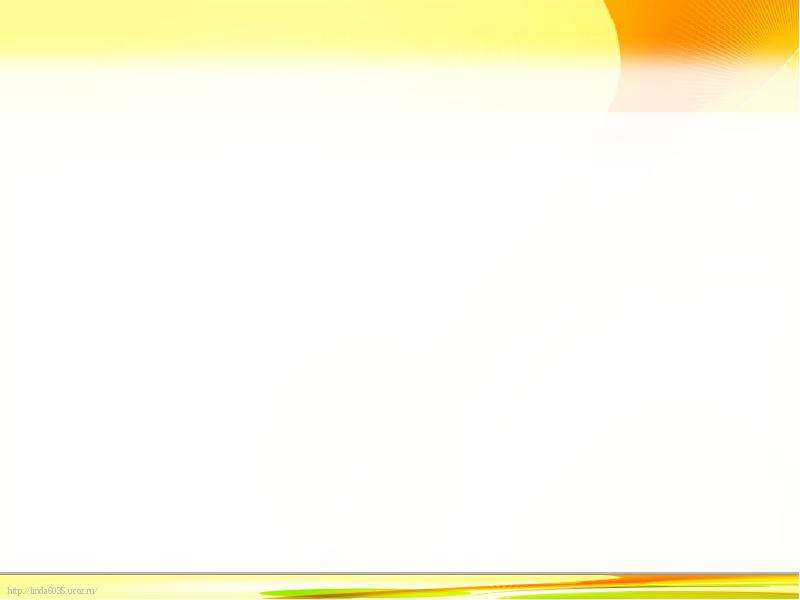 Реализация основных направлений налоговой политики 
Курского муниципального округа Ставропольского края
Целями налоговой политики Курского муниципального округа в 2022 году и плановом периоде 2023 и 2024 годов (далее - налоговая политика) являлись: 
     обеспечение сбалансированности консолидированного бюджета Курского муниципального округа посредством получения необходимого объема бюджетных доходов;
      поддержка инвестиционной активности хозяйствующих субъектов, осуществляющих деятельность на территории Курского  муниципального округа Ставропольского края. 
     Рост производства промышленной продукции, потребительских товаров и продукции сельскохозяйственного производства в Ставропольском крае позволяет ежегодно увеличивать налоговый потенциал Курского муниципального округа. За 2017 - 2021 годы по налоговым и неналоговым доходам бюджета Курского муниципального округа отмечается ежегодная положительная динамика поступлений. Так, объем налоговых и неналоговых доходов консолидированного бюджета Курского муниципального района в 2017 году – 292  390,78 тыс. рублей, в 2018 году –  312 368,55 тыс. рублей, в 2019 году –  342 667,22 тыс. рублей, в 2020 году- 345 751,31 тыс. рублей и бюджета Курского муниципального округа в 2021 году- 352 343,80 тыс. рублей, в 2022 году – 382 208,77 тыс. рублей.
     Для увеличения налогового потенциала округа, своевременного поступления  в бюджет собственных доходов, недопущения образования текущей задолженности и погашения имеющейся,  а также для обеспечения реализации программы оздоровления муниципальных финансов, Финансовым управлением ежемесячно проводился анализ ожидаемого поступления налоговых и неналоговых доходов в местный бюджет, готовился материал для проведения комиссий по мобилизации налоговых и неналоговых доходов, зачисляемых в местный бюджет, с целью выявления выпадающих доходов и не допущения превышения, установленного Постановлением Правительства Ставропольского края от 30.11.2021 № 612-п (в редакции от 22.07.2022 № 413-п и от 26.12.2022 № 826-п), Норматива формирования расходов на содержание органов местного самоуправления муниципальных образований Ставропольского края.      
     В результате проводимых мероприятий увеличение роста налоговых и неналоговых доходов бюджета Курского муниципального округа составило – 9 918,25 тыс. руб.
      Объем собственных доходов в сравнении с прошлым годом увеличился на 29 864,97 тыс. руб. или на 8,5 %.
Реализация основных направлений долговой политики 
Курского муниципального округа Ставропольского края
Долговая политика направлена на обеспечение сбалансированности и долговой устойчивости бюджета Курского муниципального округа Ставропольского края (далее - местный бюджет) путем поддержания объема муниципального долга Курского муниципального района Ставропольского края (далее - муниципальный долг) равного 0,00 рублям.
       Основной целью и задачей долговой политики являются:
     поддержание объема муниципального долга в 2022 году и плановом периоде 2023 и 2024 годов равного 0,00 рублям;
     обеспечение объема расходов местного бюджета, не превышающего объема доходов местного бюджета.
       По состоянию на 01.01.2023 г. местный бюджет долговых обязательств не имеет. 
     Достижение цели и решение задачи долговой политики осуществляется путем поддержания объема муниципального долга равного 0,00 рублям, в рамках которого предполагается проведение мероприятий, направленных на рост доходной и оптимизацию расходной частей местного бюджета.
     Реализация основных направлений долговой политики будет способствовать дальнейшему сохранению долговой устойчивости местного бюджета.
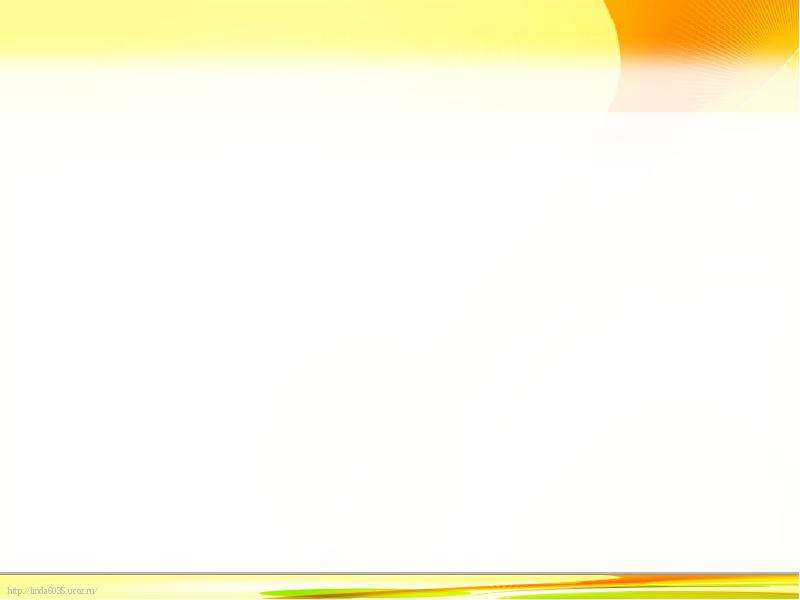 Раздел 3.   ОСНОВНЫЕ ХАРАКТЕРИСТИКИ БЮДЖЕТА КУРСКОГО МУНИЦИПАЛЬНОГО ОКРУГА СТАВРОПОЛЬСКОГО КРАЯ ЗА 2022 ГОД В СРАВНЕНИИ С 2021 ГОДОМ
Исполнение местного бюджета за 2022 год выглядит следующим образом: по доходам  2 327 479,86 тыс. руб. или 82,81%, по расходам  2 444 576,54
тыс. руб. или 81,63%.
Общий объем поступивших доходов отчетного года меньше значения соответствующего периода прошлого года на     3 371,16 тыс. руб. или 0,14%. 
     Объем собственных доходов в сравнении с прошлым годом увеличился на 29 864,97 тыс. руб. или на 8,48 %. 
     В сравнении с 2021 годом объем расходов местного бюджета увеличился на 28 464,30тыс. руб. или на 1,18%.
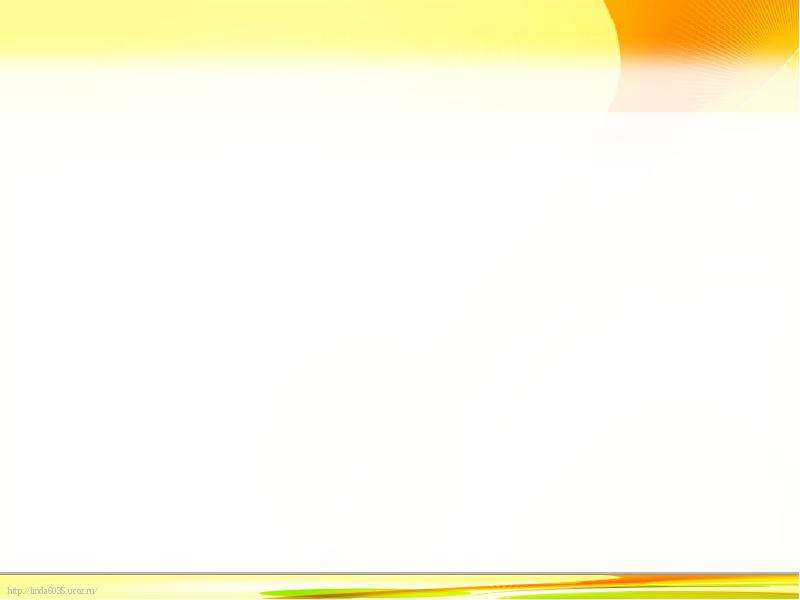 ДИНАМИКА ДОХОДОВ, РАСХОДОВ И ДЕФИЦИТА/ПРОФИЦИТА МЕСТНОГО БЮДЖЕТА 
ЗА 2017-2022 ГОДЫ
(тыс. рублей)
в 1,8 раза
в 1,8 раза
2022/2017
2017
2018
2019
2020
2021
2022
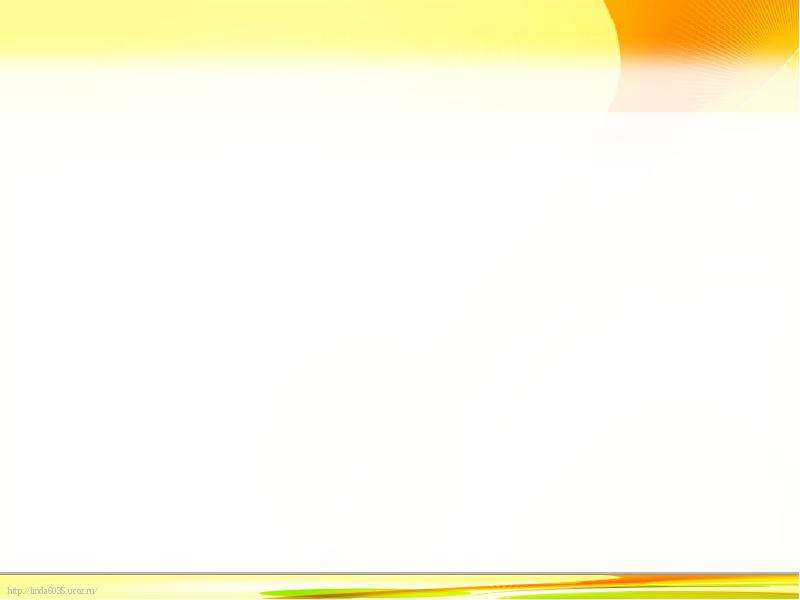 Раздел 4. ИНФОРМАЦИЯ О ДОХОДАХ БЮДЖЕТА КУРСКОГО МУНИЦИПАЛЬНОГО ОКРУГА
СТРУКТУРА ДОХОДОВ БЮДЖЕТА КУРСКОГО МУНИЦИПАЛЬНОГО ОКРУГА СТАВРОПОЛЬСКОГО КРАЯ ЗА 2022 ГОД
(тыс. рублей)
Исполнение местного бюджета за 2022 год выглядит следующим образом: по доходам 2 327 479,86 тыс. руб. или 82,81% : 
 налоговые и неналоговые доходы составляют 382 208,77 тыс. руб. или 16,4% в общем объеме доходов бюджета Курского муниципального округа за отчетный период или 108,40 процента к годовым  плановым назначениям;
 безвозмездные поступления    1 945 271,09 тыс. руб. или 83,6 % в общем объеме доходов бюджета Курского муниципального округа Ставропольского края за отчетный период или 79,14 процента к годовым плановым назначениям.
352 602,00
НАЛОГОВЫЕ И НЕ НАЛОГОВЫЕ ДОХОДЫ
382 208,77
16,4%
(108,40%)
2 810 694,40
+ 29 606,77
2 327 479,86
(82,81%)
2 458 092,40
БЕЗВОЗМЕЗДНЫЕ ПОСТУПЛЕНИЯ
- 483 214,54
1 945 271,09
83,6%
(79,14%)
- 512 821,31
План года
Фактическое исполнение
% Исполнение
Отклонение
ДОХОДЫ БЮДЖЕТА КУРСКОГО МУНИЦИПАЛЬНОГО ОКРУГА
СТАВРОПОЛЬСКОГО КРАЯ ЗА 2017-2022 ГОДЫ
В структуре налоговых и неналоговых доходов наибольший удельный вес имеют:  
 44,8% - налог на доходы физических лиц; 
 12,7%  - доходы от уплаты акцизов;
 8,0% - доходы от оказания платных услуг;
7,8%  - единый сельскохозяйственный налог;
 7,6% - земельный налог.

     Доля безвозмездных поступлений остается стабильно высокой – 83,6%; в сравнении с 2021 годом доля уменьшилась на 1,3%. В структуре безвозмездных поступлений за 2022 год основная доля – 54,9% или                1 945 271,09 тыс. рублей приходится на субвенции.
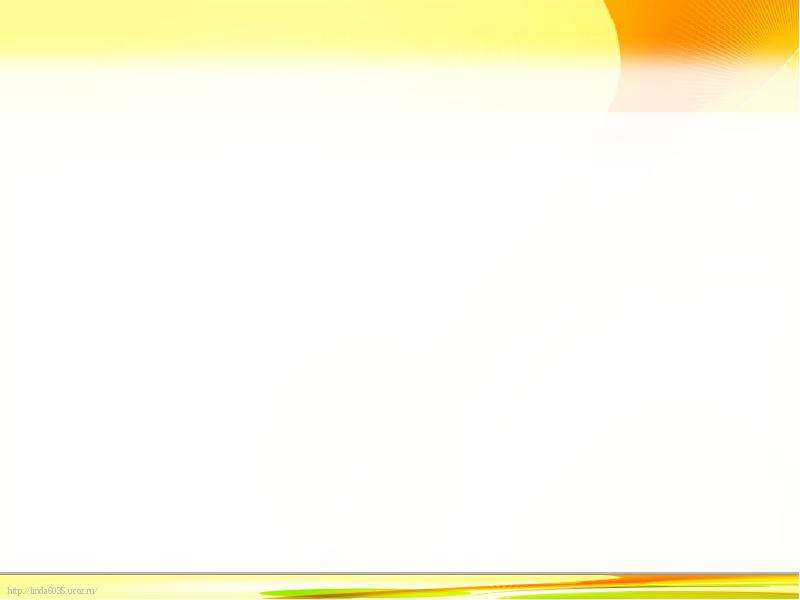 ОБЪЕМ И СТРУКТУРА НАЛОГОВЫХ И НЕНАЛОГОВЫХ ДОХОДОВ, А ТАКЖЕ МЕЖБЮДЖЕТНЫХ ТРАНСФЕРТОВ, ПОСТУПАЮЩИХ В БЮДЖЕТ КУРСКОГО МУНИЦИПАЛЬНОГО ОКРУГА СТАВРО-ПОЛЬСКОГО КРАЯ, СВЕДЕНИЯ О ПЛАНИРУЕМЫХ И ФАКТИЧЕСКИХ ЗНАЧЕНИЯХ ЗА 2022 ГОД
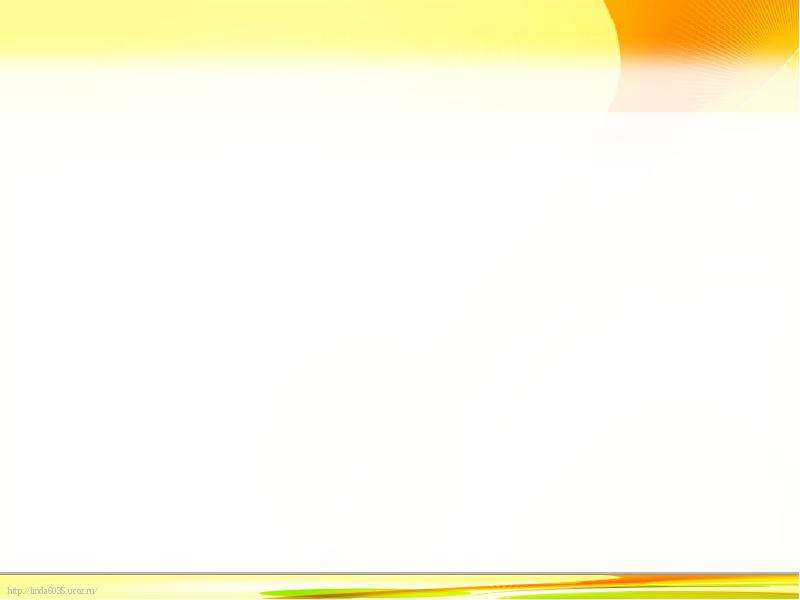 Поступление налога на доходы физических лиц в 2022 году составляет 171 080,90 тыс. руб. или 99,29% от плановых назначений. К отчету 2021 года  наблюдается  рост – 2,22% или 3 719,37 тыс. руб. в абсолютной сумме, рост за счет повышения оплаты труда  работникам бюджетной сферы.
         Доходы от уплаты акцизов по подакцизным товарам (продукции), производимым на территории Российской Федерации поступили в отчетном периоде в сумме 48 455,87 тыс. руб., что выше  плановых назначений на         11 017,47 тыс. руб. или на 29,43%, в сравнении с прошлым годом увеличение на 15,66% или на 6 559,44 тыс. руб. за счет увеличения объемов реализации.
        Поступление налога, взимаемого в связи с применением упрощенной системы налогообложения, составляет 15 102,55 тыс. руб. или 108,88% от плановых назначений, в сравнении с поступлением за 2021 год рост на 16,75% или 2 167,28 тыс. рублей причиной роста данного вида дохода является внесение изменений в налоговое законодательство.
       Поступление единого сельскохозяйственного налога составляет        29 996,07 тыс. руб. или 102,07%, в сравнении с 2021 годом увеличение составляет 14 588,17 тыс. руб. или 94,68%,  увеличение за счет поступления недоимки за предыдущие налоговые периоды, начисления МРИ ФНС России №1 и № 14  пеней и штрафов по результатам камеральных проверок. 
        Поступление земельного налога с физических лиц составляет 26 704,98 тыс. руб. или 103,76% от плановых назначений, в сравнении с прошлым годом увеличение на 85,62 тыс. руб. или 0,32%.
       Доходы, полученные от использования имущества, находящегося в муниципальной собственности составляют 23 275,34 тыс. руб. или 133,57% от назначенных сумм. В сравнении с соответствующим периодом прошлого года уменьшение на 734,99 тыс. руб. в связи с перерасчетом арендной платы в сторону уменьшения (на основании вступивших в силу решений судов).      
       Доходы от оказания платных услуг составляют 30 700,38 тыс. руб. или 112,98% от плановых назначений, в сравнении с соответствующим периодом прошлого года увеличение на 8 067,31 тыс. руб. в связи со снятием ограничительных мер.
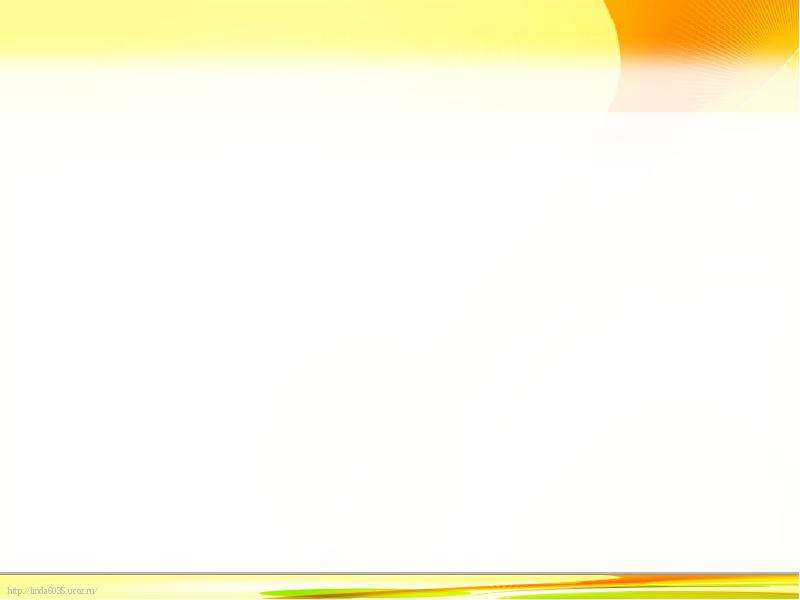 ПОМЕСЯЧНАЯ И ПОКВАРТАЛЬНАЯ ДИНАМИКА ПОСТУПЛЕНИЯ НАЛОГОВЫХ И НЕНАЛОГОВЫХ ДОХОДОВ В БЮДЖЕТ КУРСКОГО МУНИЦИПАЛЬНОГО ОКРУГА СТАВРОПОЛЬСКОГО КРАЯ 
В  2022 ГОДУ К 2021 ГОДУ
тыс. руб.
В I квартале 2022 года  по сравнению с аналогичным периодом 2021 года наблюдается рост поступлений по налоговым и неналоговым доходам на 23 041,52 тыс.  рублей, в основном за счет поступления в 2022 году недоимки за предыдущие налоговые периоды по единому сельскохозяйственному налогу, а также начислений МРИ ФНС России №1 и № 14  пеней и штрафов по результатам камеральных проверок.
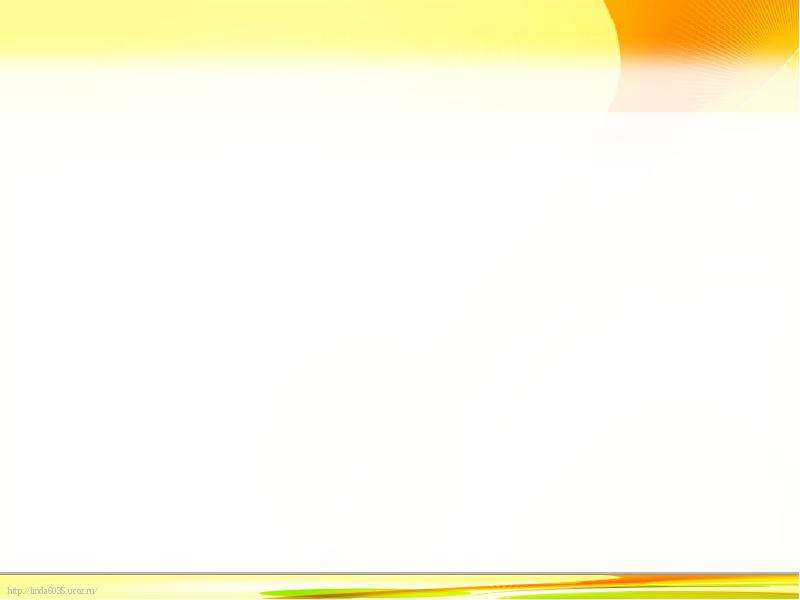 ОБЕСПЕЧЕНИЕ РОСТА НАЛОГОВЫХ И НЕНАЛОГОВЫХ ДОХОДОВ БЮДЖЕТА  КУРСКОГО МУНИЦИПАЛЬНОГО ОКРУГА СТАВРОПОЛЬСКОГО КРАЯ ЗА 2017-2022 ГОДЫ
Доля налоговых и неналоговых доходов в общем объеме доходов, поступивших в бюджет, составила 16,4 процентов или              382 208,77 тыс. рублей. Годовые плановые назначения по поступлению налоговых и неналоговых доходов в бюджет при плане 352 602,00 тыс. рублей исполнены на 108,40 процента .
          Для увеличения налогового потенциала округа, своевременного поступления  в бюджет собственных доходов, недопущения образования текущей задолженности и погашения имеющейся,  а также для обеспечения реализации программы оздоровления муниципальных финансов, Финансовым управлением ежемесячно проводился анализ ожидаемого поступления налоговых и неналоговых доходов в местный бюджет, готовился материал для проведения комиссий по мобилизации налоговых и неналоговых доходов, зачисляемых в местный бюджет, с целью выявления выпадающих доходов и не допущения превышения, утвержденного постановлением Правительства Ставропольского края от 30.11.2021 № 612-п (в редакции от 22.07.2022 № 413-п и от 26.12.2022 № 826-п), Норматива формирования расходов на содержание органов местного самоуправления муниципальных образований Ставропольского края. 
В результате проводимых мероприятий увеличение роста налоговых и неналоговых доходов  бюджета  Курского муниципального округа   составило – 9 918,25 тыс. рублей (в том числе оплата задолженности по единому сельскохозяйственному налогу за 2021 г. – 6 000,00 тыс. рублей ИП Оганесян).
ДИНАМИКА ПОСТУПЛЕНИЯ НАЛОГОВЫХ И НЕНАЛОГОВЫХ ДОХОДОВ БЮДЖЕТА  КУРСКОГО МУНИЦИПАЛЬНОГО ОКРУГА СТАВРОПОЛЬСКОГО КРАЯ ЗА 2017-2022 ГОДЫ
тыс. руб.
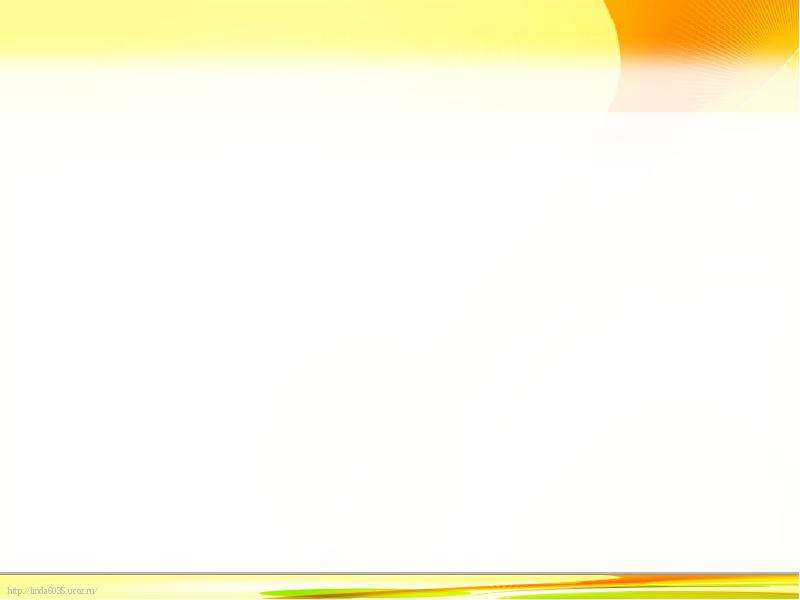 ДИНАМИКА ПОСТУПЛЕНИЯ НАЛОГОВЫХ ДОХОДОВ БЮДЖЕТА  КУРСКОГО МУНИЦИПАЛЬНОГО ОКРУГА СТАВРОПОЛЬСКОГО КРАЯ ЗА 2017-2022 ГОДЫ
тыс. руб.
2017
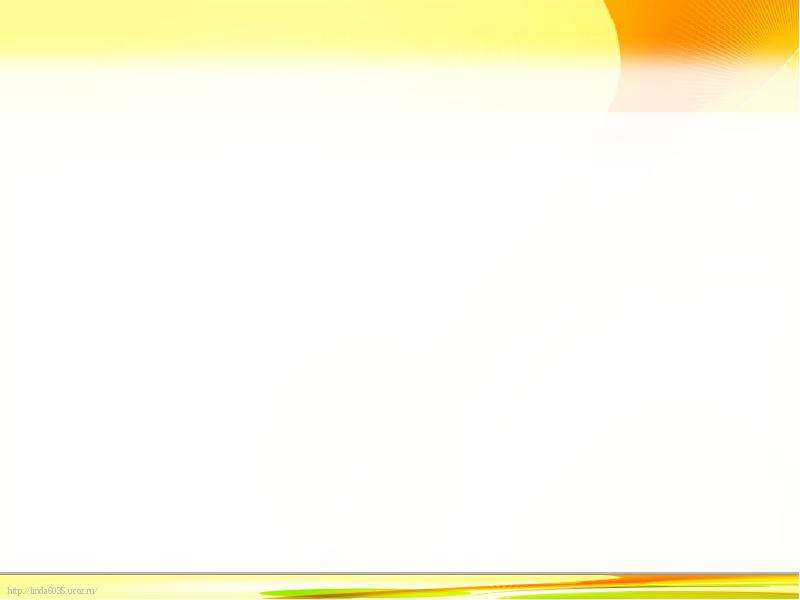 тыс. руб.
2017
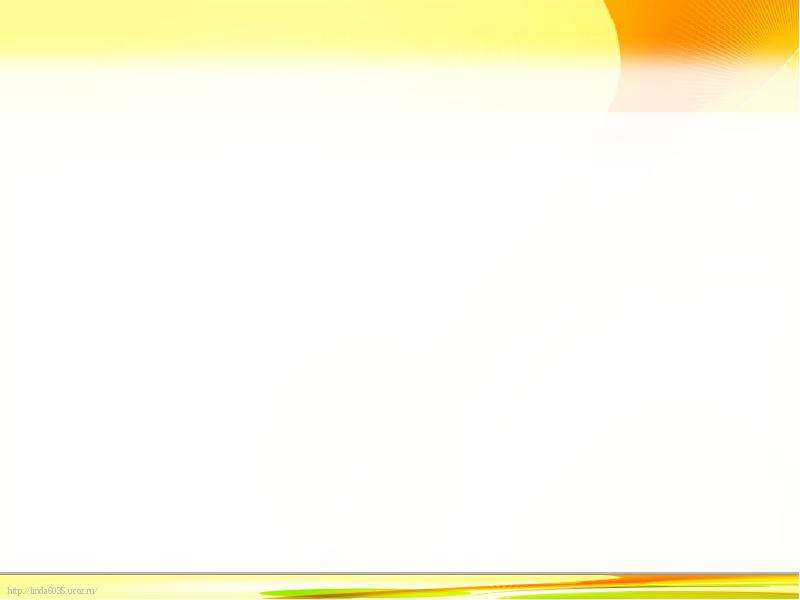 ДИНАМИКА ПОСТУПЛЕНИЯ НЕ НАЛОГОВЫХ ДОХОДОВ БЮДЖЕТА  КУРСКОГО МУНИЦИПАЛЬНОГО ОКРУГА СТАВРОПОЛЬСКОГО КРАЯ ЗА 2017-2022 ГОДЫ
тыс. руб.
2017
2018
2019
2020
2021
2022
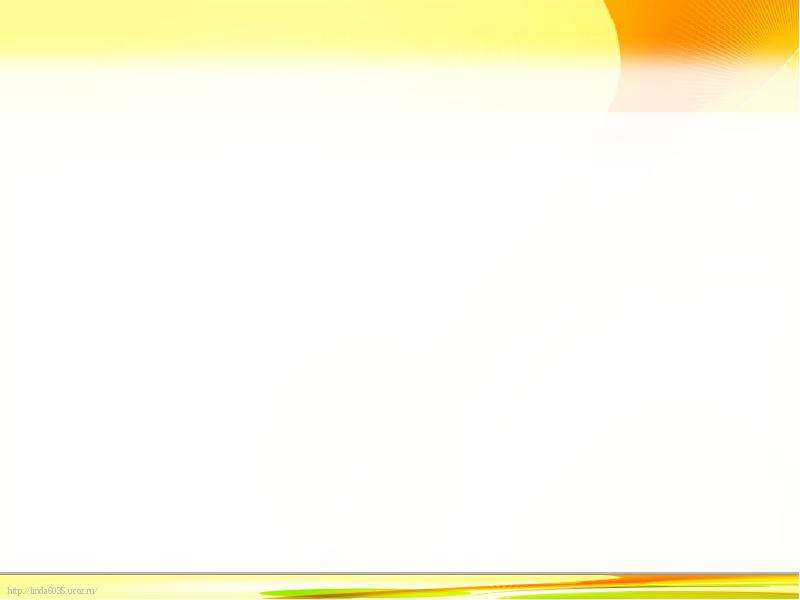 тыс. руб.
2017
2018
2019
2020
2021
2022
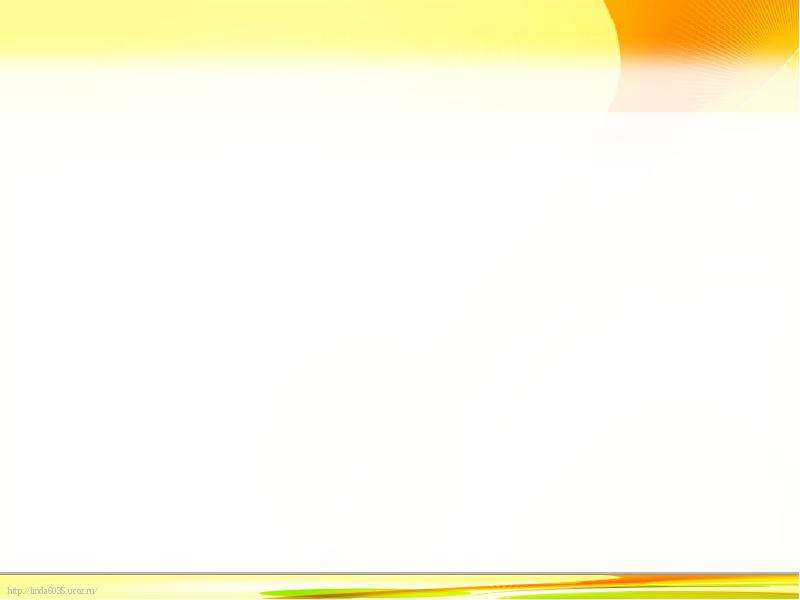 Раздел 5.  БЕЗВОЗМЕЗДНЫЕ ПОСТУПЛЕНИЯ В БЮДЖЕТ КУРСКОГО МУНИЦИПАЛЬНОГО ОКРУГА СТАВРОПОЛЬСКОГО КРАЯ
Доля безвозмездных поступлений в общем объеме доходов местного бюджета остается стабильно высокой – 83,6 %,  в  сравнении с 2021 годом доля эта  уменьшилась на 1,3%. Фактическое исполнение по безвозмездным поступлениям составило 1 945 271,09 тыс. руб. или 79,14 %.
БЕЗВОЗМЕЗДНЫЕ ПОСТУПЛЕНИЯ В БЮДЖЕТ КУРСКОГО МУНИЦИПАЛЬНОГО ОКРУГА СТАВРОПОЛЬСКОГО КРАЯ ЗА 2022 ГОД В СРАВНЕНИИ С 2021 ГОДОМ
(тыс. рублей)
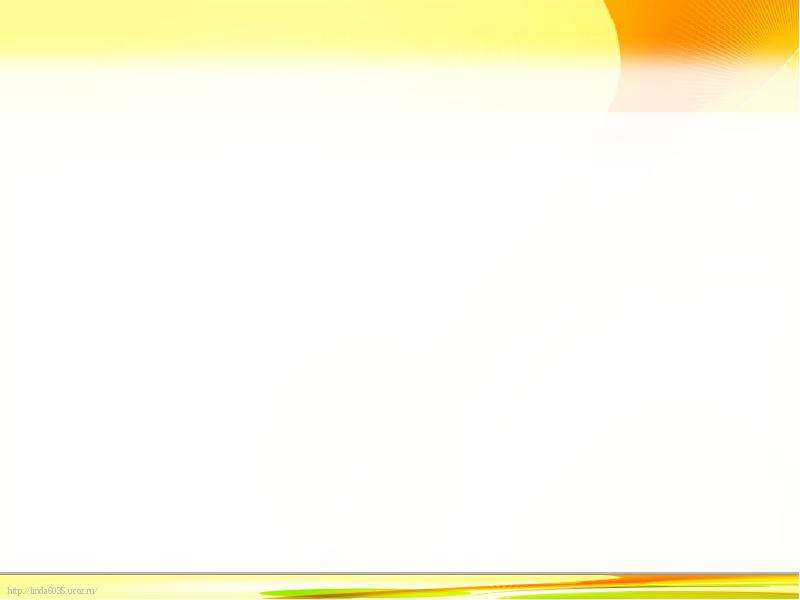 СТРУКТУРА БЕЗВОЗМЕЗДНЫХ ПОСТУПЛЕНИЙ В БЮДЖЕТ КУРСКОГО МУНИЦИПАЛЬНОГО ОКРУГА СТАВРОПОЛЬСКОГО КРАЯ В 2022 ГОДУ
утвержденный план
фактическое исполнение
отклонение от плана 
в абсолютном выражении
% выполнения плана
удельный вес
В форме субвенций в бюджет Курского муниципального округа в 2022 году поступили средства на выплату ежемесячной денежной компенсации на каждого ребенка в возрасте  до 18 лет многодетным семьям; на выплату пособия на ребенка;  на обеспечение государственных гарантий реализации прав на получение общедоступного и бесплатного дошкольного, начального общего, основного общего, среднего общего образования, а также дополнительного образования в муниципальных общеобразовательных организациях;  на выплату ежегодной денежной компенсации многодетным семьям на каждого из детей не старше 18 лет, обучающихся в общеобразовательных организациях, на приобретение комплекта школьной одежды, спортивной обуви и школьных письменных принадлежностей; на ежегодную денежную выплату гражданам Российской Федерации, не достигшим совершеннолетия на 3 сентября 1945 года и постоянно проживающим на территории Ставропольского края; на обеспечение отдых и оздоровления детей; на осуществление ежемесячной денежной выплаты, назначаемой в случае рождения третьего ребенка или последующих детей до достижения ребенком возраста трех лет; на осуществление ежемесячных выплат на детей в возрасте от трех до семи лет включительно; на ежемесячное денежное вознаграждение за классное руководство педагогическим работникам государственных и муниципальных общеобразовательных организаций ; на осуществление ежемесячной выплаты в связи с рождением (усыновлением) первого ребенка и др.
     В форме субсидий – денежные средства на осуществление дорожной деятельности в отношении автомобильных дорог общего пользования, а также капитального ремонта и ремонта дворовых территорий многоквартирных домов, проездов к дворовым территориям многоквартирных домов населенных пунктов; на создание дополнительных мест для детей в возрасте от 1,5 до 3 лет в образовательных организациях, осуществляющих образовательную деятельность по образовательным программам дошкольного образования; на организацию бесплатного горячего питания обучающихся, получающих начальное общее образование в государственных и муниципальных образовательных организациях; на реализацию мероприятий по обеспечению жильем молодых семей; на развитие сети учреждений культурно-досугового типа; на реализацию мероприятий по модернизации школьных систем образования  и др.
     В форме иных  межбюджетных трансфертов в бюджет округа поступили средства на проведение мероприятий по обеспечению деятельности советников директора по воспитанию и взаимодействию с детскими общественными объединениями в общеобразовательных организациях; на приобретение новогодних подарков детям, обучающимся по образовательным программам начального общего образования; на проведение антитеррористических мероприятий в муниципальных образовательных организациях и др.
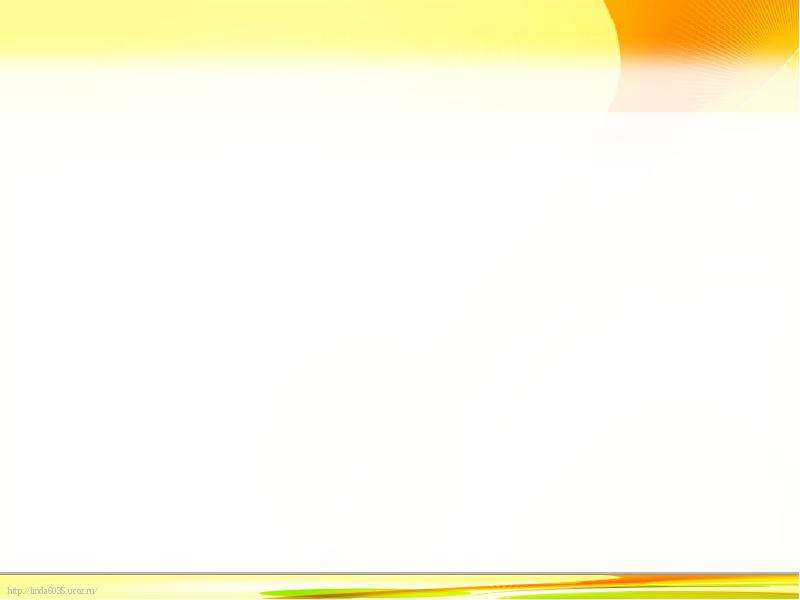 Раздел 6. ИНФОРМАЦИЯ О РАСХОДАХ КУРСКОГО МУНИЦИПАЛЬНОГО ОКРУГА
Решением Совета Курского муниципального округа Ставропольского края от 09 декабря 2021 года № 306 «О бюджете Курского муниципального округа Ставропольского края на 2022 год и плановый период 2023 и 2024 годов»,  плановые показатели  на 2022 год по расходам бюджета округа утверждены в объеме 2 353 137,54 тыс. рублей. В ходе исполнения бюджета в соответствии со статьей  217 Бюджетного кодекса Российской Федерации плановые ассигнования по расходам были увеличены на сумму 641 491,23 тыс. рублей и составили 2 994 628,77 тыс. рублей. 
   За отчетный период расходы бюджета Курского муниципального округа Ставропольского края исполнены в объеме 2 444 576,54 тыс. рублей или 81,63 процента к уточненным плановым назначениям.
ФУНКЦИОНАЛЬНАЯ СТРУКТУРА РАСХОДОВ  
БЮДЖЕТА КУРСКОГО МУНИЦИПАЛЬНОГО ОКРУГА СТАВРОПОЛЬСКОГО КРАЯ
тыс. руб.
Сравнение структуры расходов в 2022 году к 2021 году по функциональному содержанию
общегосударственные вопросы
национальная оборона
национальная безопасность и правоохранительная деятельность
национальная экономика
жилищно-коммунальное хозяйство
образование
культура и кинематография
социальная политика
2021 год
физическая культура и спорт
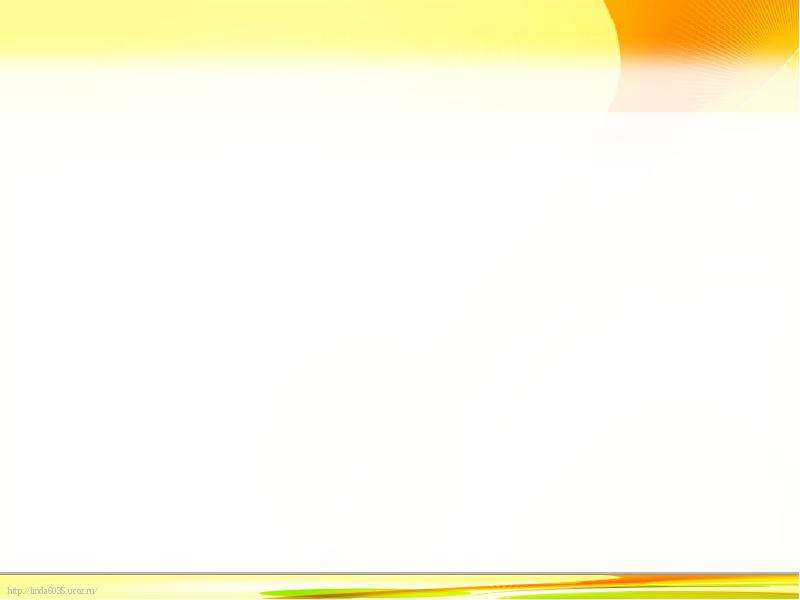 Сведения об исполнении  расходной части бюджета Курского муниципального округа Ставропольского края в разрезе разделов и подразделов в 2022 году в сравнении с 2021 годом
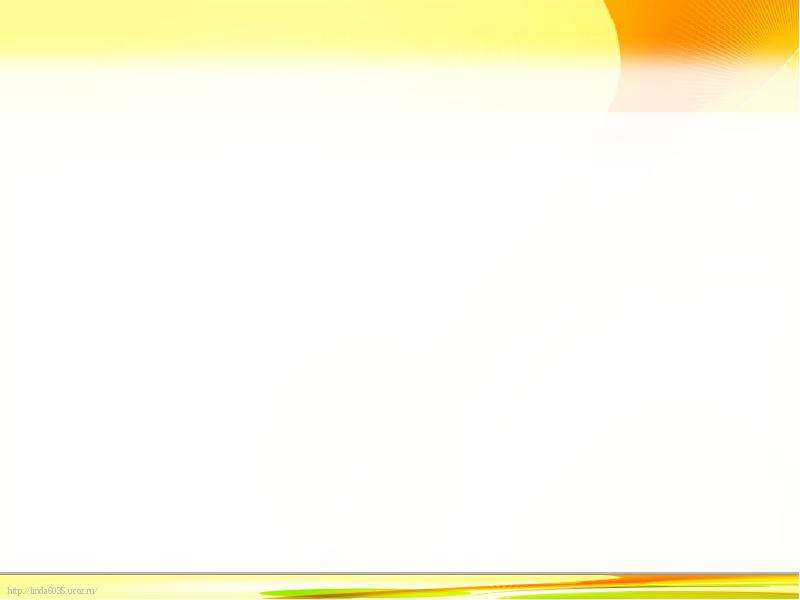 РАСХОДЫ НА СОЦИАЛЬНО–КУЛЬТУРНУЮ СФЕРУ
Достижение поставленных задач социально-экономического развития округа, основной из которых является создание комфортных условий проживания граждан, осуществлялось не только за счет увеличения доходных возможностей местного бюджета, но и путем сохранения социальной направленности расходов. Решением о бюджете Курского муниципального округа Ставропольского края на 2022 год и плановый период 2023 и 2024 годов был определен перечень приоритетных статей расходов бюджета, к которым отнесены: выплата заработной платы работникам бюджетной сферы, социальные выплаты населению, коммунальные услуги, медикаменты, перевязочные средства, продукты питания. Так на финансирование отраслей социально-культурной сферы в отчетном периоде направлено 2 024 138,73 тыс. руб., что составляет 82,80 % общего объема расходов местного бюджета.
ДОЛЯ РАСХОДОВ СОЦИАЛЬНО-КУЛЬТУРНОЙ СФЕРЫ  В ОБЩЕЙ СУММЕ РАСХОДОВ В 2017-2022 ГОДАХ
ДИНАМИКА РАСХОДОВ СОЦИАЛЬНО-КУЛЬТУРНОЙ СФЕРЫ БЮДЖЕТА КУРСКОГО МУНИЦИПАЛЬНОГО ОКРУГА СТАВРОПОЛЬСКОГО КРАЯ В  2017-2022 ГОДАХ                                                                                                     
                                                                                                                                                                                 (тыс. рублей)
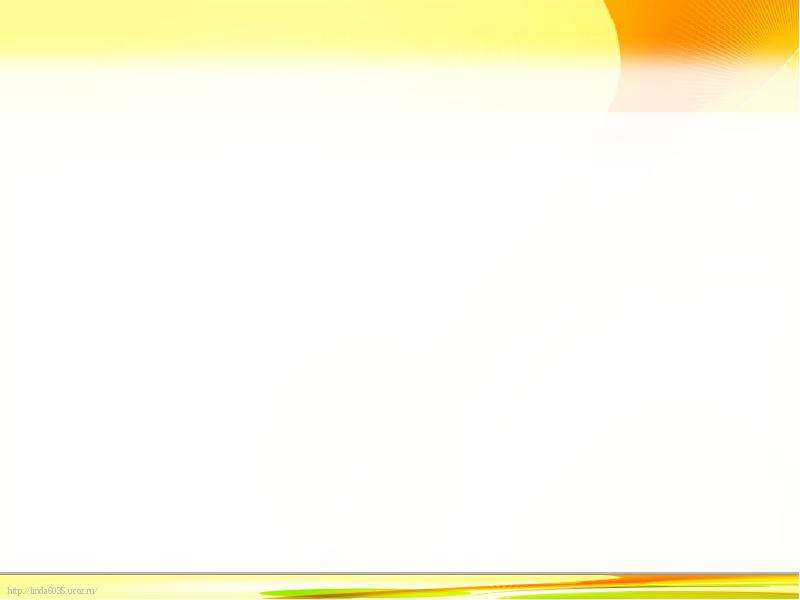 ОБРАЗОВАНИЕ
Наибольшая доля расходов социально-культурной сферы, более 41 процента, направляется на образование, для  обеспечения деятельности муниципальных образовательных учреждений (в части полномочий по обеспечению государственных гарантий реализации прав на получение общедоступного и бесплатного дошкольного образования в муниципальных дошкольных и общеобразовательных организациях и на финансовое обеспечение получения дошкольного образования в частных дошкольных и частных общеобразовательных организациях, на получение общедоступного и бесплатного начального общего, основного общего, среднего общего образования в муниципальных общеобразовательных организациях, а также обеспечение дополнительного образования детей в муниципальных общеобразовательных организациях и на финансовое обеспечение получения начального общего, основного общего, среднего общего образования в частных общеобразовательных организациях, на организацию бесплатного горячего питания обучающихся, получающих начальное общее образование в государственных и муниципальных образовательных организациях, на обеспечение отдыха и оздоровления детей, на проведение антитеррористических мероприятий в муниципальных образовательных организациях, на проведение мероприятий по обеспечению деятельности советников директора по воспитанию и взаимодействию с детскими общественными объединениями в общеобразовательных организациях и др.), в 2022 году направлено 1 018 634,68 тыс. рублей, что выше 2021 года на 79 034,23 тыс. рублей.
ДИНАМИКА РАСХОДОВ БЮДЖЕТА КУРСКОГО МУНИЦИПАЛЬНОГО ОКРУГА СТАВРОПОЛЬСКОГО КРАЯ НА ОБРАЗОВАНИЕ В  2017-2022 ГОДАХ                                                                                                      
                                                                                                                                                                                     (тыс. рублей)
РАСХОДЫ, НАПРАВЛЯЕМЫЕ НА ОБРАЗОВАНИЕ, В РАСЧЕТЕ НА 1 ЖИТЕЛЯ КУРСКОГО РАЙОНА  В  ГОД                                                                                                                                      
                                                                                                           (рублей)
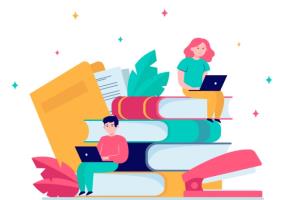 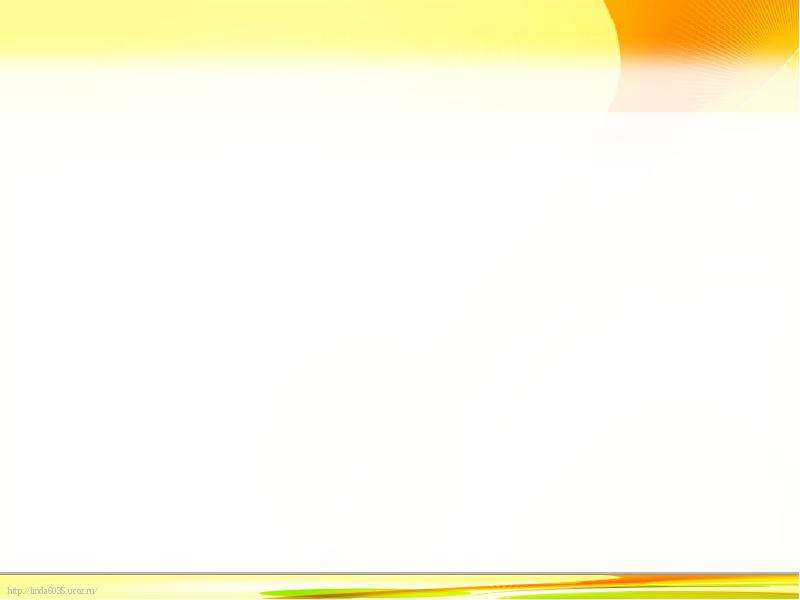 СТРУКТУРА РАСХОДОВ БЮДЖЕТА КУРСКОГО МУНИЦИПАЛЬНОГО ОКРУГА СТАВРОПОЛЬСКОГО КРАЯ НА ОБРАЗОВАНИЕ В 2021-2022 ГОДАХ
тыс. руб.
В образовательных учреждениях выполнены следующие работы:
     устройство горячего водоснабжения в кабинетах начальных классов в здании МКОУ «СОШ № 2» ст. Курская на сумму 318,84 тыс. рублей;
     устройство потолка в одном кабинете МКОУ «СОШ № 1» ст. Курской на сумму 74,00 тыс. рублей;
     устройство потолка в двух групповых ячейках МКДОУ «Детский сад № 16 «Ромашка» с. Ростовановское на сумму 178,108  тыс. рублей; 
     устройство потолка в библиотеке МКОУ «СОШ № 13» п. Мирный на сумму 83,43 тыс.  рублей;
      ремонт полов и замена отопления в групповой ячейки МКДОУ № 21 «Семицветик» с.Эдиссия на сумму 268,00 тыс. рублей;
      замена кровли на двух теневых навесах МКДОУ № 19 «Колосок» с. Русское на сумму 50,00 тыс. рублей;
     ремонт пищеблоков в МКОУ «СОШ № 6» с. Полтавское и МКОУ «СОШ № 7» п. Балтийский на общую сумму 3 556,58 тыс. рублей;
     установлен модульный пищеблок в МКОУ «СОШ № 3» с. Каново на сумму  2 638,85 тыс. рублей, приобретена мебель и оборудование на сумму 350,00 тыс. руб;
     монтаж системы автоматической пожарной сигнализации в МКОУ СОШ №11 на сумму 1 724,88 тыс. рублей.
     В рамках реализации постановления Правительства Российской Федерации от 02 августа 2020 года № 1006 «Об утверждении требований к антитеррористической защищенности объектов (территорий) министерства образования и науки Российской Федерации и объектов (территорий), относящихся к сфере деятельности Министерства образования и науки Российской Федерации, и формы паспорта безопасности этих объектов (территорий) организовано оказание услуг по организации охраны и обеспечению безопасности круглосуточно в 23 общеобразовательных учреждениях (100%). 
      В 22 дошкольных образовательных учреждениях организована охрана объекта в ночное время суток и в выходные и праздничные дни круглосуточно. Затраты на обеспечение антитеррористической безопасности в образовательных учреждениях составили 27 258,14 тыс. рублей. 
      Во всех образовательных учреждениях выведены  кнопки тревожной сигнализации (КТС) на пульт 
в Межрайонный отдел вневедомственной охраны по Курскому району – филиал ФГКУ «УВО ВНГ России 
по Ставропольскому краю». Затраты на обслуживание КТС в образовательных учреждениях 
составили 232,36 тыс.  рублей.
    Установлен программно-аппаратный комплекс «Стрелец мониторинг», для обработки 
и передачи данных о возгорании образовательных учреждениях, а так же 
установлена пожарная сигнализация. Затраты на обслуживание Стрельца мониторинга 
составили  1 440,00  тыс. рублей, на пожарную сигнализацию 964,00 тыс.  рублей.
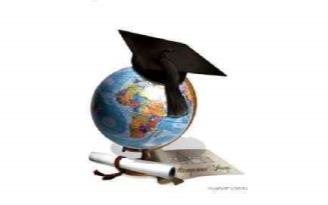 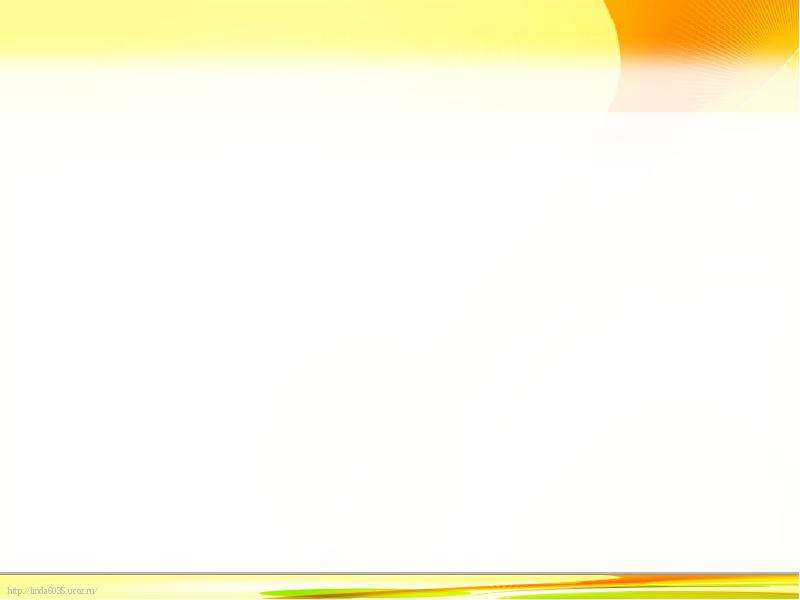 ДОШКОЛЬНОЕ ОБРАЗОВАНИЕ
тыс. руб.
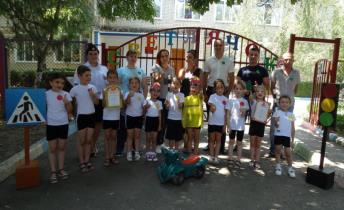 За 12 месяцев 2022 года поставлено на очередь в ДОУ 294 человека, зачислено 568 человек. В 2022 году  услугами дошкольного образования охвачено 1998 детей в возрасте от 3 до 7 лет.
       За 12 месяцев 2022 года  выпускниками ДОУ стали 492 человека.
Родительская плата за содержание, присмотр и уход за детьми в муниципальных дошкольных образовательных учреждениях округа составляет 900 рублей в месяц. 
      34 руководящих и педагогических работников дошкольных образовательных учреждений прошли обучение на курсах  повышения квалификации работников.            
       За 12 месяцев 2022 года   меры социальной поддержки по оплате жилых помещений, отопления и освещения предоставлялись 171 педагогическому работнику дошкольных образовательных учреждений. 
      На обеспечение государственных гарантий реализации прав на получение общедоступного и бесплатного дошкольного образования в муниципальных дошкольных и общеобразовательных организациях и на финансовое обеспечение получения дошкольного образования в частных дошкольных и частных общеобразовательных организациях в 2022 году из бюджета Ставропольского края выделено 91 106,86 тыс. рублей.
КОЛИЧЕСТВО ВОСПИТАННИКОВ УЧРЕЖДЕНИЙ ДОШКОЛЬНОГО ОБРАЗОВАНИЯ 
В КУРСКОМ МУНИЦИПАЛЬНОМ ОКРУГЕ
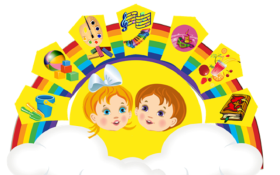 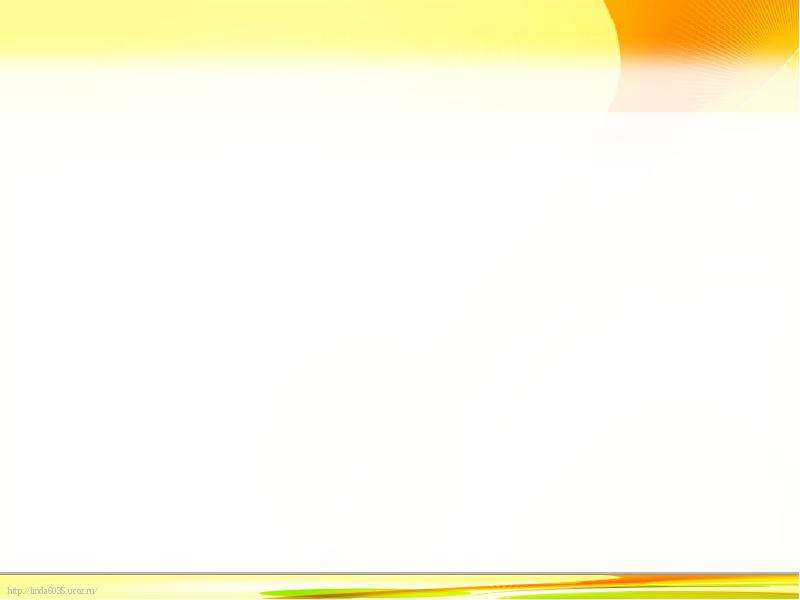 ОБЩЕЕ ОБРАЗОВАНИЕ
КОЛИЧЕСТВО УЧАЩИХСЯ ОБЩЕОБРАЗОВАТЕЛЬНЫХ ОРГАНИЗАЦИЙ В КУРСКОМ МУНИЦИПАЛЬНОМ ОКРУГЕ
В Курском муниципальном  округе  в 2022-2023 учебном году в муниципальных учреждениях  обучается   6503 учащихся школьного возраста.  На ступени начального общего образования обучалось 2687, на ступени основного общего образования - 3296 человек, 477 - среднего общего образования. 
     Сеть образовательных учреждений округа в целом позволяет  удовлетворить возрастающие образовательные запросы граждан с учётом интересов, потребностей, уровня развития, состояния здоровья, реализовать их право на общедоступное образование. Формы получения образования и формы обучения в районе распределились следующим образом:
      -  в очной форме в образовательной организации- 6315 человек; 
       - на дому по медицинским показаниям- 188 человек.
      Особое внимание уделяется созданию специальных условий для получения общего образования и коррекции нарушений развития, социальной адаптации и реабилитации детей - инвалидов. Организовано обучение для 127 детей - инвалидов, 94 детей с ОВЗ в общеобразовательных учреждениях и на дому. 
     Анализ результатов государственной итоговой аттестации по образовательным программам основного общего образования за 2022 год свидетельствует о 100-процентной обученности выпускников 9-х классов. Не получивших аттестат об основном общем образовании в Курском муниципальном округе нет. 
      Получили  аттестат о среднем общем образовании в 2022 году 98,26 % выпускников. 3 человека аттестат не получили.
     В 2022 году было организовано своевременное прохождение педагогическими и руководящими работниками переподготовки и  повышения квалификации в количестве 267 человек по гуманитарным, физико-математическим, естественно-научным, эстетическим дисциплинам, физической культуре и ОБЖ, дополнительному и дошкольному образованию.
       На обеспечение государственных гарантий реализации прав на получение 
общедоступного и бесплатного начального общего, основного общего, 
среднего общего образования в муниципальных общеобразовательных 
организациях, а также обеспечение дополнительного образования детей 
в муниципальных общеобразовательных организациях и на финансовое 
обеспечение получения начального общего, основного общего, среднего 
общего образования в частных общеобразовательных организациях
 в 2022 году из бюджета Ставропольского края выделено 319 342,88 тыс. рублей.
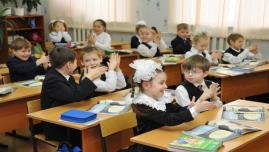 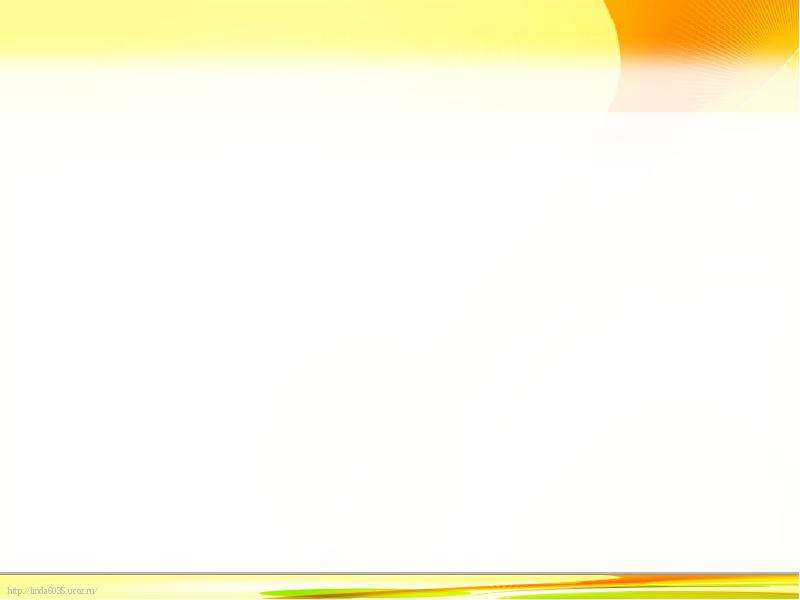 ДОПОЛНИТЕЛЬНОЕ ОБРАЗОВАНИЕ
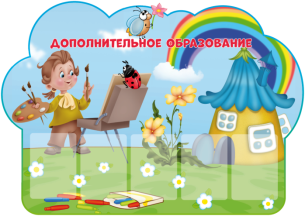 На территории Курского муниципального округа функционируют три учреждения дополнительного образования:
МКУ ДО «ЦДОД»; МКУ ДО «ДЮСШ»; МКУ ДО ДООЦ «Звездный».
     МБУ ДО «ЦДОД» осуществляет образовательный процесс по 36 образовательным программам, соответствующим запросам и потребностям детей и родителей в дополнительных образовательных услугах,  по 6 направленностям:
• художественно - эстетическая - 13 программ;  (36%)
• физкультурно-спортивная – 4 программ; (11%) 
• социально - педагогическая - 14  программ;  (39 %)
• естественнонаучной  - 2 программа; (5%)
• научно - техническая  - 2 программы; (5%)
• туристско-краеведческая – 1 программ; (4%)
МКУ ДО «ДЮСШ» работает по 10 видам спорта: легкая атлетика, футбол, греко – римская борьба, пауэрлифтинг, шахматы, настольный теннис, волейбол, баскетбол, бадминтон, сетокан каратэ – ДО.
     Доля детей, в возрасте от 5 до 18 лет, получающих услуги дополнительного  образования, в общей численности детей района в возрасте от 5 до 18 лет составляет 71,2%.
     За 12 месяцев 2022 г 4536 учащихся Курского округа (70%) приняли участие в тематических мероприятиях, проводимых в округе, 954 (14,7%) ребенка приняли участие  за пределами округа.
     В 2022 году организована работа системы  персонифицированного финансирования дополнительного образования детей в МБУ «ЦДОД»
Финансовое обеспечение системы ПФДОД осуществляется за счет средств бюджета Курского муниципального округа Ставропольского края.
По средствам АИС навигатор дополнительного образования Ставропольского края обучающимся Курского муниципального округа на основании поданных заявок выдаются сертификаты персонифицированного финансирования. За 2022 г был выдано 321 сертификат.
     В 2022 году проводились патриотические мероприятия во всех образовательных учреждениях округа в соответствии с планом воспитательной работы, а также оказывалось содействие учреждениям культуры при проведении вышеуказанных мероприятиях.
     В 2022 г отделом образования совместно с ДОСААФ Курского района было проведено два мероприятия: Спартакиада по общефизической подготовке молодежи допризывного возраста, юношей среднего возраста, муниципальный этап юнармейской игры «Зарница»
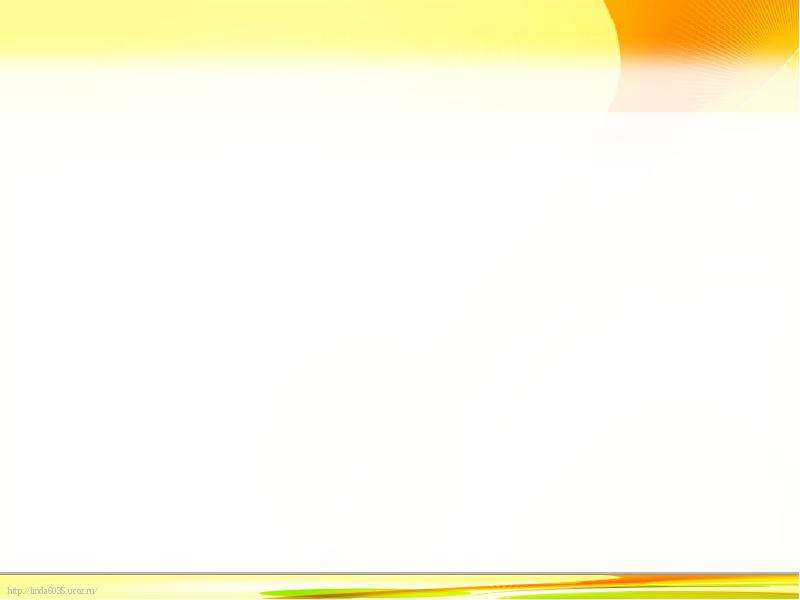 В рамках программы антитеррористи-ческой безопасности установлено периметральное ограждение в МКОУ «СОШ № 18» с. Уваровское на сумму 835,15 тыс. рублей;
      установлена система видеонаблю-дения в МКДОУ «Детский сад № 5 «Дюймовочка» с. Каново и в МКДОУ «Детский сад № 6 «Родничок» на сумму 1 062,00 тыс. рублей.

     В образовательных учреждениях выполнены следующие работы:
     устройство горячего водоснабжения в кабинетах начальных классов в здании МКОУ «СОШ № 2» ст. Курской на сумму 318,84 тыс. рублей;
     устройство потолка в одном кабинете МКОУ «СОШ № 1» ст. Курской на сумму 74,00 тыс. рублей;
     устройство потолка в двух групповых ячейках МКДОУ «Детский сад № 16 «Ромашка» с. Ростовановское на сумму 178,10 тыс. рублей и в библиотеке МКОУ «СОШ № 13» п. Мирный на сумму 83,43 тыс. рублей;
     ремонт полов и замена отопления в групповой ячейки МКДОУ № 21 «Семицветик» с. Эдиссия на сумму 268,00 тыс. рублей; 
      замена кровли на двух теневых навесах МКДОУ № 19 «Колосок» с. Русское на сумму 50,00 тыс. рублей.
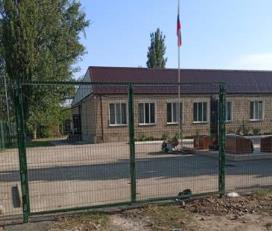 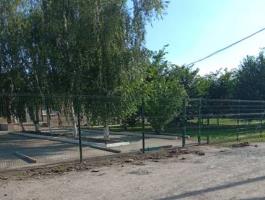 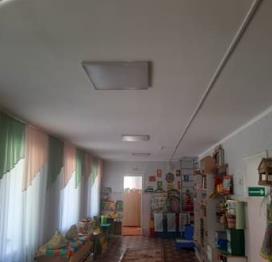 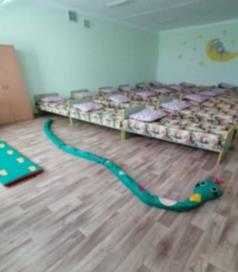 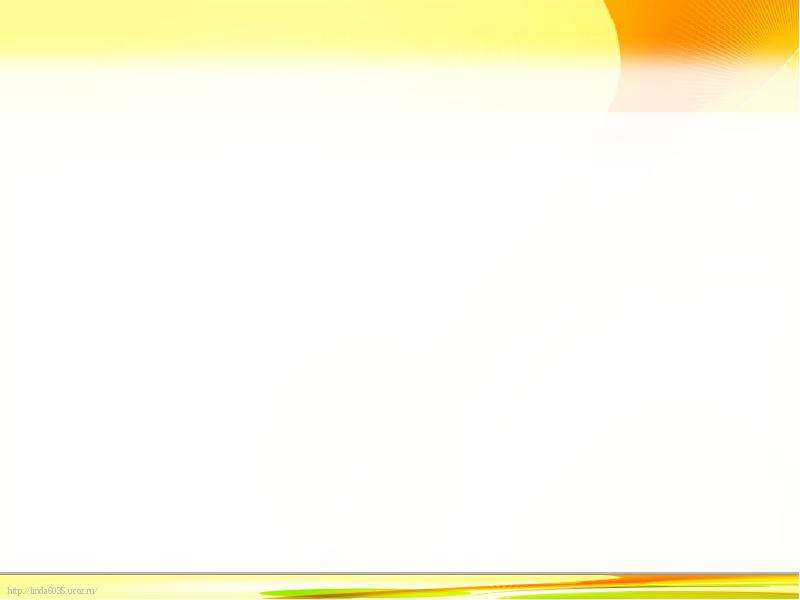 Ремонт пищеблоков в МКОУ «СОШ № 6 с. Полтавское  и  МКОУ «СОШ № 7»
 п. Балтийский на общую сумму 3 556,58 тыс. рублей
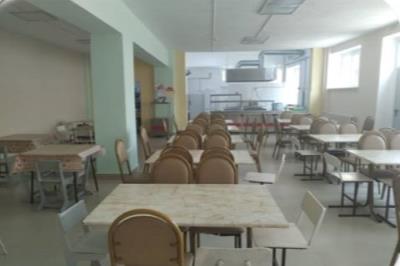 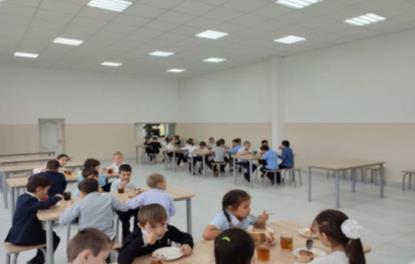 Установлен модульный пищеблок в МКОУ «СОШ № 3» 
с. Каново на сумму 2 638,85 тыс. рублей, приобретена мебель и оборудование на сумму 350,00 тыс. рублей
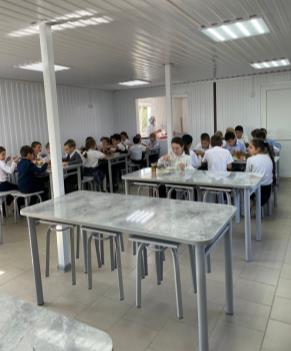 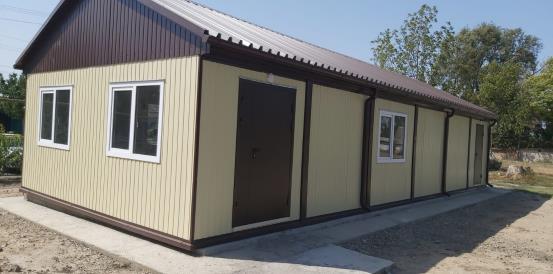 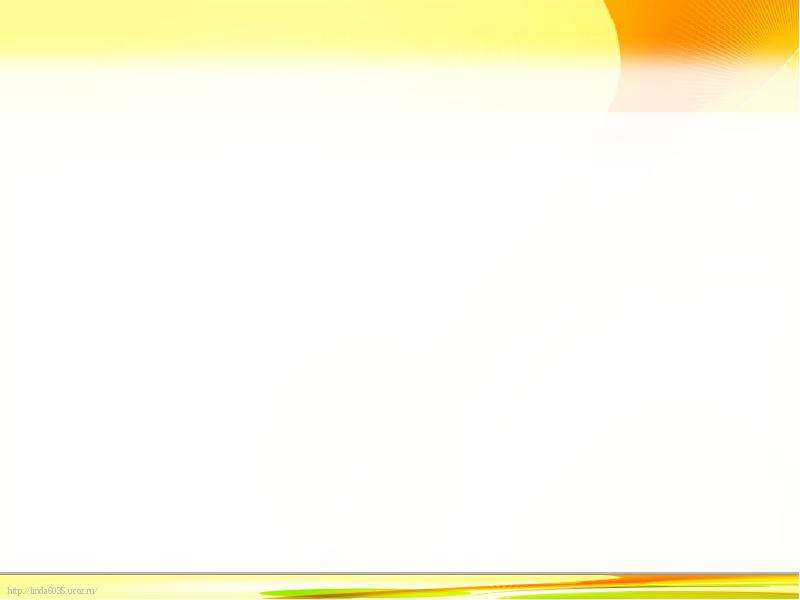 МОЛОДЕЖНАЯ ПОЛИТИКА и ОЗДОРОВЛЕНИЕ ДЕТЕЙ
За 2022 год муниципальным казенным учреждением «Курский молодежный Центр» В целях продуктивной работы с молодежью, проведено:
19 мероприятий направленных на работу с талантливой и одаренной молодежью, 5 культурно-массовых мероприятий, 27 гражданско-патриотических, 24 мероприятий направленных на развитие молодежного добровольческого движения, 1 мероприятий с молодыми семьями, 2 профориентационных, 1 мероприятие с детьми с ОВЗ, 20 мероприятий направленных на профилактику негативных проявлений в молодежной среде.
     Проведено 24 мероприятий направленных на снижение правонарушений в котором приняли участие 4486 человек.
     Проведено 29 мероприятий направленных на профилактику негативных проявлений среди несовершеннолетних.
     Разработано 7 вида буклетов, распространенно 3000 листовок с профилактической информацией а также 3600 листовок с методическими рекомендациями по вопросам профилактике правонарушений.
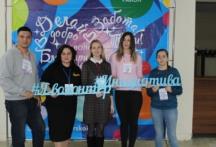 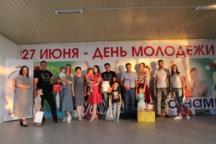 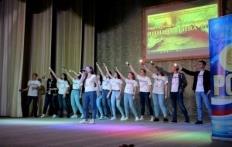 Планом мероприятий по организации отдыха, оздоровления и занятости детей и подростков Курского муниципального округа Ставропольского края в летний период 2022 года  утверждена дислокация 16 лагерей дневного пребывания на базе образовательных учреждений Курского округа с охватом 1459 школьников, 11 пришкольных площадок с охватом 1040 учащихся. МКУ ДО ДООЦ «Звездный» в летний период работает в 3 смены с охватом 327 детей. 60 учащихся МКОУ «СОШ №1», МКОУ «СОШ №2», МКОУ «ООШ №25» в июне 2022 г были трудоустроены через центр занятости. 
     Летние оздоровительные учреждения всех типов Курского округа  обеспечивают благоприятные и безопасные условия жизнедеятельности детей. Предоставляют:
- оздоровительные услуги, обеспечивающие охрану здоровья, своевременное оказание медицинской помощи, формирование навыков здорового образа жизни у детей, контроль за соблюдением санитарно-гигиенических и противоэпидемических требований;
- образовательные услуги, направленные на повышение интеллектуального уровня детей, расширение их кругозора, углубление знаний, формирование умений и навыков; 
- услуги по организации культурно-досуговой деятельности, туристские, краеведческие, обеспечивающие разумное и полезное проведение детьми свободного времени, их духовно-нравственное развитие, приобщение к ценностям культуры и искусства;
- услуги в сфере физической культуры и спорта, направленные на физическое развитие, укрепление здоровья и закаливание организма детей;
- развивающие услуги, направленные на развитие творческого потенциала и всестороннее развитие способностей у детей.
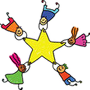 КОЛИЧЕСТВО ДЕТЕЙ ОТДОХНУВШИХ МКУ ДО ДООЦ «ЗВЕЗДНЫЙ»
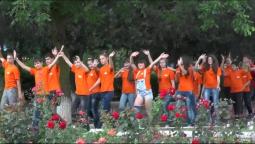 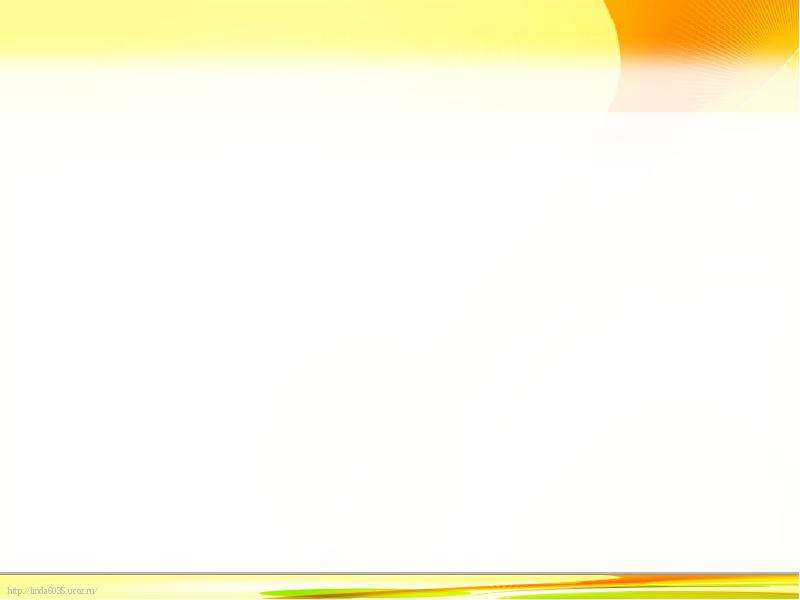 Тур в город-курорт Пятигорск, для несовершеннолетних детей, оказавшихся в трудной жизненной ситуации
Районный фестиваль этнокультур «Перекресток культур»
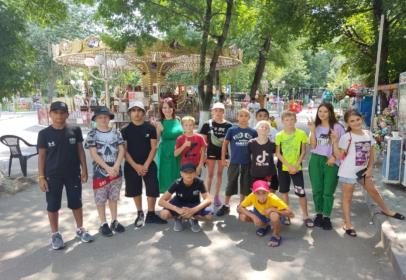 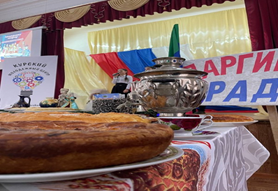 8 районный волонтерский форум «Инициатива»
Межрайонная школа лидеров и активистов «Каллаборация»
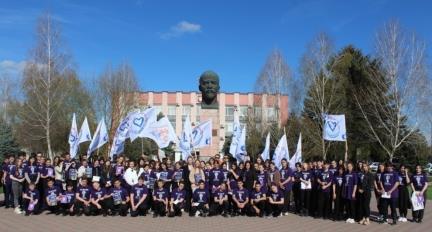 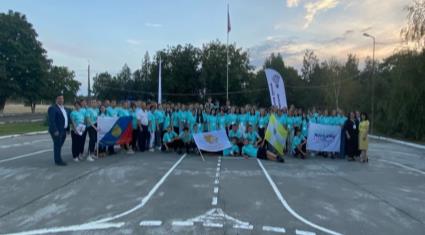 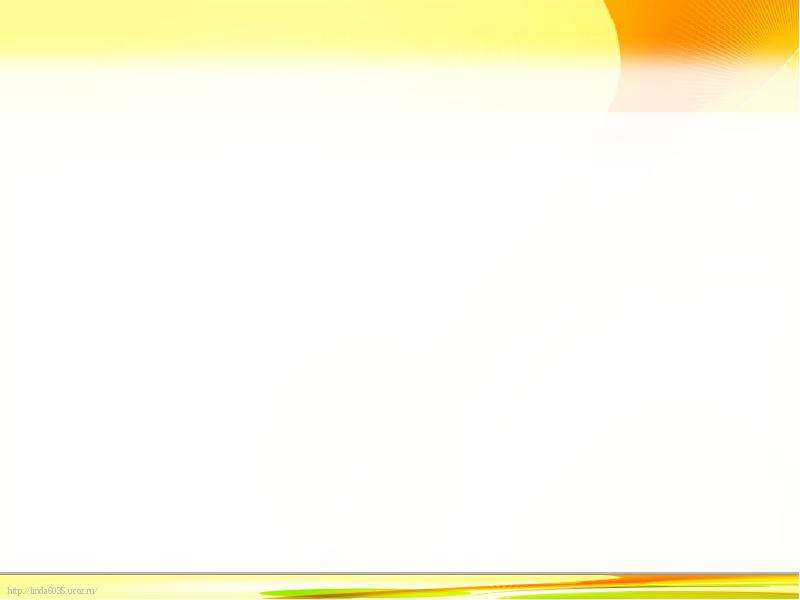 СОЦИАЛЬНАЯ ПОЛИТИКА
Доля расходов социально-культурной сферы – 35,0 процента, по итогам 2022 года направлялись на расходы по социальной политике, которые обеспечивают реализацию различных социальных программ направленных  на осуществление  поддержания  доходов, уровня жизни населения, обеспечения занятости, поддержки отраслей социальной сферы, предотвращения социальных 
конфликтов.
ДИНАМИКА РАСХОДОВ БЮДЖЕТА КУРСКОГО МУНИЦИПАЛЬНОГО ОКРУГА СТАВРОПОЛЬСКОГО КРАЯ НА СОЦИАЛЬНУЮ ПОЛИТИКУ В  2017-2022 ГОДАХ
РАСХОДЫ, НАПРАВЛЯЕМЫЕ НА СОЦИАЛЬНУЮ ПОЛИТИКУ, В РАСЧЕТЕ НА 1 ЖИТЕЛЯ КУРСКОГО РАЙОНА  В  ГОД
рублей
тыс. рублей
СТРУКТУРА РАСХОДОВ БЮДЖЕТА КУРСКОГО МУНИЦИПАЛЬНОГО ОКРУГА СТАВРОПОЛЬСКОГО КРАЯ НА СОЦИАЛЬНУЮ ПОЛИТИКУ В 2021-2022 ГОДАХ
тыс. руб.
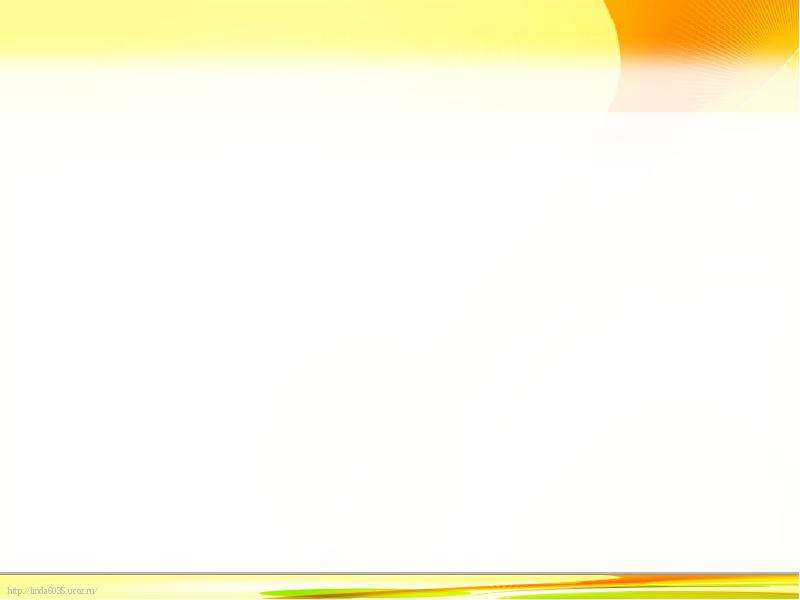 СОЦИАЛЬНАЯ ЗАЩИТА НАСЕЛЕНИЯ
Социальная защищенность отдельных категорий граждан имеет государственный приоритет, реальные меры направлены на улучшение качества жизни граждан, как на федеральном уровне, так и на краевом уровне.
     В 2022 году реализовано мер социальной поддержки по федеральным и краевым программам на общую сумму 767 259,53 тыс. рублей, что на 3,3 процента больше, чем в аналогичном периоде прошлого года (2021 г. 742 860,80 тыс. рублей).
     Предоставление мер социальной поддержки  отдельным категориям граждан - общее число семей, получивших МСП (меры социальной поддержки) на 31.12.2022 составляет  7929 человек:
субсидию на оплату жилого помещения и коммунальных услуг получили 1110 семей;
1266 ветеранов труда и  тружеников тыла обеспечены ежемесячной  денежной выплатой;
 мерами социальной поддержки  реабилитированных лиц и лиц, признанных пострадавшими от политических репрессий  обеспечены 175 граждан;
ежемесячная  доплата к пенсии производилась  2  гражданам, ставшими инвалидами при исполнении служебных обязанностей в районах боевых действий;
21 семьям погибших ветеранов боевых действий выплачивалась ежемесячная денежная выплата;
предоставлена государственная социальная помощь 288 малоимущим семьям и малоимущим одиноко проживающим гражданам;
 выплата  ежегодной денежной выплаты лицам, награждённым нагрудным знаком «Почётный Донор» произведена 69 донорам;
обеспечены мерами социальной поддержки  931 ветеран труда Ставропольского края;
меры социальной поддержки по оплате жилищно-коммунальных услуг предоставлены 2308 гражданам;
выплата социального пособия на погребение 46 гражданам, выплата производилась по мере обращения граждан;
компенсация расходов на уплату взноса на капитальный ремонт общего имущества в многоквартирном доме произведена 37 заявителям;
ежегодная денежная выплата  гражданам Российской Федерации, родившимся на территории Союза Советских Социалистических Республик, а также на иных территориях, которые на дату начала Великой Отечественной войны входили в его состав, не достигшим совершеннолетия на 3 сентября 1945 года и постоянно проживающим на территории Ставропольского края, в соответствии с Законом Ставропольского края от 13 декабря 2018 г. № 104–кз «О детях войны в Ставропольском крае» выплачена 1492 гражданам;
принято 70 заявления на выплату социального пособия на проезд студентам;
дополнительная компенсация расходов на оплату жилых помещений и коммунальных услуг участникам, инвалидам Великой Отечественной войны и бывшим несовершеннолетним узникам концлагерей, гетто и других мест принудительного содержания, созданных фашистами и их союзниками в период второй мировой войны предоставлена 4 участникам ВОВ;
предоставлена государственная социальная помощь на основании социального контракта 110 малоимущим гражданам.
     Предоставление мер социальной поддержки семьям и детям - 8380 семьи, получивших компенсации и социальные выплаты на детей:
 произведены выплаты пособия на ребенка 3049 семьи, в них 6492 ребенка;
ежемесячная денежная выплата нуждающимся в поддержке семьям, в случае рождения в них после 31 декабря 2012 года третьего ребёнка или последующих детей до достижения ребёнком возраста трёх лет, фактически выплачена  на отчетную дату 603 получателям;
проведена новогодняя елка для 160 детей с ограниченными возможностями здоровья и выдано 160 новогодних подарков детям с ограниченными физическими возможностями;
ежегодная денежная компенсация многодетным семьям на каждого из детей не старше 18 лет, обучающихся в общеобразовательных организациях, на приобретение комплекта школьной одежды, спортивной одежды и обуви и школьных письменных принадлежностей выплачена 1269 многодетным семьям;
выплачена денежная компенсация 15 семьям, в которых в период с 1 января 2011 года по 31 декабря 2015 года родился третий и последующий ребенок;
по состоянию на 31.12.2022 г. в управлении состоит 1717 многодетных семей, которым ежемесячно выплачивается ежемесячная денежная компенсация;
ежемесячную денежную выплату на ребенка в возрасте от трех до семи лет включительно получили 1499 семьи, в них 2004 ребенка;
     «Финансовая поддержка семей при рождении детей» - в 2022 году 1022 гражданам предоставлены социальные выплаты:
ежемесячная денежная выплата нуждающимся в поддержке семьям, в случае рождения в них после 31 декабря 2012 года третьего ребёнка или последующих детей до достижения ребёнком возраста трёх лет, фактически выплачена  на отчетную дату 603 получателям;
419 семьям произведена ежемесячная выплата в связи с рождением первого ребенка.
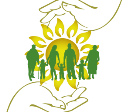 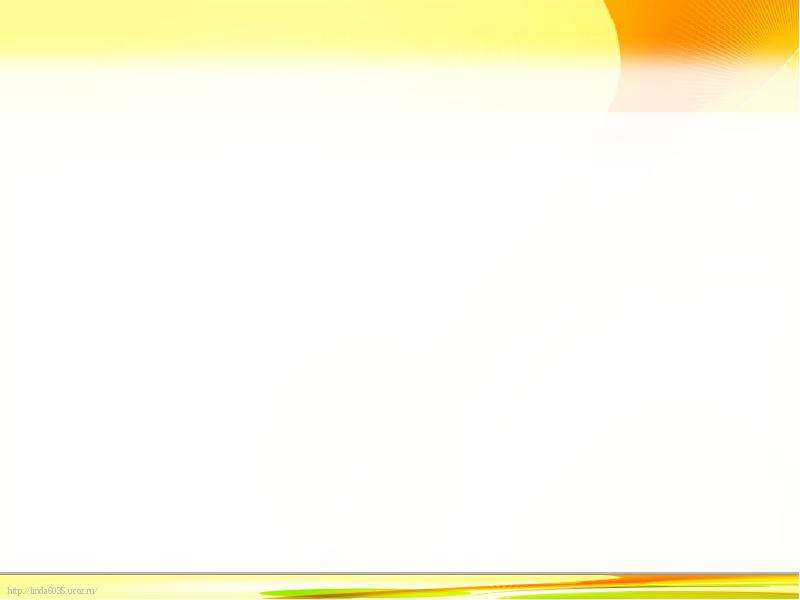 КУЛЬТУРА  И  КИНЕМАТОГРАФИЯ
тыс. руб.
РАСХОДЫ, НАПРАВЛЯЕМЫЕ НА КУЛЬТУРУ И КИНЕМАТОГРАФИЮ, В РАСЧЕТЕ НА 1 ЖИТЕЛЯ КУРСКОГО РАЙОНА  В  ГОД
рублей
На территории Курского округа прошло 4 Межрегиональных фестиваля:
1. Межрегиональный фестиваль национальной культуры «Курский район – территория мира и согласия»
2. Межрегиональный Арт-пленэр для художников- педагогов детских школ искусств «Звёздный берег»
3. Межрегиональный фестиваль-ярмарка «Курский АрбуЗНИК-2022»
4. Межрегиональный фестиваль поэзии народов Северного Кавказа «Родники вдохновения»
2022 году была открыта  художественная студия «Разноцветная политра» в с. Ростовановское.
 За  счет средств местного бюджета округа:
     проведен  капитальный ремонт помещений   Балтийского сельского Дома культуры МБУК «ЦКС»   
 на сумму  1 384 535,60 рублей;
     проведены работы по замене оконных блоков, дверей, электромонтажные работы, штукатурка стен, 
 замена пола на керамогранитные плиты;
     проведены работы по капитальному ремонту кровли Дыдымкинского  сельского Дома культуры 
МБУК «ЦКС» на сумму 2 074 674,54 рублей.
     В рамках   инициативного бюджетирования за счет средств бюджета округа с привлечением 
инициативных платежей в Мирненском сельском Доме культуры МБУК «ЦКС» проведены работы 
по капитальному ремонту борцовского зала на сумму 4 419 356,89 рублей из средств местного бюджета, 
частично благоустроена территория Новодеревенского сельского 
Дома культуры МБУК «ЦКС» на сумму 5 951 275,69 рублей.
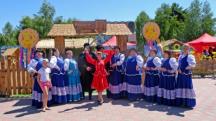 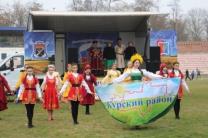 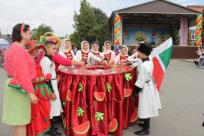 тыс. руб.
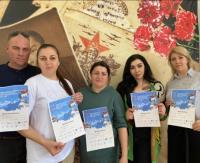 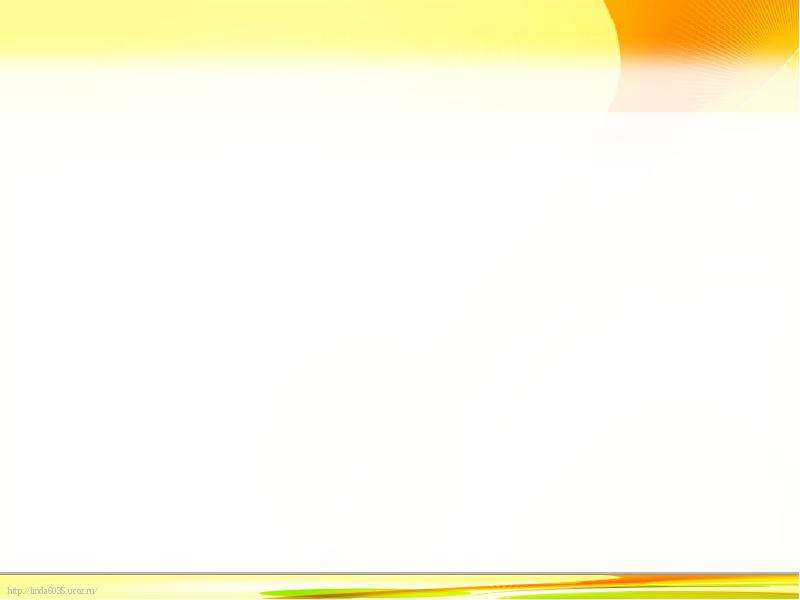 Межрегиональный открытый фестиваль-конкурс детского и юношеского творчества «Звезды будущего»
МБУК «Кинотеатр «Восток»
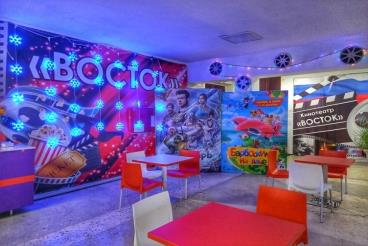 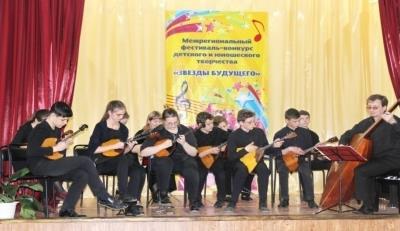 Краевой патриотический марафон «Парад бессмертной славы Ставрополья»
4-ый межрегиональный фестиваль поэзии народов Северного Кавказа «Родники дружбы»
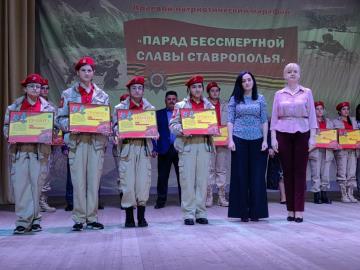 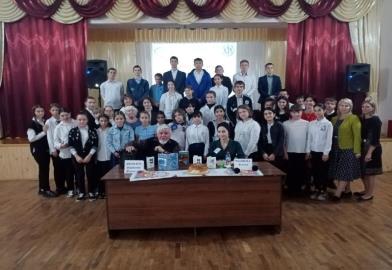 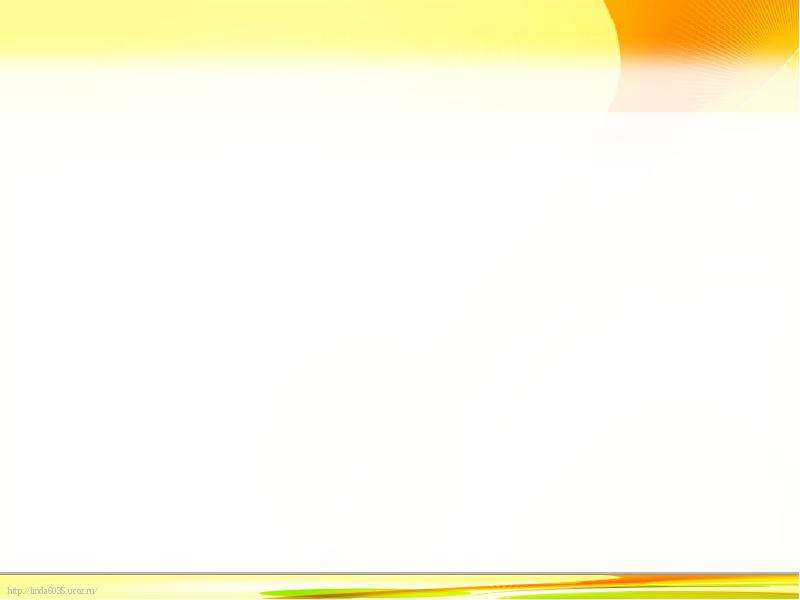 Межрегиональный фестиваль национальных культур и добрососедства «Курский район -территория мира и согласия»
Межрегиональный фестиваль-ярмарка «Курский АРБУЗник-2022»
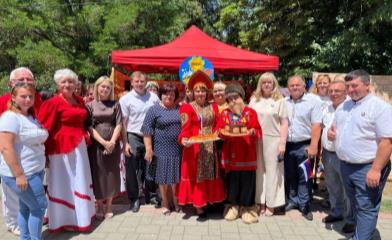 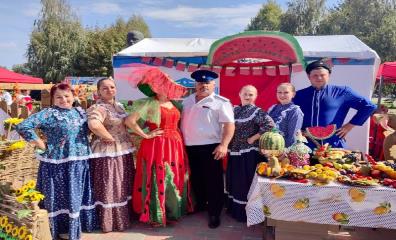 Художественная студия 
«Разноцветная палитра»
5-ый  Межрегиональный Арт-пленэр «Звёздный берег»
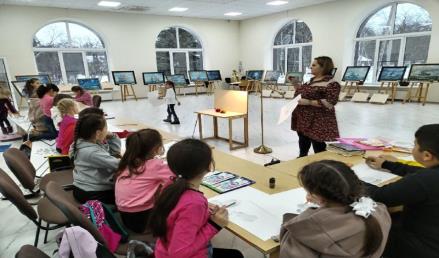 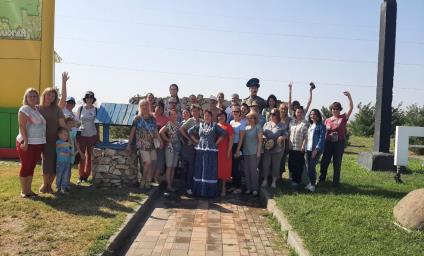 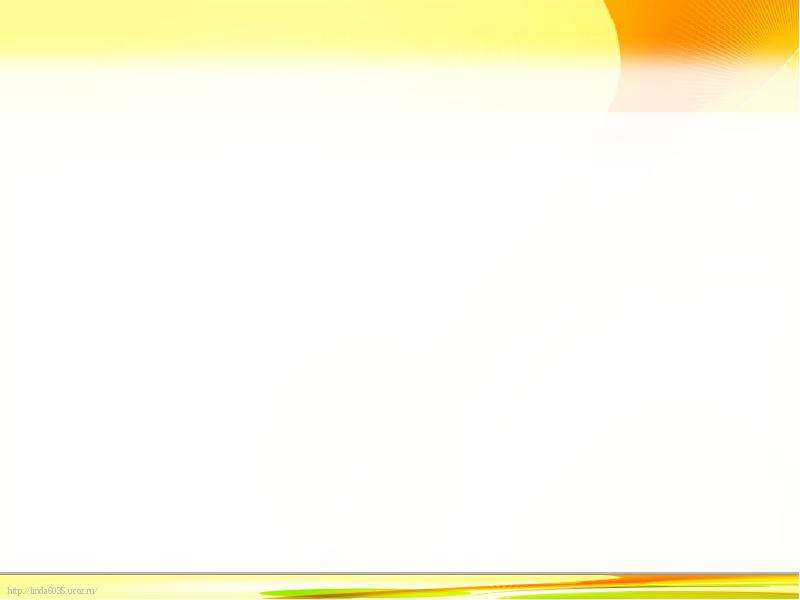 КУЛЬТУРА
МБУК «Централизованная клубная система» включает в себя районный Дом культуры и  29 сельских Домов культуры. В 2022 году количество обучающихся составило 668 чел. 
Создание условий для обучения детей по дополнительным  образовательным программам в сфере культуры и искусства: 
В 2022 году была открыта  художественная студия «Разноцветная политра» в с. Ростовановское.        
В 2022 году для  качественного ведения образовательного процесса  муниципальным бюджетным учреждением дополнительного образования «Курская детская музыкальная школа» приобретены 2 аккордеона HOHNER Bravo, цифровое фортепиано Casio AP 270 WE, Синтезатор Yamaha, скрипка акустическая Yamaha, 2 микрофонные стойки, 2 комплекта ремней для баяна, аккордеона.
     В целях совершенистования образовательного процесса с 2022-2023 учебного года в Галюгаевском филиале МБУ ДО «КДМШ» реализуется дополнительная  предпрофессиональная программа в области хореографического искусство «Хореографическое творчество», в Русской филиале - дополнительная предпрофессиональная программа в области музыкального искусства «Хоровое пение».
В МБУ ДО «Курская детская художественная школа» были приобретены:
-Мольберт тренога (телескопический) — 25 шт.    на сумму  61 250,00 руб.;
   —  Мольберт каркасный настольный — 35 шт. на сумму 52 500,00 руб;
   — Стеллаж металлический (для хранения работ и материалов)— 4 шт. на сумму 30 000, 00 руб.
Также был произведён монтаж электропроводки на сумму 145, 9 т. руб. 

Библиотечное обслуживание населения Курского муниципального округа   осуществляют  25 библиотек – филиалов, центральная районная модельная библиотека и районная детская библиотека. Количество зарегистрированных пользователей  в 2022 году – 22106 человек.
Качество  библиотечного обслуживания, привлечение к чтению населения постоянно растёт.
Юбилейная, десятая для края и первая для Курского округа в станице Курской, стала модельная библиотека, созданная в Ставропольском крае в рамках национального проекта «Культура». 
Организуются и проводятся и  мероприятия, предусматривающие активное интеллектуальное взаимодействие граждан (лекции, дискуссионные площадки, батлы и т.д.). Организуется интеллектуальный досуг молодёжи (квесты, настольные и ролевые игры, все возможные турниры, викторины). Работники учреждения принимали активное участие во всероссийских, краевых, районных профессиональных конкурсах. 
В отчётном году участвовали в конкурсах:
Районная детская библиотека станицы Курской стала победителем конкурсного отбора по созданию модельных муниципальных библиотек в 2023 году в Национальном проекте «Культура». 
1 специалист и 1 библиотека приняли участие в конкурсе по отбору муниципальных образований Ставропольского края для предоставления субсидий на реализацию мероприятий программы «Государственной поддержка отрасли культуры» Государственной программы Ставропольского края «Сохранение и развитие культуры: государственная поддержка лучших работников муниципальных учреждений культуры, находящихся в сельской местности Ставропольского края, и государственная поддержка учреждений культуры, находящихся в сельской местности Ставропольского края. В 2023 году Господдержку получат заведующая филиалом № 23 Балтийская библиотека Шебалкова Е.Т. и филиал № 19 пролетарская библиотека.
1 специалист принял участие в краевом конкурсе на премию имени В. Бойко среди детских библиотекарей Ставропольского края – премию получила Шебалкова Е.Т, заведующая филиалом № 23 Балтийская библиотека.
5 специалистов и 1 библиотека участвовали в районном конкурсе на присуждение премии главы Курского муниципального округа Ставропольского края «За заслуги в развитии культуры на селе». В номинации «Лучший библиотекарь года» победила Семенова Галина Ивановна – библиотекарь филиала № 7 Русская библиотека.Лучшим учреждением культуры Курского округа в 2022 году признана Пролетарская библиотека.
2 специалиста приняли участие в краевом конкурсе сценариев мероприятий, посвящённых казачьей культуре «Судьба казачества в истории родного края». Организатор конкурса-государственное бюджетное учреждение культуры Ставропольского края «Ставропольский краевой Дом народного творчества».2 участника, 2 диплома I степени.
1 библиотека приняла участие в конкурсном отборе новых библиотек-участниц проекта «Гений места» с января 2023 года. Среди новых участниц проекта центральная районная модельная библиотека ст. Курской.
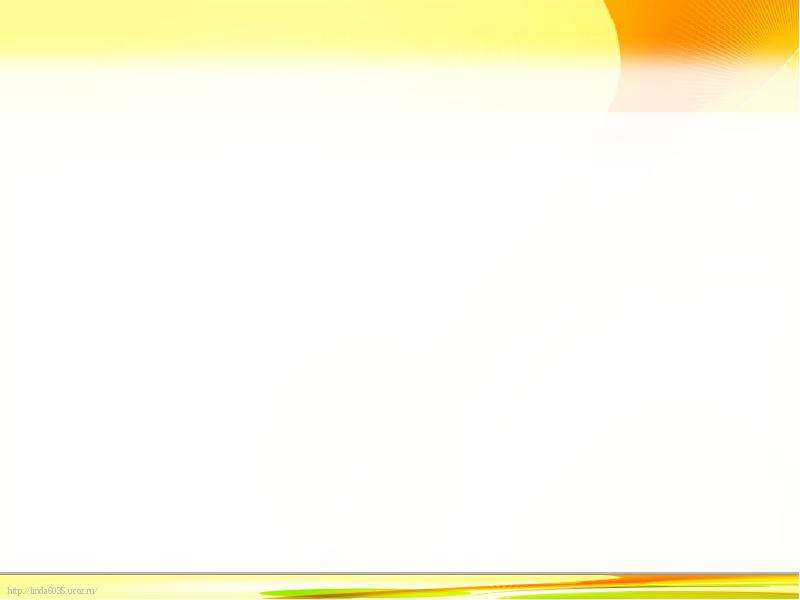 ФИЗИЧЕСКАЯ КУЛЬТУРА И СПОРТ
тыс. руб.
РАСХОДЫ, НАПРАВЛЯЕМЫЕ НА ФИЗИЧЕСКУЮ КУЛЬТУРУ И СПОРТ, В РАСЧЕТЕ НА 1 ЖИТЕЛЯ КУРСКОГО РАЙОНА  В  ГОД                                             
                                                                  (рублей)
В ведомственном подчинении МКУ "Комитета по физической культуре и спорту" находится:
      МКУ ДО Детско-юношеская спортивная школа «Старт» (МКУДО "ДЮСШ "СТАРТ");
      Муниципальное казенное учреждение "Эдиссийский спортивно-оздоровительный центр (МКУ "ЭСОЦ").
     Работа Комитета направлена на выполнение мероприятий по развитию физической культуры и спорта среди населения округа.
     На территории округа за счет местного бюджета реализуются мероприятия муниципальной программы «Развитие физической культуры спорта». В 2022 году  на развитие физической культуры спорта в округе из средств местного бюджета выделено 21 548,90 тыс. рублей.
     В рамках реализации подпрограммы бесплатное дополнительное образование детей и подростков осуществлялось в полном объеме. Штат тренеров-преподавателей укомплектован полностью, группы заполнены. Было проведено 44 мероприятия и осуществлено 29 выездов на краевые соревнования. 
     В 2022 году увеличилось количество занимающихся в ранее сформированных группах отделений по волейболу, футболу, греко-римской борьбе и боксу и баскетболу. В МКУ ДО «ДЮСШ «Старт» отделение футбола в с.Русское сформирована 1 учебная группа, 25 человек, тренер-преподаватель Трегуб Д.А, отделение баскетбола в с. Русское сформирована 1 учебная группа, 15 человек, тренер-преподаватель Трегуб Д.А, отделение бокса сформирована 1 учебная группа, 15 человек, тренер-преподаватель Левченко Н.М.
Сборные команды Курского района по различным видам спорта выезжали 183 раз на краевые, межрегиональные соревнования и спартакиады. В выездах приняло участие 2013 спортсмена. Средства выделялись на питание и проживание спортсменов и тренеров.
     Спортивный резерв округа формируется на основании результатов проводимых соревнований среди спортивных организаций и спортсменов Курского муниципального округа. Работа проведена на высоком уровне, что подтверждают призовые места на соревнованиях различного уровня. Спортсменами Курского округа были завоеваны первые, вторые и третьи места на первенстве края и СКФО по легкой атлетике, греко-римской борьбе и футболе, на первенстве края по вольной борьбе, боксу и шахматам. Призерами чемпионата России являются представители Курского округа в пауэрлифтинге и греко-римской борьбе. 
      Информация о проводимых на территории Курского округа спортивных 
и оздоровительных мероприятиях в полном объеме предоставляется посредством 
размещения материалов в сети инстаграм, а также путем рассылки писем в школы 
и организации округа.
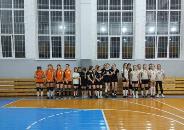 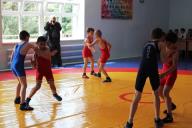 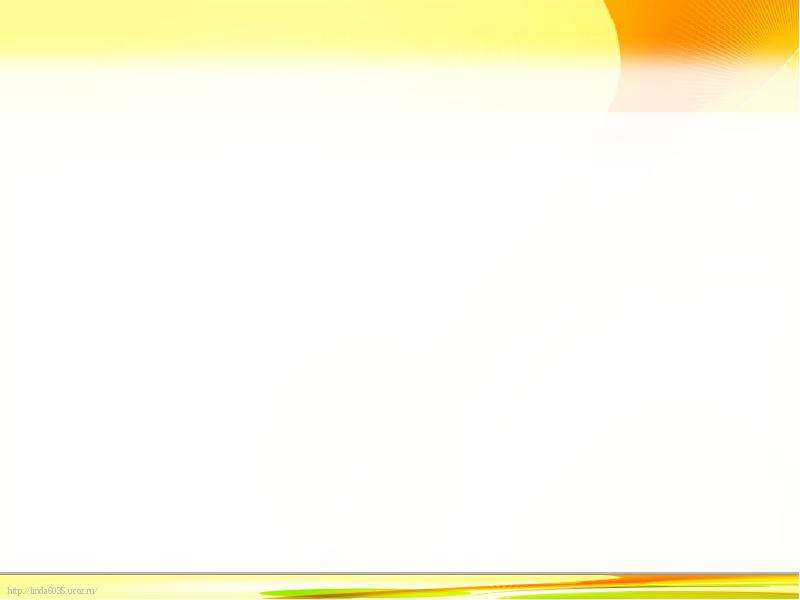 ИСПОЛНЕНИЕ  УКАЗОВ  ПРЕЗИДЕНТА РФ
В результате комплекса мер, направленных на исполнение Указов Президента РФ среднемесячная заработная плата  педагогических работников, руб.
Среднемесячная заработная плата в сфере образования, руб.
Среднемесячная заработная плата в сфере культуры и искусства, руб.
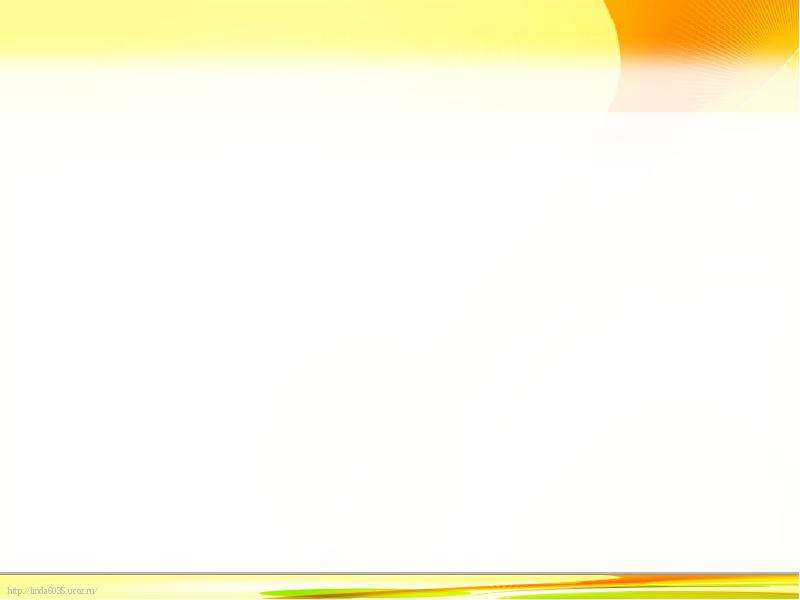 Раздел 7.  УРОВЕНЬ ДОЛГОВОЙ НАГРУЗКИ НА БЮДЖЕТ КУРСКОГО МУНИЦИПАЛЬНОГО ОКРУГА СТАВРОПОЛЬСКОГО КРАЯ
Сведения о планируемых (предельных) объемах муниципального долга на 2022 год и на плановый период 2023 и 2024 годов в сравнении с исполнением за 2022 год и отчетом за 2021 год
В Ы П И С К А
из решения Совета Курского муниципального округа Ставропольского края от 09 декабря 2021 г. № 306 «О бюджете Курского муниципального округа Ставропольского края на 2022 год и плановый период 2023 и 2024 годов», в новой редакции от 23 декабря 2022 года № 465. 

	21. Установить верхний предел муниципального внутреннего долга Курского муниципального округа Ставропольского края:
	на 01 января 2023 года по долговым обязательствам Курского муниципального округа Ставропольского края - в сумме 0,00 тыс. рублей, в том числе по муниципальным гарантиям в сумме 0,00 тыс. рублей;
	на 01 января 2024 года по долговым обязательствам Курского муниципального округа Ставропольского края - в сумме 0,00 тыс. рублей, в том числе по муниципальным гарантиям в сумме 0,00 тыс. рублей;
	на 01 января 2025 года по долговым обязательствам Курского муниципального округа Ставропольского края - в сумме 0,00 тыс. рублей, в том числе по муниципальным гарантиям в сумме 0,00 тыс. рублей.
	22. Объем расходов на обслуживание муниципального внутреннего долга Курского муниципального округа Ставропольского края в 2022 году и плановом периоде 2023 и 2024 годов не предусматривается.
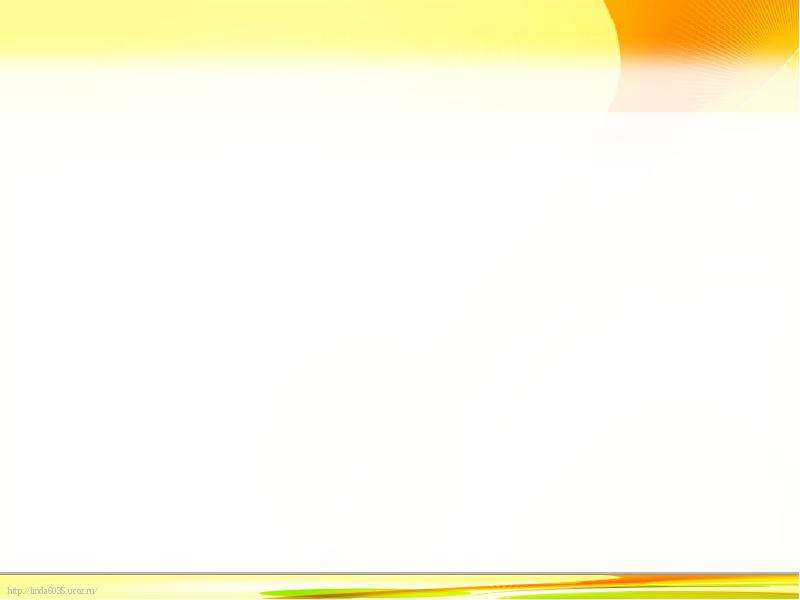 Раздел 8. МУНИЦИПАЛЬНЫЕ ПРОГРАММЫ
В 2022 ГОДУ БЮДЖЕТ КУРСКОГО МУНИЦИПАЛЬНОГО ОКРУГА СТАВРОПОЛЬСКОГО КРАЯ
ПО РАСХОДАМ СФОРМИРОВАН ПО 17 МУНИЦИПАЛЬНЫМ ПРОГРАММАМ*
тыс. руб.
Наибольший удельный вес  расходов в программной части бюджета составляют следующие программы:

   Развитие образования  - 41,5 % 
   Социальная поддержка граждан  - 33,9 % 
   Развитие коммунального хозяйства, транспортной системы и обеспечение безопасности дорожного движения – 8,3 %
  Сохранение и развитие культуры – 6,9 %
* До преобразования муниципальных образований, входящих в состав Курского муниципального района Ставропольского края и наделением вновь образованного муниципального образования статусом муниципального округа, бюджеты сельских поселений до 2021 года формировались  не программными
10. Развитие коммунального  хозяйства, транспортной системы и обеспечение безопасности дорожного движения  - 8,3 % 
11. Развитие сельского хозяйства  - 0,3 %
12. Межнациональные отношения и поддержка казачества - 1,5%
13. Энергосбережение и повышение энергетической эффективности 
14. Профилактика правонарушений – 0,03%
15. Противодействие коррупции  - 0,01 %
16. Обеспечение жильем отдельных категорий граждан – 2,4 %
17. Формирование современной городской среды – 1,5 %
1. Развитие образования – 41,5%
2. Социальная поддержка граждан – 33,9 %
3. Сохранение и развитие культуры – 6,9 %
4. Развитие физической культуры и спорта  - 0,9 %
5. Молодежная политика  - 0,1 %
6. Управление имуществом  - 0,056%
7. Управление финансами  - 1,9 %
8. Защита населения и территорий Курского района  от чрезвычайных ситуаций  - 0,2%
9. Развитие малого и среднего  бизнеса, потребительского рынка, снижение административных барьеров  - 0,5 %
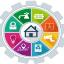 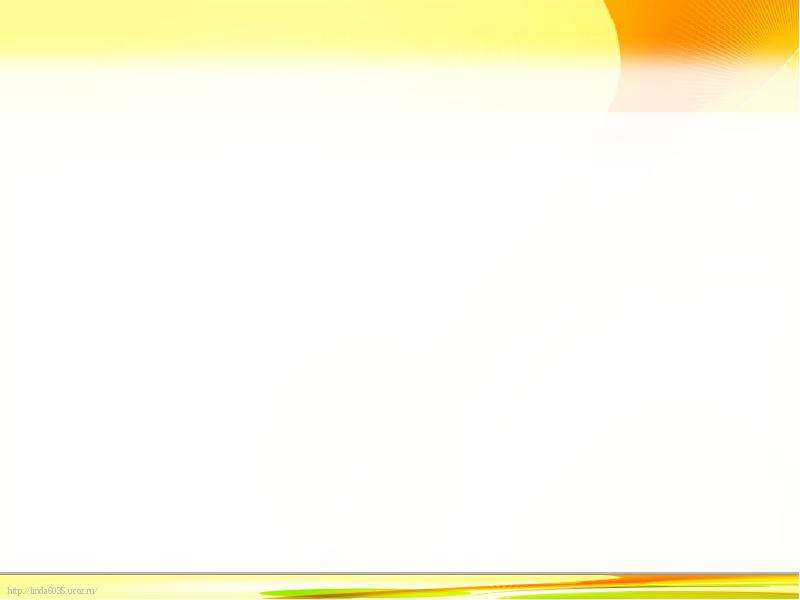 Исполнение бюджета Курского муниципального округа Ставропольского края
 за 2022 по муниципальным программам
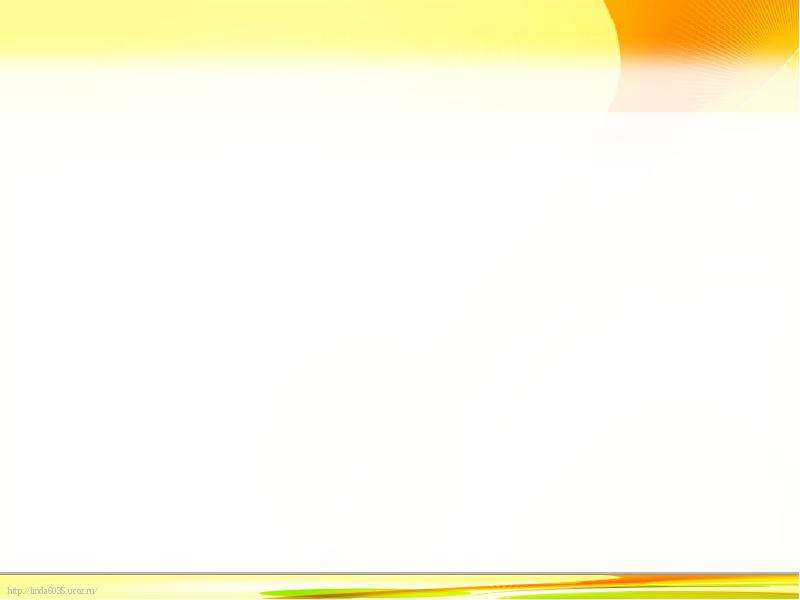 Оценка эффективности реализации муниципальных программ 
Курского муниципального округа Ставропольского края за 2022 год
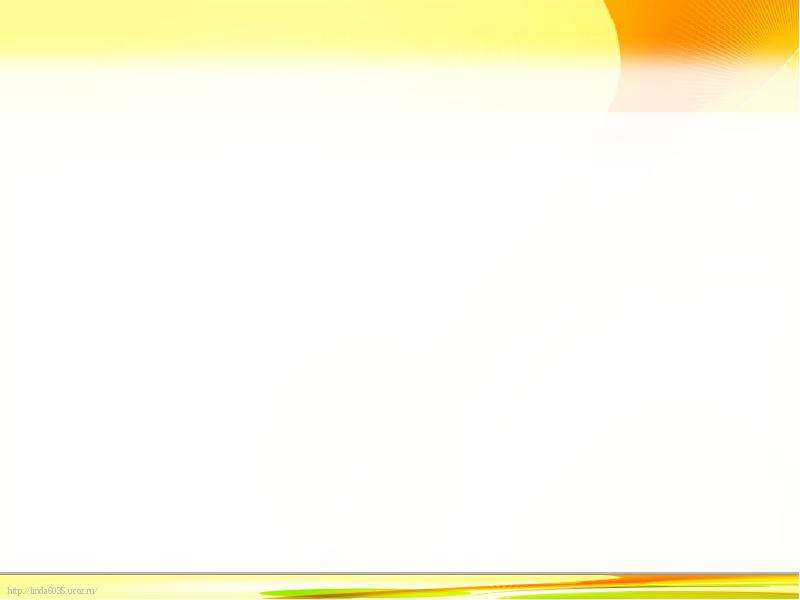 Сведения о реализации государственных программ на территории 
Курского муниципального округа Ставропольского края в 2022 году
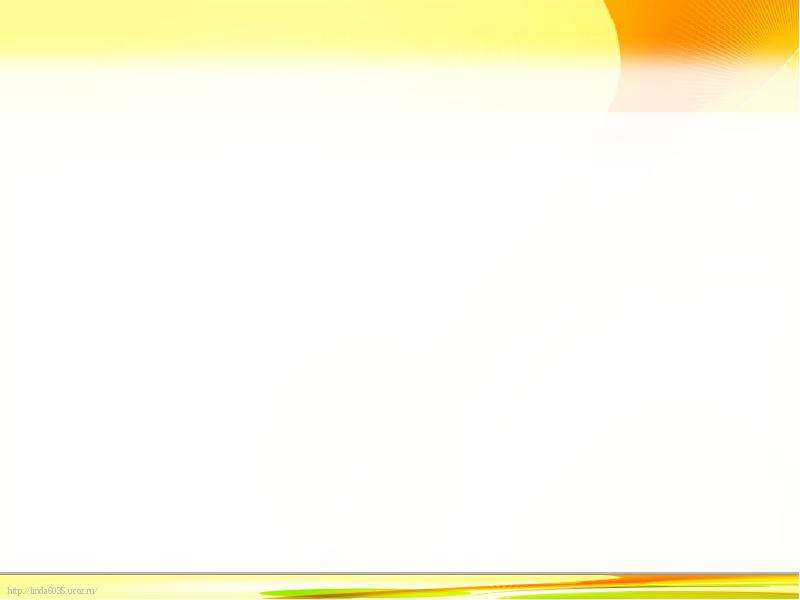 Раздел 9. РЕГИОНАЛЬНЫЕ ПРОЕКТЫ
Сведения о реализации региональных проектов в рамках национальных проектов  на территории Курского муниципального округа Ставропольского края в 2022 году
тыс. руб.
В 2022 году были реализованы 7 региональных проекта:
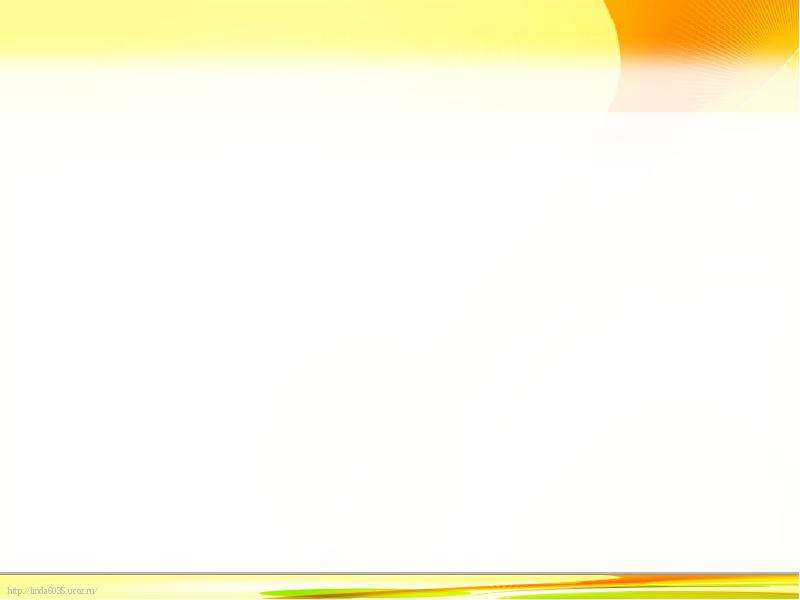 Раздел 10. ОБЩЕСТВЕННО ЗНАЧЕМЫЕ ПРОЕКТЫ РЕАЛИЗОВАННЫЕ НА ТЕРРИТОРИИ КУРСКОГО МУНИЦИПАЛЬНОГО ОКРУГА
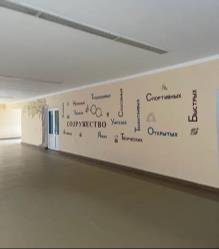 «Образование»
В рамках регионального проекта «Модернизация школьной системы образования»  выполнен капитальный  ремонт здания МКОУ «СОШ № 11» ст. Галюгаевской на сумму 51 369,58 тыс. рублей; 

    По национальному проекту «Развитие образования», в рамках регионального проекта «Современная школа» проведены ремонты помещений «Точка Роста» в МКОУ «СОШ № 7» в п. Балтийский, в МКОУ «СОШ № 10» в ст. Стодеревская, в МКОУ «СОШ № 20» в х. Бугулов, МКОУ «Школа-интернат» в с.  Русское на общую сумму 9 746,52 тыс. рублей;
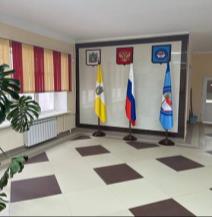 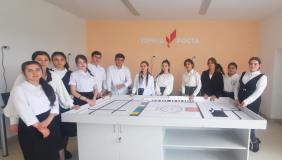 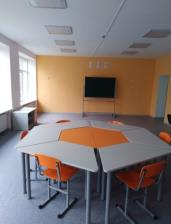 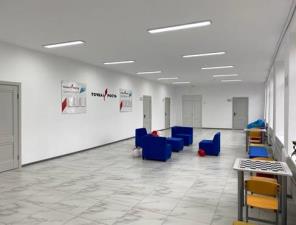 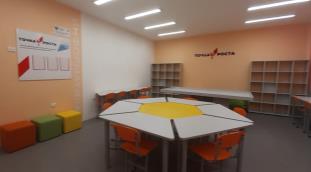 «Культура»
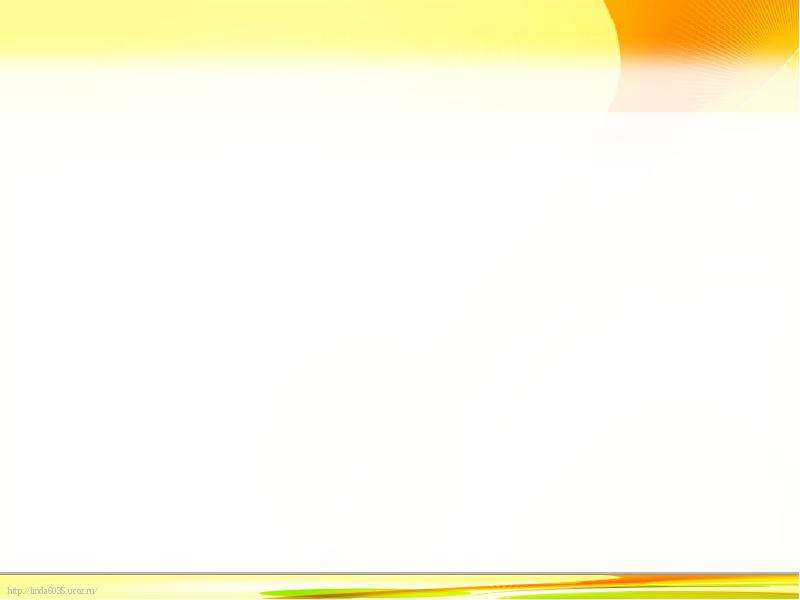 В рамках национального проекта «Культура», регионального проекта «Культурная среда»:
выполнен капитальный  ремонт здания Балтийского сельского Дома культуры МБКУ «Централизованная клубная система»   
на сумму 5 247,76 тыс. рублей;
выполнены работы по капитальному ремонту кровли здания Полтавского сельского Дома культуры МБКУ «Централизованная клубная система»   на сумму 3 482,97тыс. рублей;
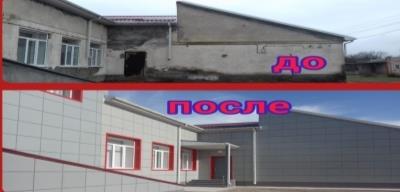 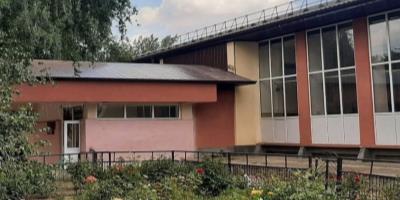 Национальный проект «Экология»
В рамках регионального проекта «Комплексная система обращения с твердыми коммунальными отходами» приобретены контейнеры в количестве 30 штук на сумму 510,00 тыс. рублей;
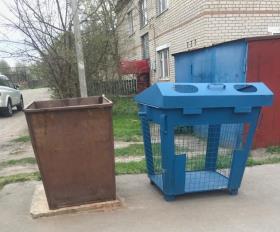 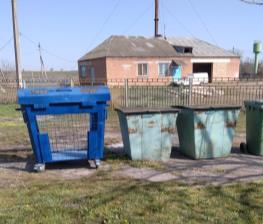 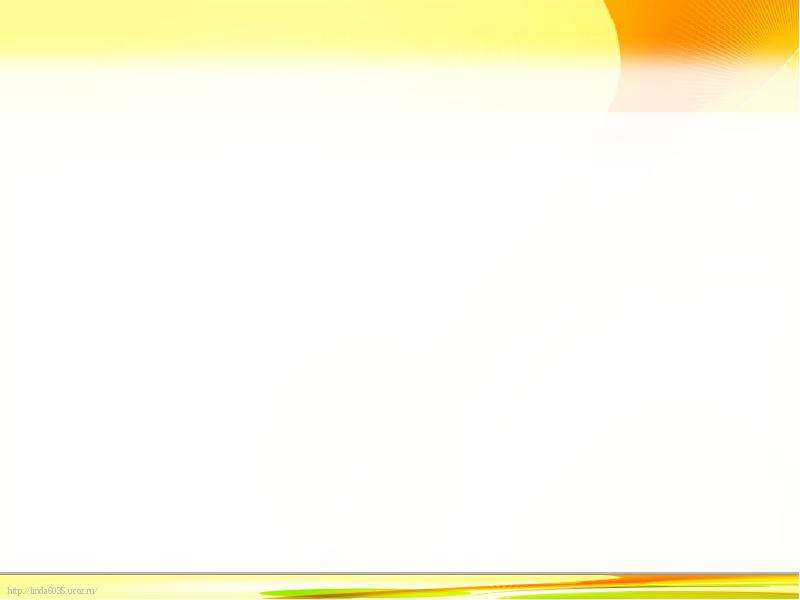 ОБЕСПЕЧЕНИЕ  ЖИЛЬЕМ МОЛОДЫХ СЕМЕЙ
тыс. руб.
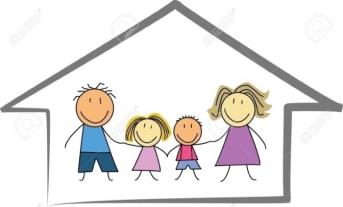 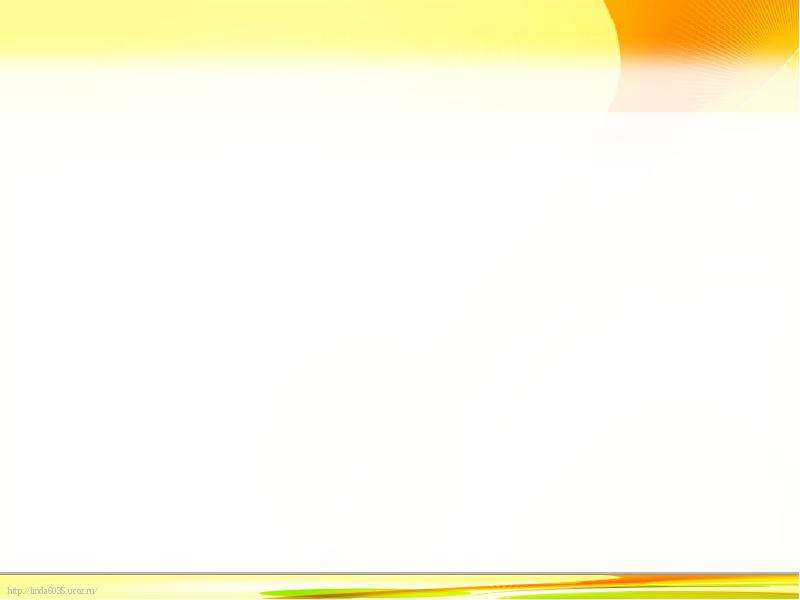 Раздел 11. ПОДДЕРЖКА  МЕСТНЫХ  ИНИЦИАТИВ / ИНИЦИАТИВНЫЕ ПРОЕКТЫ
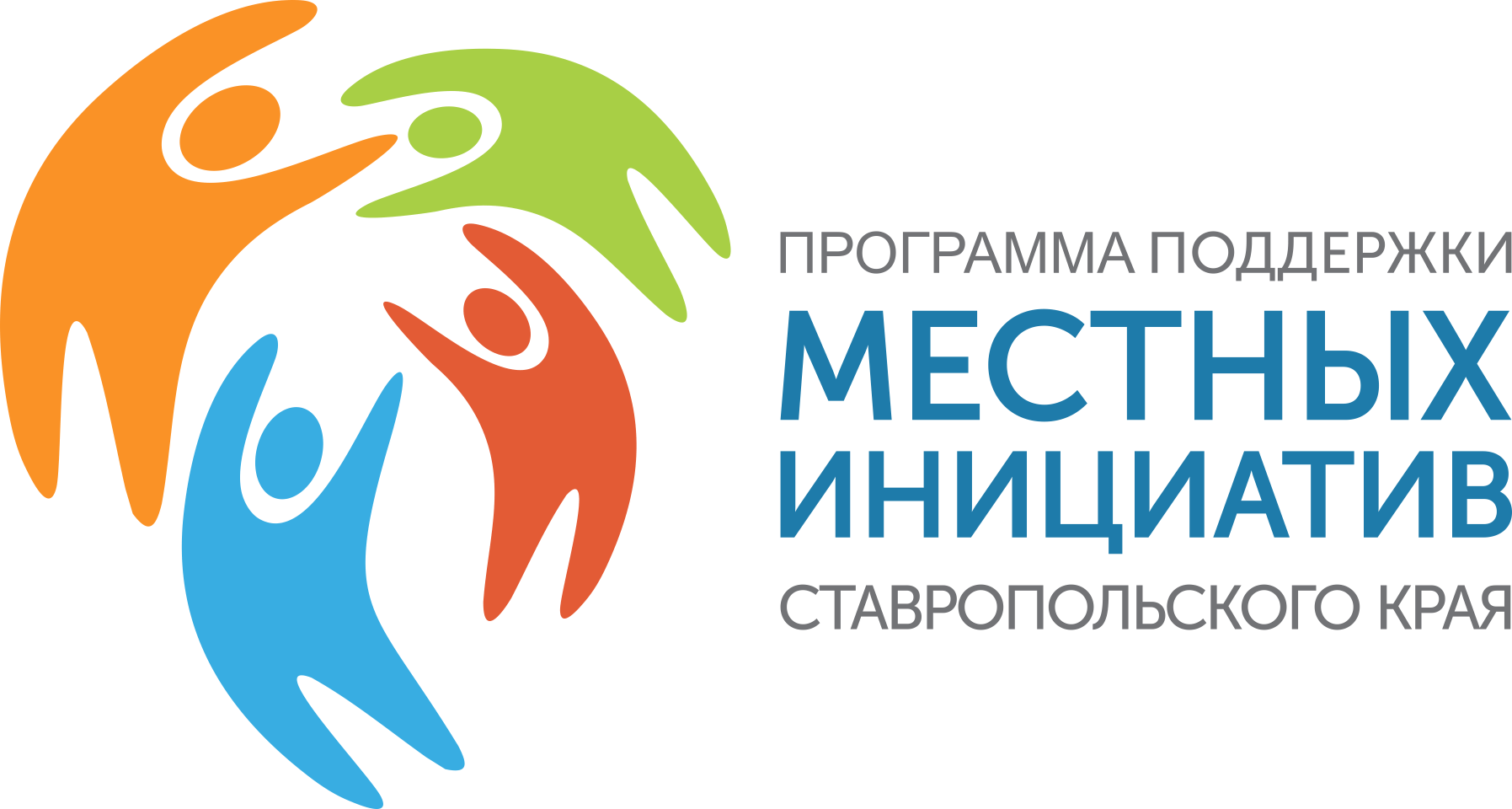 В 2022 году реализованы в полном объеме 11 инициативных проектов из 12. Общая стоимость всех реализованных проектов составила 30 738,99 тыс. рублей (10 349,15 тыс. рублей - средства бюджета Ставропольского края,   17 200,93 тыс. рублей - средства бюджета Курского муниципального округа,   3 188,91 тыс. рублей - софинансирование гражданами и организациями, оплата услуг строительного контроля – 29,85 тыс. рублей).
бюджет края
ОСНОВНАЯ ИДЕОЛОГИЯ ПРОГРАММЫ ПОДДЕРЖКИ МЕСТНЫХ ИНИЦИАТИВ – ИНИЦИАТИВА САМИХ ГРАЖДАН
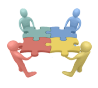 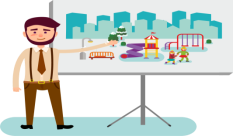 ИП, организации
бюджет МО
население
РЕАЛИЗАЦИЯ ПРОЕКТОВ В 2022 ГОДУ
тыс. руб.
«Устройство ограждения парка поселка Балтийский Курского муниципального округа Ставропольского края»
ИСХОДНОЕ СОСТОЯНИЕ ОБЪЕКТА
ИСТОЧНИКИ ФИНАНСИРОВАНИЯ

краевой бюджет: 1 173,17тыс. руб.
бюджет муниципального образования: 304,16 тыс. руб.
инициативные платежи (физ. лица, ИП, организации): 300,00 тыс. руб.
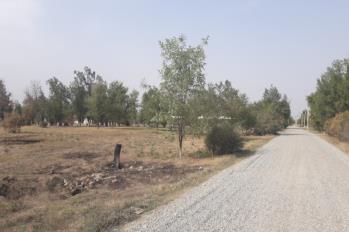 РЕЗУЛЬТАТЫ РЕАЛИЗАЦИИ
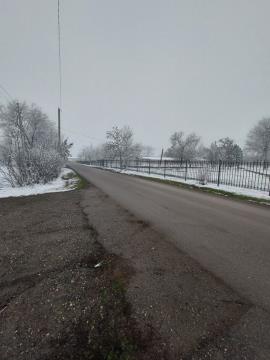 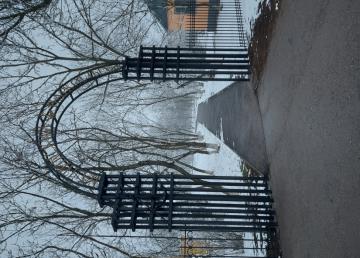 «Обустройство крытой сцены и зрительских мест в парковой зоне села Ростовановское Курского муниципального округа Ставропольского края»
ИСХОДНОЕ СОСТОЯНИЕ ОБЪЕКТА
ИСТОЧНИКИ ФИНАНСИРОВАНИЯ

краевой бюджет:  1 528,47 тыс. руб.
бюджет муниципального образования: 509,49 тыс. руб.
инициативные платежи (физ. лица, ИП, организации): 452,15 тыс. руб.
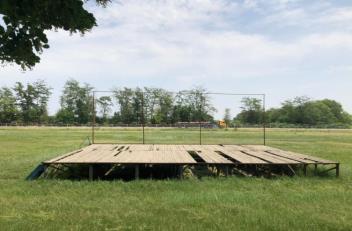 РЕЗУЛЬТАТЫ РЕАЛИЗАЦИИ
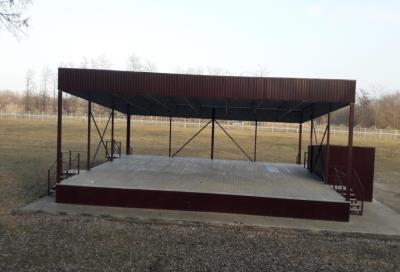 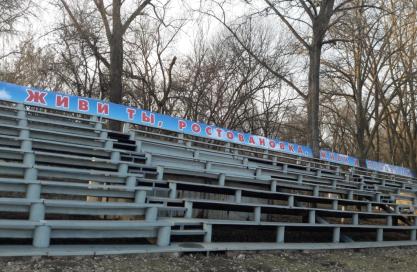 «Устройство детской площадки в парковой зоне пос. Рощино Курского муниципального округа Ставропольского края»
ИСХОДНОЕ СОСТОЯНИЕ ОБЪЕКТА
ИСТОЧНИКИ ФИНАНСИРОВАНИЯ

краевой бюджет: 1 551,02 тыс. руб.
бюджет муниципального образования: 654,48 тыс. руб.
инициативные платежи (физ. лица, ИП, организации): 402,10 тыс. руб.
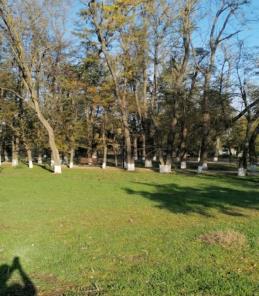 РЕЗУЛЬТАТ РЕАЛИЗАЦИИ
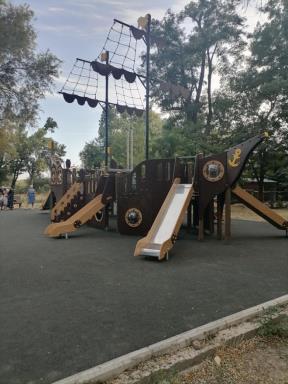 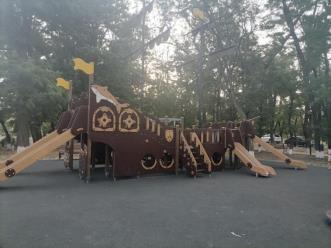 «Устройство пешеходной дорожки по ул. Солнечной от д.2 до д.44, ул.Заречной от д.1 до д.19 и ул.Школьной от д.141 до д.159 в с.Русском Курского муниципального округа Ставропольского края»
ИСХОДНОЕ СОСТОЯНИЕ ОБЪЕКТА
ИСТОЧНИКИ ФИНАНСИРОВАНИЯ

краевой бюджет: 1 823,28 тыс. руб.
бюджет муниципального образования: 1 436,14 тыс. руб.
инициативные платежи (физ. лица, ИП, организации): 210,00  тыс. руб.
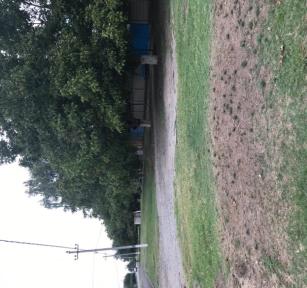 РЕЗУЛЬТАТ РЕАЛИЗАЦИИ
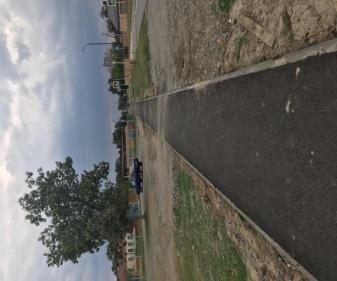 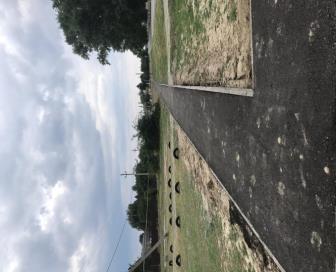 «Устройство детской игровой площадки по ул. Колхозная, 8 в с. Уваровское Курского муниципального округа Ставропольского края»
ИСХОДНОЕ СОСТОЯНИЕ ОБЪЕКТА
ИСТОЧНИКИ ФИНАНСИРОВАНИЯ

краевой бюджет: 1 183,70 тыс. руб.
бюджет муниципального образования: 499,73 тыс. руб.
инициативные платежи (физ. лица, ИП, организации): 90,00  тыс. руб.
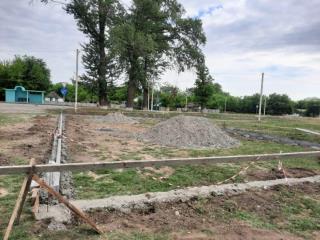 РЕЗУЛЬТАТ РЕАЛИЗАЦИИ
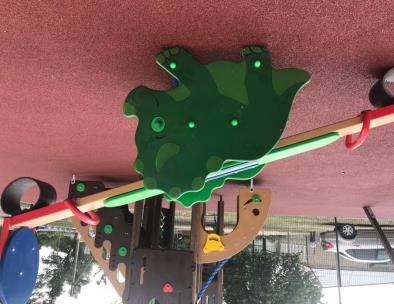 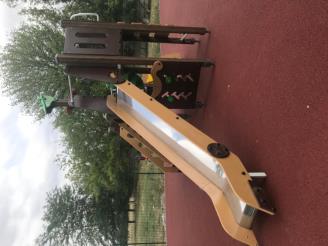 «Устройство детской игровой площадки по ул. Степной в х. Графский Курского муниципального округа Ставропольского края »
ИСХОДНОЕ СОСТОЯНИЕ ОБЪЕКТА
ИСТОЧНИКИ ФИНАНСИРОВАНИЯ

краевой бюджет: 899,01 тыс. руб.
бюджет муниципального образования: 391,92 тыс. руб.
инициативные платежи (физ. лица, ИП, организации): 217,00 тыс. руб.
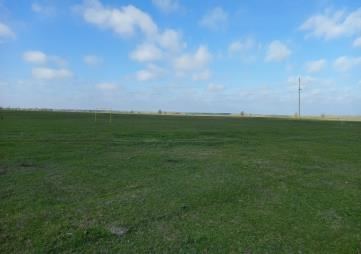 РЕЗУЛЬТАТ РЕАЛИЗАЦИИ
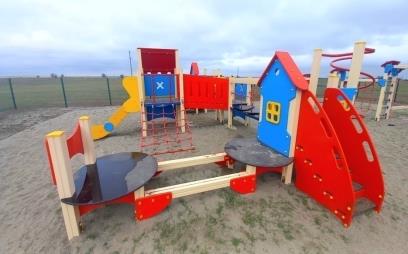 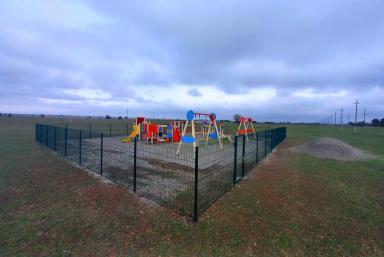 «Устройство детской игровой площадки по ул. Тихой в с. Серноводском Курского муниципального округа Ставропольского края»
ИСХОДНОЕ СОСТОЯНИЕ ОБЪЕКТА
ИСТОЧНИКИ ФИНАНСИРОВАНИЯ

краевой бюджет: 1 414,00 тыс. руб.
бюджет муниципального образования: 692,04 тыс. руб.
инициативные платежи (физ. лица, ИП, организации): 326,00 тыс. руб.
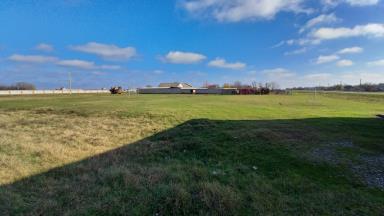 РЕЗУЛЬТАТ  РЕАЛИЗАЦИИ
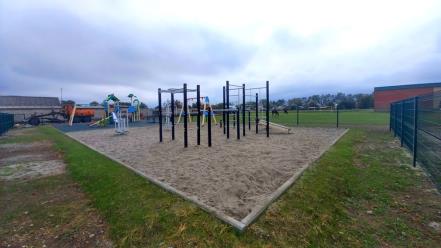 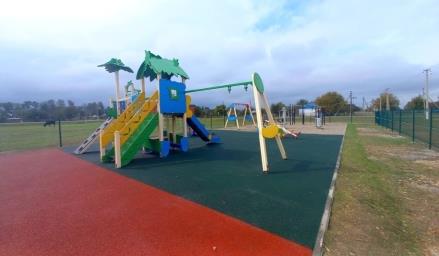 «Устройство детской игровой площадки по ул. Школьной в х. Бугулов Курского муниципального округа Ставропольского края»
ИСХОДНОЕ СОСТОЯНИЕ ОБЪЕКТА
ИСТОЧНИКИ ФИНАНСИРОВАНИЯ

краевой бюджет: 776,50 тыс. руб.
бюджет муниципального образования: 352,34 тыс. руб.
инициативные платежи (физ. лица, ИП, организации): 180,50 тыс. руб.
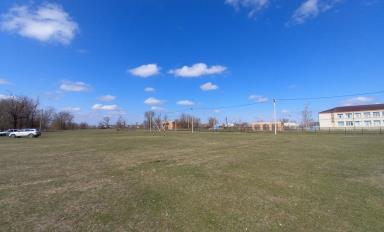 РЕЗУЛЬТАТ  РЕАЛИЗАЦИИ
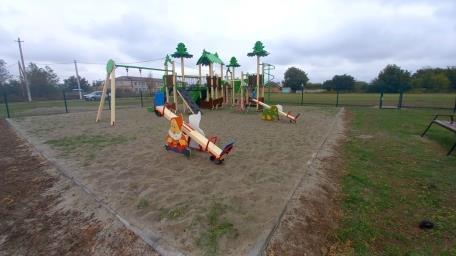 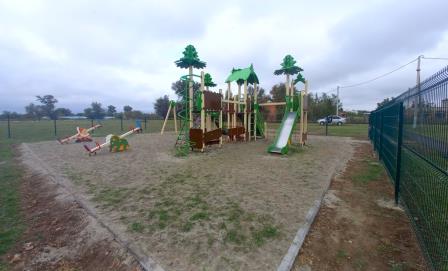 «Ремонт здания спортивного комплекса под борцовский и тренажерный залы п. Мирный Курского муниципального округа Ставропольского края»
ИСХОДНОЕ СОСТОЯНИЕ ОБЪЕКТА
ИСТОЧНИКИ ФИНАНСИРОВАНИЯ

бюджет муниципального образования: 2 892,56 тыс. руб.
инициативные платежи (физ. лица, ИП, организации): 435,00 тыс. руб.
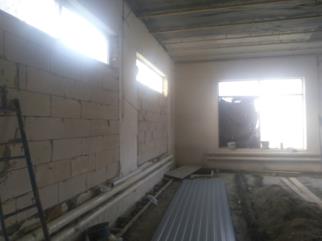 РЕЗУЛЬТАТ  РЕАЛИЗАЦИИ
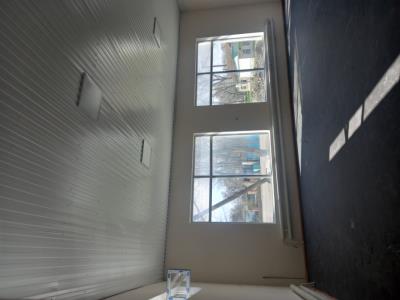 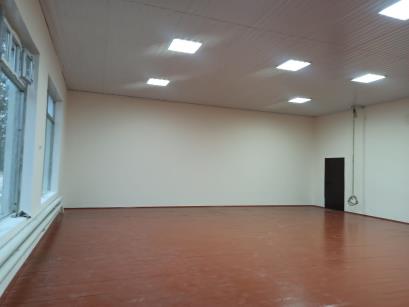 «Благоустройство парка в станице Стодеревской Курского муниципального округа Ставропольского края»
ИСХОДНОЕ СОСТОЯНИЕ ОБЪЕКТА
ИСТОЧНИКИ ФИНАНСИРОВАНИЯ

бюджет муниципального образования: 2 111,67 тыс. руб.
инициативные платежи (физ. лица, ИП, организации): 357,46 тыс. руб.
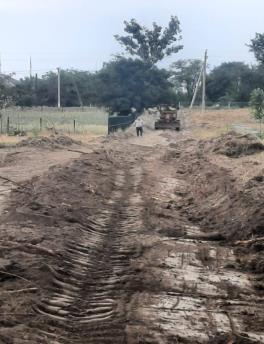 РЕЗУЛЬТАТ  РЕАЛИЗАЦИИ
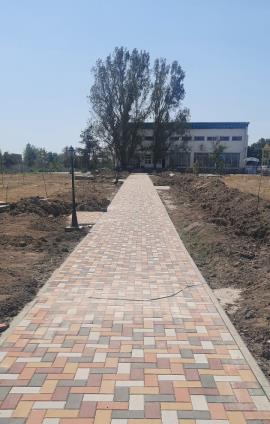 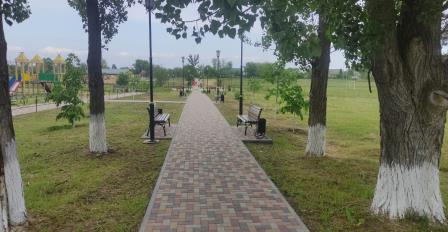 «Устройство тротуаров по ул. Пушкина, ул. Миронова, ул. Свердлова и ул. Ленина в селе Эдиссия Курского муниципального округа Ставропольского края»
ИСХОДНОЕ СОСТОЯНИЕ ОБЪЕКТА
ИСТОЧНИКИ ФИНАНСИРОВАНИЯ

бюджет муниципального образования: 1 318,80 тыс. руб.
инициативные платежи (физ. лица, ИП, организации): 186,00 тыс. руб.
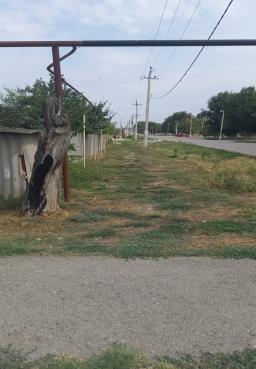 РЕЗУЛЬТАТ  РЕАЛИЗАЦИИ
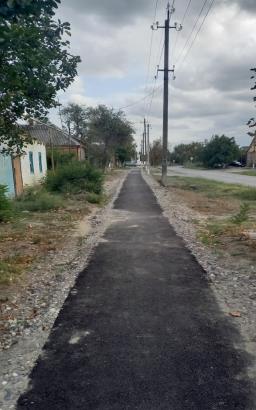 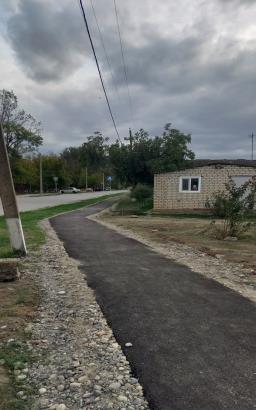 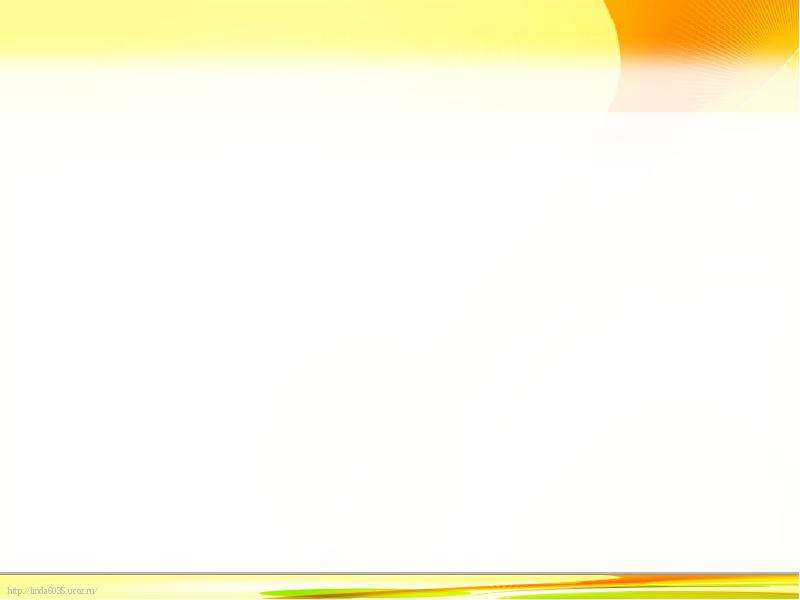 Раздел 12. ДОРОЖНЫЙ ФОНД (дорожное хозяйство)
По отрасли «Дорожное хозяйство (дорожные фонды)» в  бюджете Курского муниципального округа предусматривались расходы на осуществление дорожной деятельности в рамках муниципальных дорожных фондов в размере не менее прогнозируемого объема доходов от акцизов на автомобильный бензин, прямогонный бензин, дизельное топливо, моторные масла для дизельных и (или) карбюраторных (инжекторных) двигателей, производимые на территории Российской Федерации, подлежащих зачислению в бюджеты муниципальных образований, а также иных доходов, определенных нормативными правовыми актами муниципальных образований о создании муниципальных дорожных фондов. 
     В 2022 году исполнение  по разделу «Дорожное хозяйство (дорожные фонды)» составило – 120 373,75 тыс. рублей, в том числе за счет  краевого бюджета – 82 170,39 тыс. рублей.
    В 2022 году в бюджете Курского муниципального округа Ставропольского края на осуществление дорожной деятельности в отношении автомобильных дорог общего пользования, а также капитального ремонта и ремонта дворовых территорий многоквартирных домов, проездов к дворовым территориям многоквартирных домов населенных пунктов  освоены средства в сумме 82 170,39 тыс. рублей.
Предоставлена субсидия на реализацию мероприятий по осуществлению пассажирских перевозок по 5 внутрирайонным маршрутам:«Курская-Галюгаевская», «Курская-Рощино», «Курская-42 й км.», «Курская-Балтийский», «Курская-Пролетарский»
      Проведен ремонт автомобильных дорог: 
     в станице Курской по ул. Ленина, ул. Гагарина, ул. Халецкого, ул. Акулова,  пер. Свободный, пер. Пионерский, ул. Щербакова;
     в селе Русском по ул. Полевая, ул. Набережная; 
     в селе Полтавском по ул. Майской; 
     в селе Серноводское по ул. Тихая, ул. Южная, ул. Урожайная;
     в станице Стодеревской по ул.60 лет СССР, ул. Октябрьская,;
     в станице Галюгаевской по ул. Братьев Семеновых; 
     в поселке Ага-Батыр по  ул. Комсомольской;
     в селе Ростовановском по ул. Береговая;
     подъезд к поселку Ровный от автомобильной дороги «Моздок - Курская».
      Проведены мероприятия по обслуживанию светофоров 
Произведен ремонт 8 улиц ст.Курской,2 улицы с.Русское,1 улица в с.Полтавское и с.Эдиссия, 3 улицы в с. Серноводское, 1 ул.в ст.Галюгаевская и п.Ага-Батыр,1                     ул. вст.Стодеревской.
      Заключены 10 контрактов на подготовку проектно-сметной документации и ремонт автодорог,26 договоров на проведение экспертизы сметной документации,29 договоров на строительный контроль,1 контракт на содержание светофоров,1 контракт на устройство искусственных неровностей,1 контракт на разметку дорог,1 контракт на обрезку деревьев,1 контракт на зимнее содержание дорог,1 контракт на установку дорожных знаков.
     Субсидия на реконструкцию а/д «Ага-Батыр-Дыдымкин» предоставлена в декабре 2022 г.(по результатам конкурсных процедур),а проектный срок реконструкции составляет 12 мес., соответственно в 2022 г.работы не выполнены.В соответствии с муниципальным контрактом №58 от 30.12.2022 г.работы будут выполнены до 21.12.2023 г.
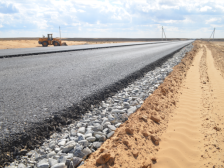 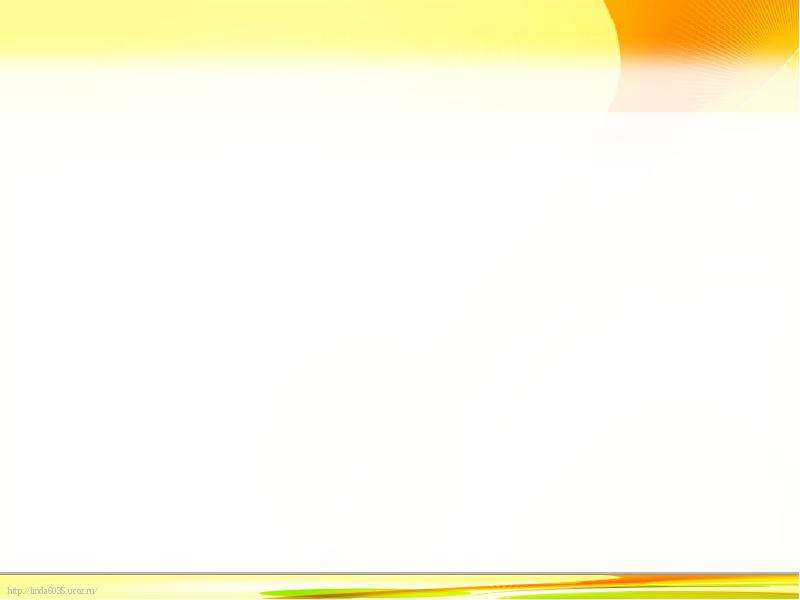 Дорожная сеть
Ремонт участка автомобильной дороги по ул. Гагарина в ст-це Курская
Ремонт участка автомобильной дороги по ул. Ленина в ст-це Курская
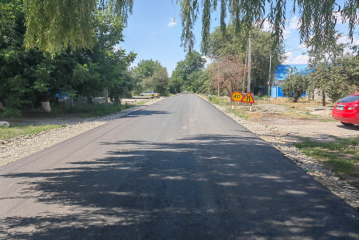 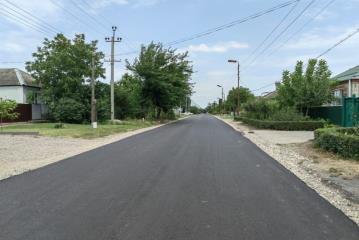 Ремонт автомобильной дороги по пер. Свободный в ст-це Курская
Ремонт автомобильной участка  дороги по ул. Халецкого в ст-це Курская
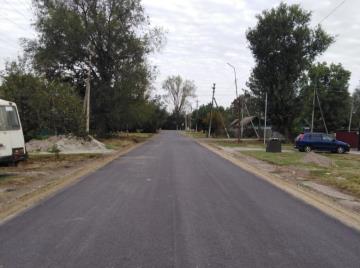 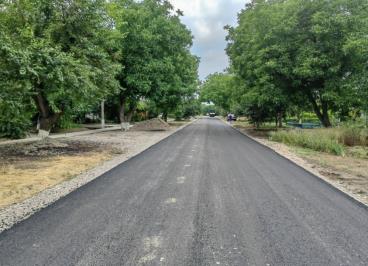 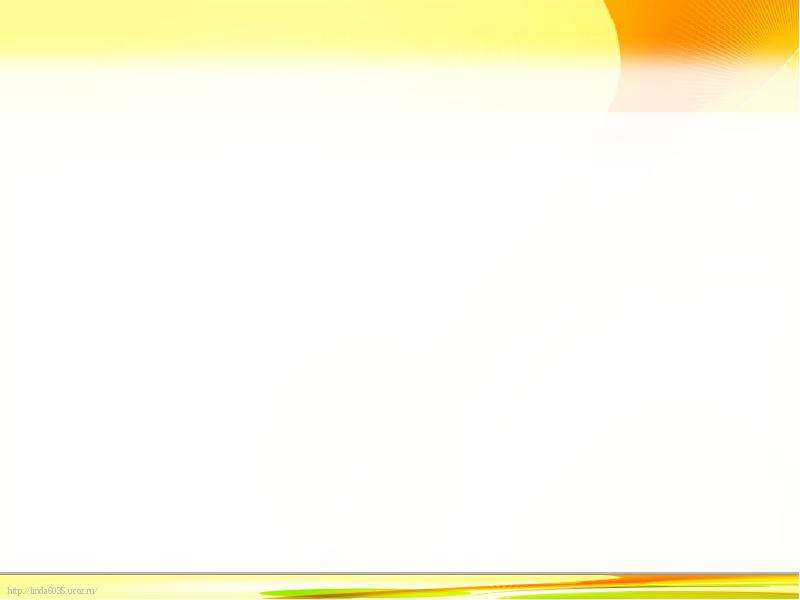 Ремонт автомобильной дороги по пер. Пионерский в ст-це Курской
Ремонт участка автомобильной дороги по ул. Акулова в ст-це Курская
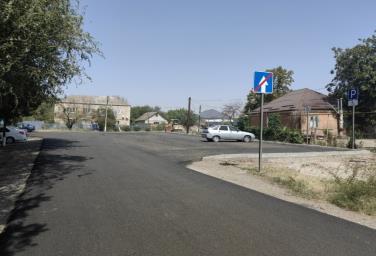 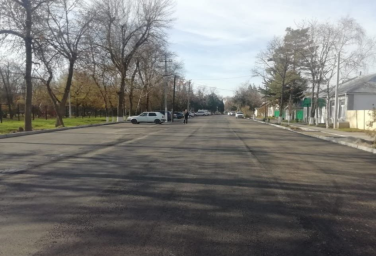 Ремонт автомобильной дороги по ул. Щербакова в ст-це Курская
Ремонт участка автомобильной дороги по ул. Полевая в с. Русское
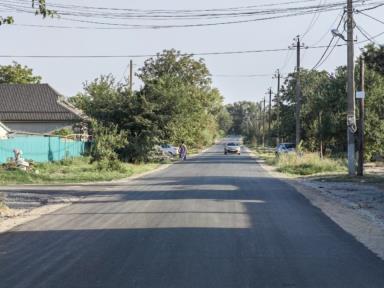 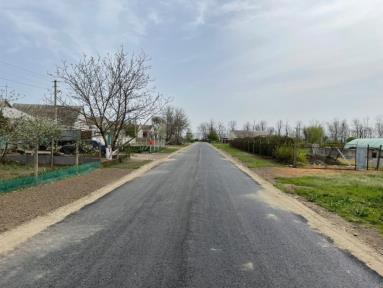 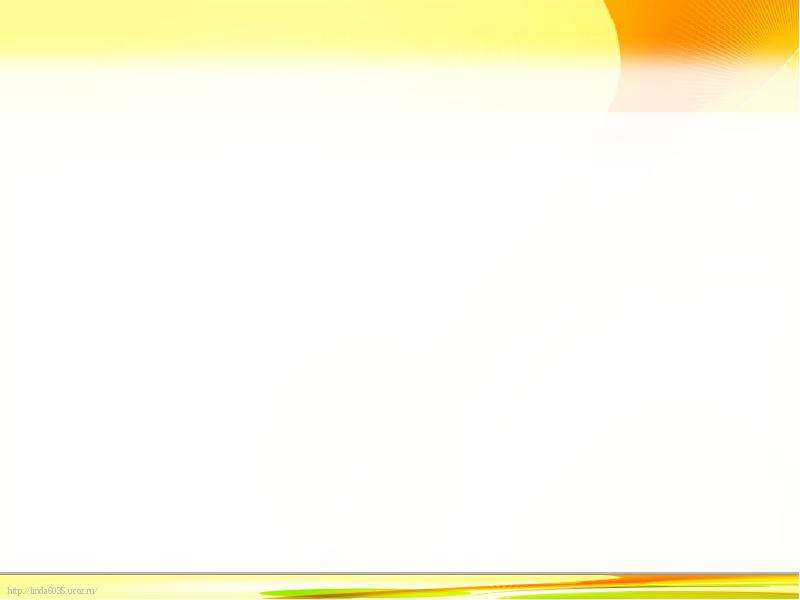 Ремонт автомобильной дороги по ул. Майская в с. Полтавское
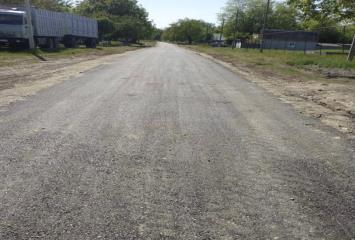 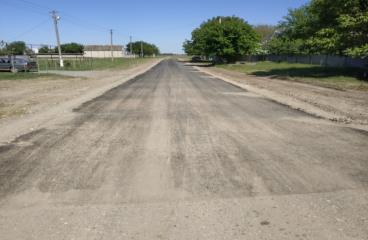 Ремонт автомобильной дороги по ул. Урожайная в с. Серноводское
Ремонт автомобильной дороги по ул. Тихая в с. Серноводское
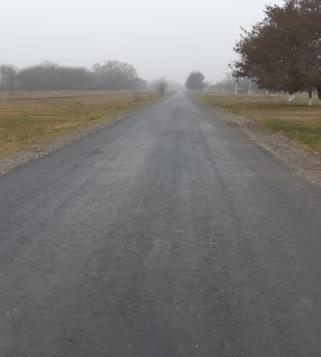 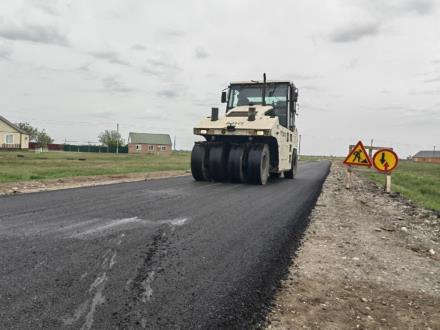 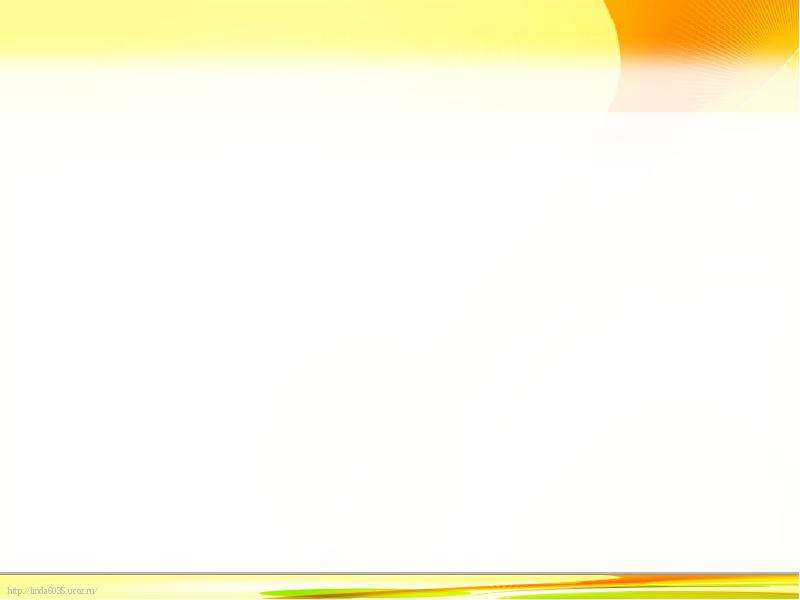 Ремонт автомобильной дороги по ул. 60 лет СССР в ст-це Стодеревской
Ремонт автомобильной дороги по ул. Октябрьская в ст-це Стодеревской
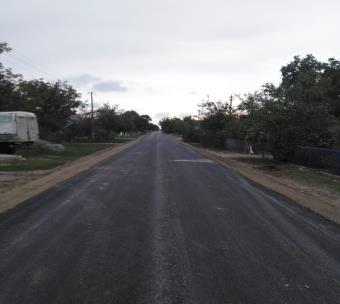 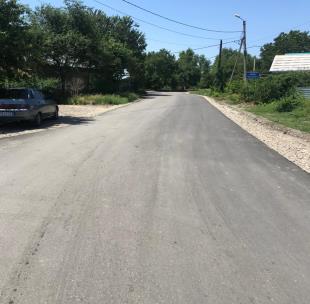 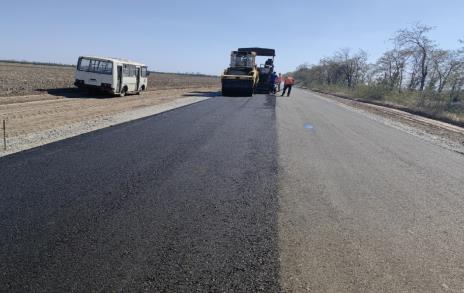 Ремонт  автомобильной дороги «Подъезд к поселку Ровный от автомобильной дороги «Моздок - Курская»
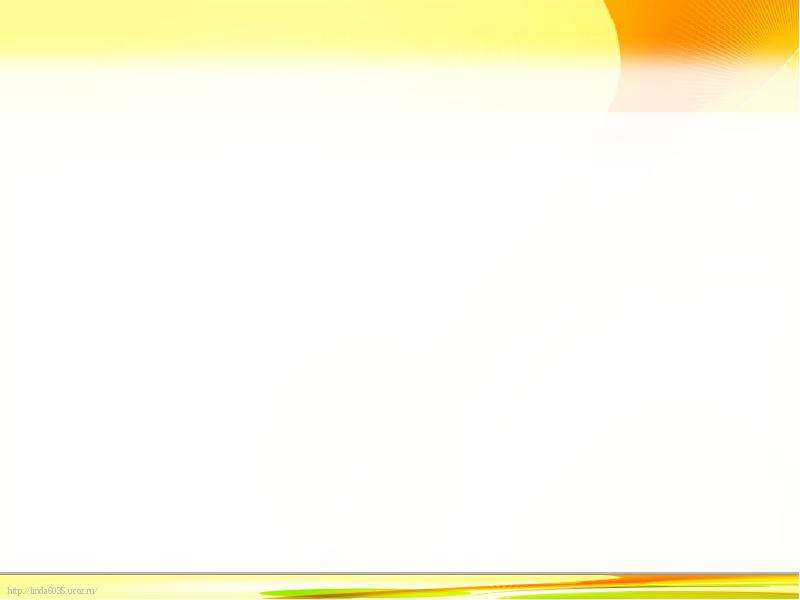 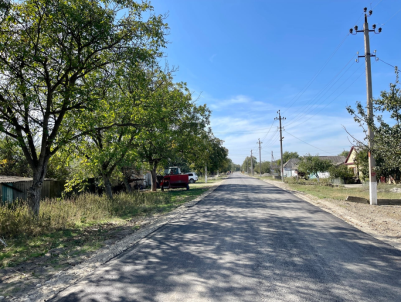 Ремонт участка автомобильной дороги по ул. Братьев Семеновых в ст-це Галюгаевская
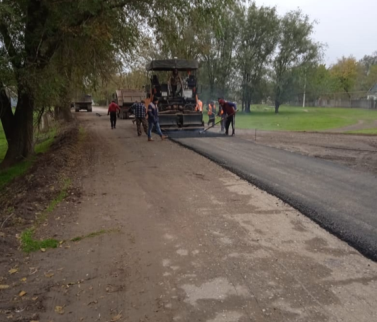 Ремонт участка автомобильной дороги по ул. Комсомольская в п. Ага-Батыр
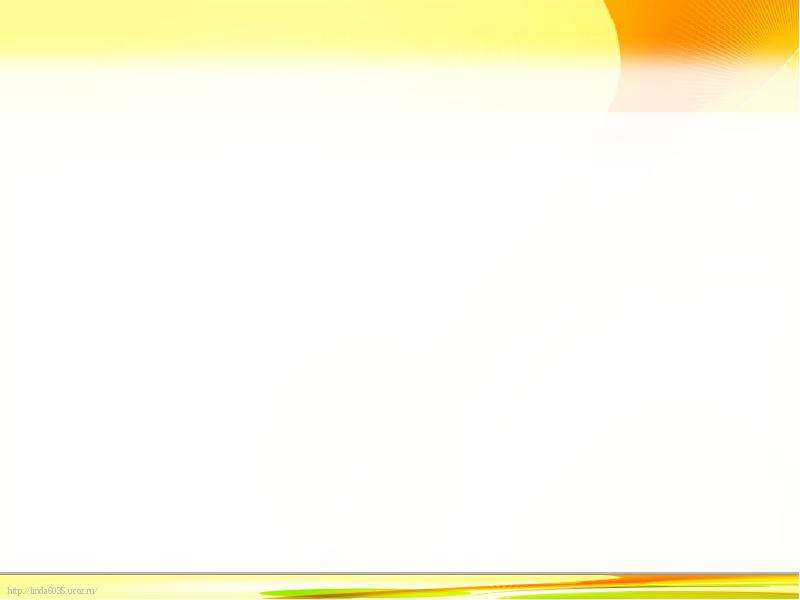 Раздел 13. БЮДЖЕТНАЯ УСТОЙЧИВОСТЬ
БЮДЖЕТНАЯ  УСТОЙЧИВОСТЬ
Одним из основных направлений совершенствования межбюджетных отношений и межбюджетного регулирования в Ставропольском крае является обеспечение сбалансированности местных бюджетов и финансовой самостоятельности муниципальных образований края.
     В 2022 году объем межбюджетных трансфертов из бюджета Ставропольского края бюджету Курского муниципального округа Ставропольского края составил  2 071 848,29 тыс. рублей, что на  80 948,49 тыс. рублей меньше чем в 2021 году.
Объем финансовой помощи в 2017-2022 годах
Уровень расчетной бюджетной обеспеченности муниципального округа в 2022 году
тыс. руб.
Основную часть в структуре межбюджетных трансфертов бюджета Курского муниципального округа Ставропольского края в 2022 году составляли субвенции -  61,6%, дотации – 22,3%, субсидии – 14,0%, иные МБТ – 2,0%. Объем дотации на выравнивание бюджетной обеспеченности  в 2022 году по сравнению с 2021 годом  увеличился на  7 445,00 тыс. рублей или на 1,6%.
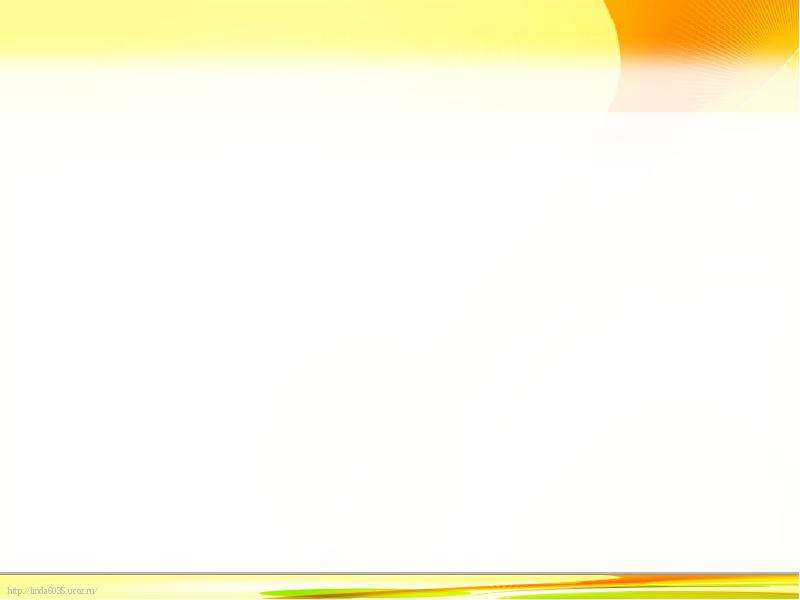 ОБЕСПЕЧЕНИЕ    
УСТОЙЧИВОСТИ    
БЮДЖЕТА
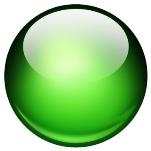 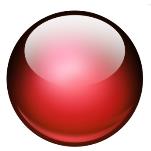 инструменты обеспечения устойчивости бюджета
другие меры по рациональному распоряжению имеющимися 
средствами бюджета
выделение приоритетных расходов
ужесточением 
бюджетной дисциплины
контроль за использованием  субсидий, 
субвенций и иных МБТ
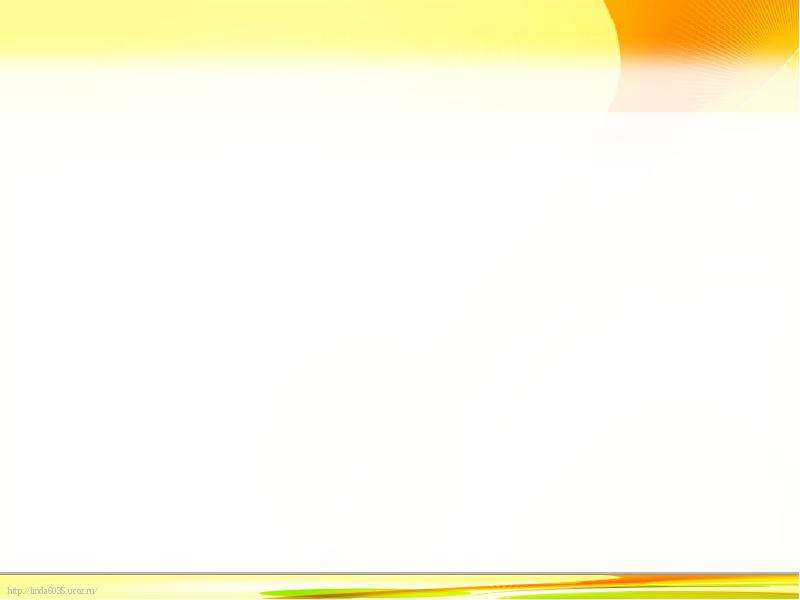 Рейтинг Курского муниципального округа Ставропольского края по качеству управления бюджетным процессом
На основании приказов министерства финансов Ставропольского края «О результатах оценки качества управления бюджетным процессом и стратегического планирования в муниципальных и городских округах Ставропольского края»:
от 19.04.2016 № 72 по итогам 2015 года Курскому муниципальному району присвоена 1 степень качества управления бюджетным процессом, с результатом 78,34 баллов;
 от 28.04.2017 № 129 по итогам 2016 года Курскому муниципальному району присвоена 2 степень качества управления бюджетным процессом, с результатом 72,37 баллов;
от 10.10.2018 № 257 по итогам 2017 года Курский муниципальный район на 19 месте с результатом 62,61 балла;
от 31.05.2019 № 142 по итогам 2018 года Курский муниципальный район получил 56,67 балла;
от 27.05.2020 № 116 по итогам 2019 года Курский муниципальный район получил 47,74 балла;
от  28.05.2021 № 122 по итогам 2020 года Курский муниципальный округ получил 55,34 балла;
от  31.05.2022 № 120 по итогам 2021 года Курский муниципальный округ получил 71,95 балла;
от  30.05.2023 № 129 по итогам 2022 года Курский муниципальный округ получил 78,00 балла;
Рейтинг муниципальных образований СК 
по уровню открытости бюджетных данных за 2022 год
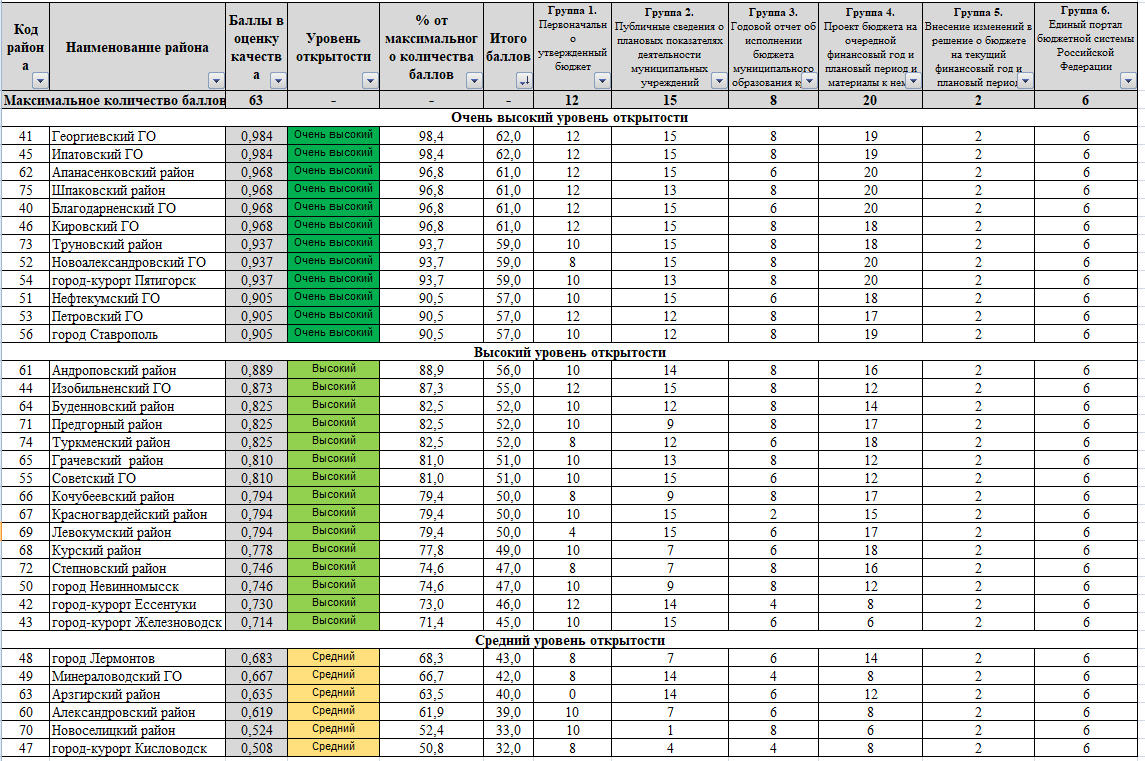 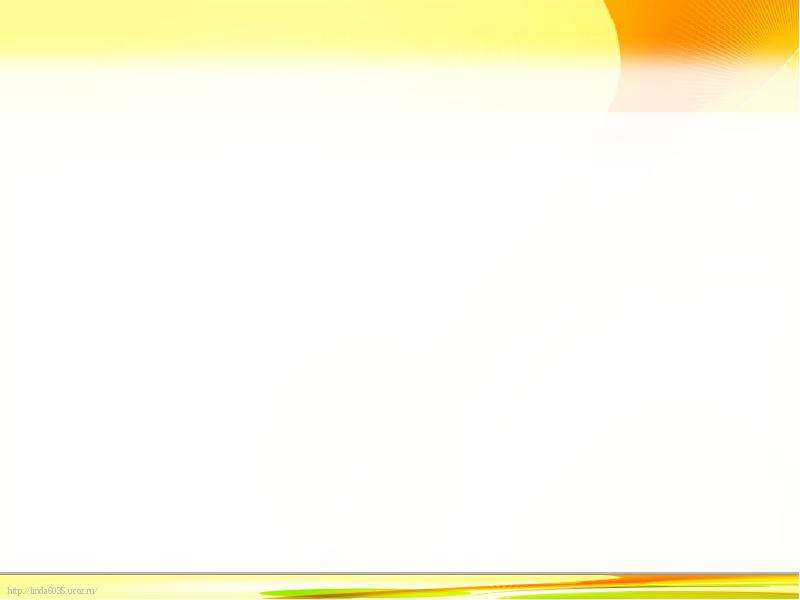 Рейтинг исполнения налоговых и неналоговых доходов муниципальных округов Ставропольского края  за 2022 год (%)
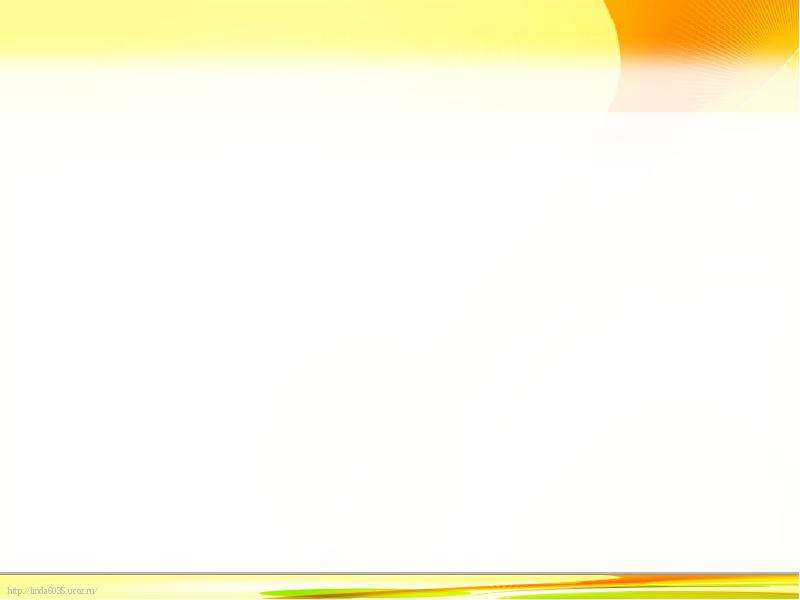 Подушевые показатели доходов и расходов бюджета и показатели характеризующих результаты использования бюджетных ассигнований в  Курском муниципальном округе за 2022 год
*Оценка численности постоянного населения Курского муниципального округа Ставропольского края в среднем за 2022 г. (с учетом итогов ВПН-2020) – 52 584 чел.
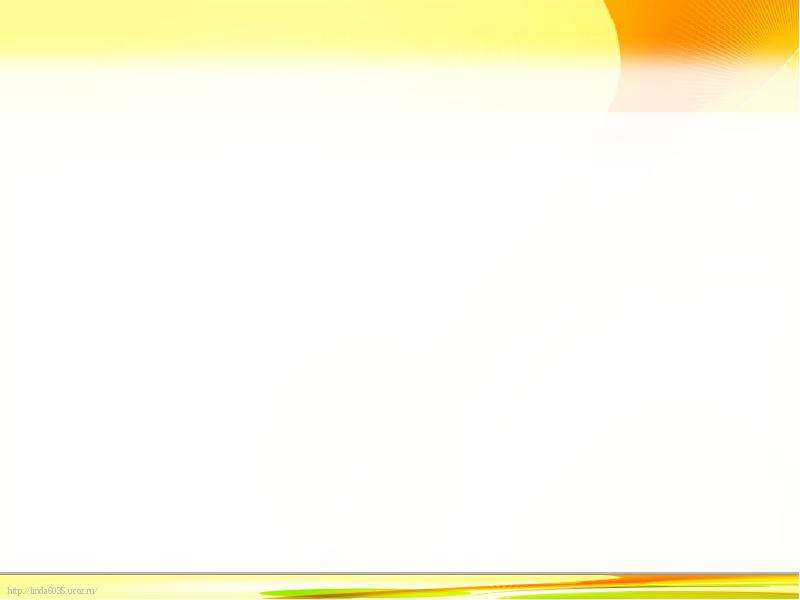 Достигнутые значения показателей для оценки эффективности деятельности органов местного самоуправления  Курского муниципального округа Ставропольского края
* Данные для расчета значения показателей за 2020-2022 годы формируются по итогам исполнения бюджета.
  Данные на 2022 год (план)   формируются по состоянию на 01 марта 2023 года.
  Плановые показатели на 2024-2025 годы берутся из решения о бюджете муниципального образования на 2023 год и плановый период 2024 и 2025 годов.
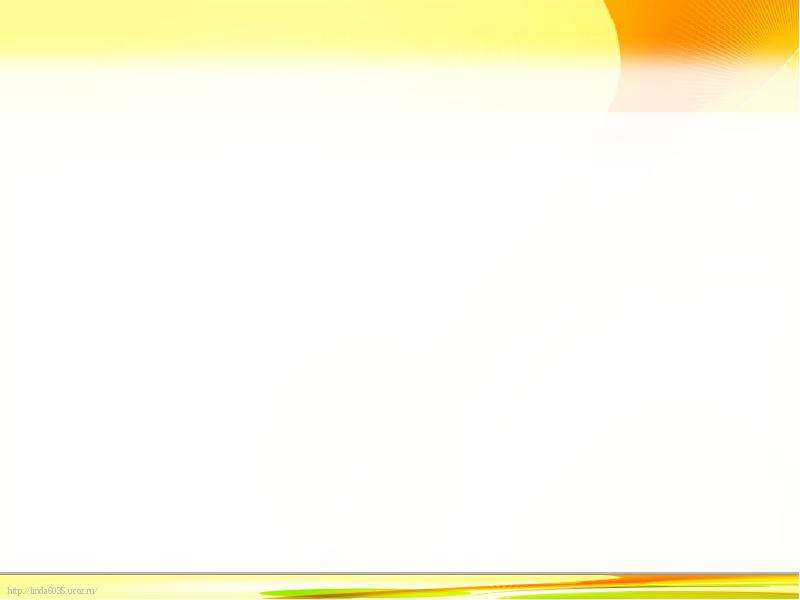 Работа с обращениями граждан
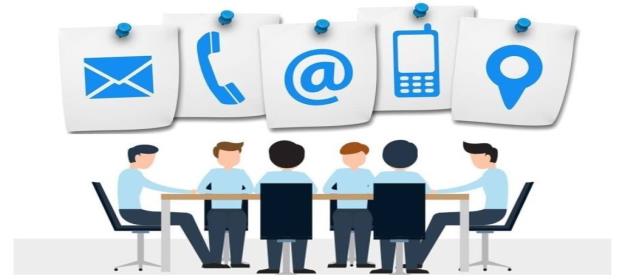 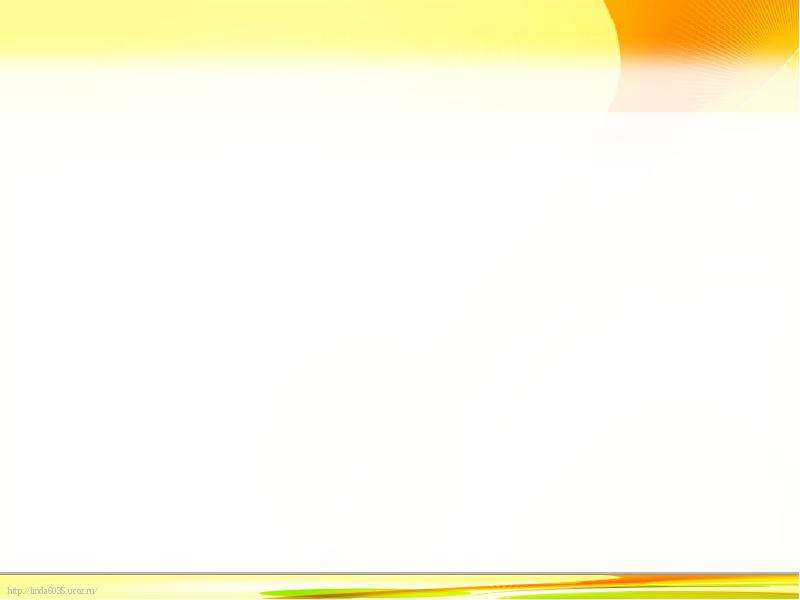 ПОНЯТИЯ И ТЕРМИНЫ
Администратор доходов бюджета - органы государственной власти,  органы местного самоуправления или местной администрации, органы управления государственным внебюджетным фондом, Центральный банк Российской Федерации, казенные учреждения, осуществляющие в соответствии с законодательством РФ контроль за правильностью исчисления, полнотой и своевременностью уплаты, начисление, учет, взыскание, принятие решений о возврате (зачете) излишне уплаченных (взысканных) платежей, пеней и штрафов по ним, являющихся доходами бюджетов бюджетной системы РФ, если иное не установлено Бюджетным Кодексом РФ.           
	Бюджет - форма образования и расходования денежных средств, предназначенных для финансового обеспечения задач и функций государства и местного самоуправления.
	Бюджетные ассигнования - это предельные объемы денежных средств, предусмотренных в соответствующем финансовом году для исполнения бюджетных обязательств.
	Бюджетная система РФ - совокупность бюджетов всех уровней и бюджетов государственных внебюджетных фондов, основанная на экономических отношениях, государственном устройстве и регулируемая законодательством Российской Федерации.
	Бюджетный процесс - регламентируемая законодательством Российской Федерации деятельность органов государственной власти, органов местного самоуправления и иных участников бюджетного процесса по составлению и рассмотрению проектов бюджетов, утверждению и исполнению бюджетов, контролю за их исполнением, осуществлению бюджетного учета, составлению, внешней проверке, рассмотрению и утверждению бюджетной отчетности.
	Бюджетные инвестиции - бюджетные средства, направляемые на создание или увеличение за счет средств бюджета стоимости государственного (муниципального) имущества. 
	Бюджетная роспись - документ, который составляется и ведется главным распорядителем бюджетных средств (главным администратором источников финансирования дефицита бюджета) в соответствии с Бюджетным кодексом Российской Федерации в целях исполнения бюджета по расходам (источникам финансирования дефицита бюджета).
	Бюджетный кредит - денежные средства, предоставляемые бюджетом другому бюджету бюджетной системы Российской Федерации, юридическому лицу (за исключением государственных (муниципаль­ных) учреждений), иностранному государству, иностранному юридическому лицу на возвратной и воз­мездной основах. 
	Безвозмездные поступления - это поступающие в бюджет денежные средства на безвозвратной и безвозмездной основе в виде дотаций, субсидий, субвенций из других бюджетов бюджетной  системы РФ, а также перечисления от физических и юридических лиц, международных организаций и правительств иностранных государств.
	Муниципальная программа -это документ муниципального планирования, представляющий собой комплекс взаимоувязанных по задачам, срокам и ресурсам мероприятий и инструментов, реализуемых органами местного самоуправления в целях достижения целей и задач социально-экономического развития муниципального образования в определенной сфере деятельности. 
	Государственный или муниципальный долг - обязательства, возникающие из государственных или муниципальных заимствований, гарантий по обязательствам третьих лиц, другие обязательства в соответствии с видами долговых обязательств, установленными Бюджетным кодексом, принятые на себя Российской Федерацией, 
субъектом Российской Федерации или муниципальным образованием. 
	Дотации - межбюджетные трансферты, предоставляемые на безвозмездной 
и безвозвратной основе без установления направлений их использования.
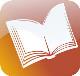 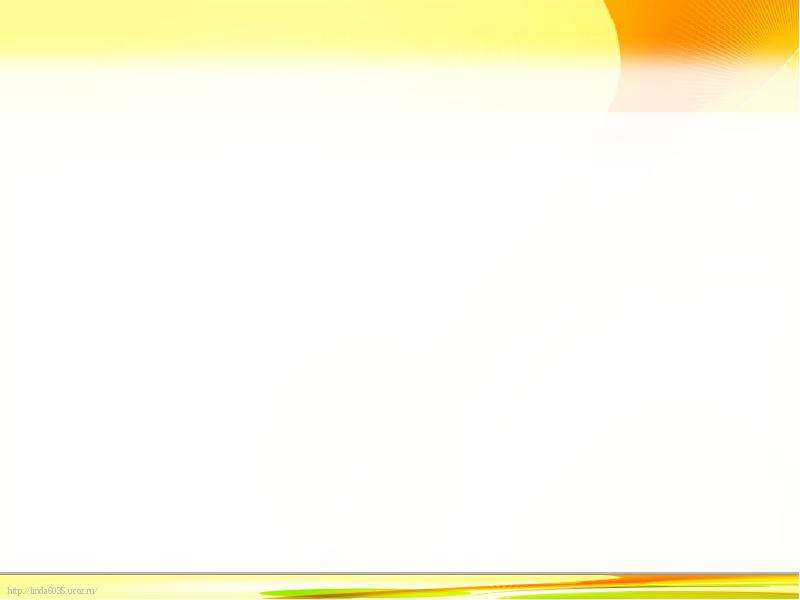 Доходы бюджета - поступающие в бюджет денежные средства, за исключением средств, являющихся в соответствии с Бюджетным кодексом источниками финансирования дефицита бюджета. 
	Дефицит бюджета - это  превышение расходов бюджета над его доходами.
	Исполнение бюджета - процесс, который обеспечивает полное и своевременное поступление доходов в целом и по каждому источнику, а также финансирование организаций и учреждений в пределах утвержденных по бюджету сумм в течение финансового года.
	Консолидированный бюджет - свод бюджетов бюджетной системы Российской Федерации на соответствующей территории (за исключением бюджетов государственных внебюджетных фондов) без учета межбюджетных трансфертов между этими бюджетами. 
	Межбюджетные отношения - взаимоотношения между публично-правовыми образованиями по вопросам регулирования бюджетных правоотношений, организации и осуществления бюджетного процесса. 
	Межбюджетные трансферты - средства, предоставляемые одним бюджетом бюджетной системы Российской Федерации другому бюджету бюджетной системы Российской Федерации. 
	Местный бюджет - форма образования и расходования денежных средств, предназначенных для финансового обеспечения задач и функций местного самоуправления. Это собственный бюджет каждого муниципального образования.
	Налоговые доходы бюджетов - это доходы от предусмотренных законодательством Российской Федерации о налогах и сборах федеральных налогов и сборов, в том числе от налогов, предусмотренных специальными налоговыми режимами, региональных налогов, местных налогов и сборов, а также пеней и штрафов по ним.
	Неналоговые доходы бюджетов - это платежи, которые классифицируются по характеру их поступления в бюджет и включают в себя возмездные операции от прямого предоставления государством разных видов услуг, а также некоторые безвозмездные платежи в виде штрафов или иных санкций за нарушение законодательства.
	Профицит бюджета - превышение доходов бюджета над его расходами.
	Расходы бюджета - выплачиваемые из бюджета денежные средства, за исключением средств, являющихся в соответствии с Бюджетным кодексом источниками финансирования дефицита бюджета. 
	Реестр расходных обязательств - это используемый при составлении проекта бюджета свод (перечень) законов, иных нормативных правовых актов, муниципальных правовых актов, обусловливающих публичные нормативные обязательства и (или) правовые основания для иных расходных обязательств с указанием соответствующих положений (статей, частей, пунктов, подпунктов, абзацев) законов и иных нормативных правовых актов, муниципальных правовых актов с оценкой объемов бюджетных ассигнований, необходимых для исполнения включенных в реестр обязательств.     
	Сбалансированность бюджета - один из основополагающих принципов формирования и исполнения бюджета, состоящий в количественном соответствии (равновесии) бюджетных расходов источникам их финансирования. Принцип, при котором достигается равенство между суммарной величиной бюджетных поступлений (доходов бюджета) и объёмом производимых расходов.  В случае нарушения баланса возникает дефицит или профицит бюджета. 
	Субсидии - это межбюджетные трансферты, предоставляемые в целях софинансирования расходных обязательств, возникающих при выполнении  полномочий органов местного самоуправления по вопросам местного значения.
	Субвенции - это межбюджетные трансферты, предоставляемые в целях финансового обеспечения расходных обязательств  муниципальных образований, возникающих при выполнении полномочий Российской Федерации, субъекта Российской Федерации, переданных для осуществления органам местного самоуправления в установленном порядке.
	Устойчивость бюджета - состояние бюджета, при котором обеспечивается нормальное функционирование субъекта публичной власти, реализация всех закрепленных за ним полномочий на основе полного и своевременного финансирования предусмотренных по бюджету расходов, включая погашение и обслуживание внутреннего и внешнего долга.
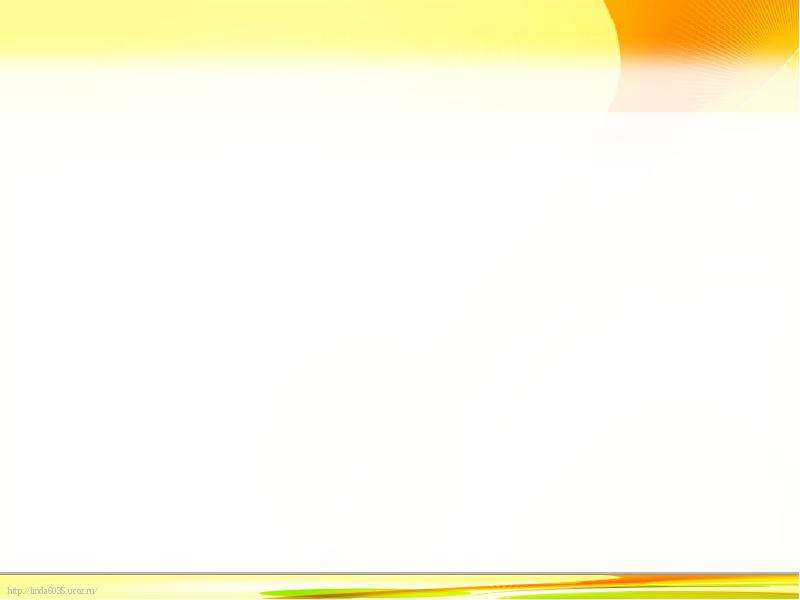 Что такое бюджет? 
– это план доходов и расходов  на определенный период
Бюджет – (от старонормандского bougette – кошель, сумка, кожаный мешок) -  форма образования и расходования денежных средств, предназначенных для финансового обеспечения задач и функций государства и местного самоуправления.
Расходы – 
выплачиваемые 
из бюджета денежные средства (социальные выплаты населению,
содержание муниципальных учреждений (образование, ЖКХ, культура и др.) капитальное строительство и др.)
Доходы – 
поступающие в  бюджет денежные средства (налоги юридических и физических лиц, административные платежи и сборы, безвозмездные поступления
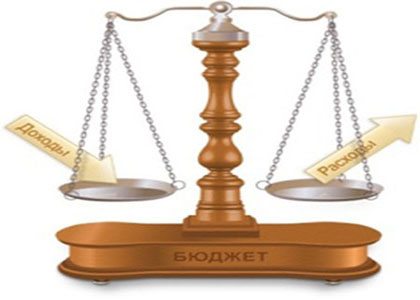 Профицит бюджета – превышение доходов бюджета над его расходами
Дефицит бюджета – превышение расходов бюджета над его доходами
Сбалансированность бюджета по доходам и расходам – основополагающее требование предъявляемое к органам составляющим и утверждающим бюджет.
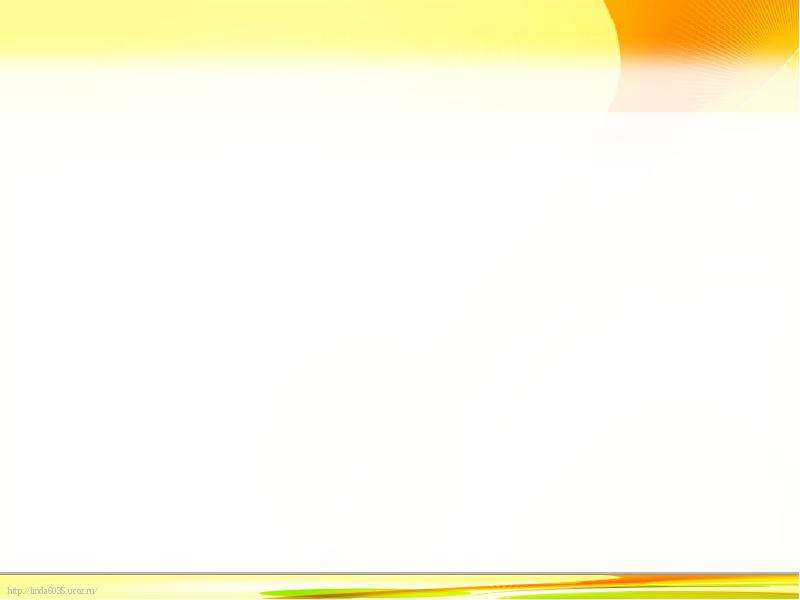 Что такое доходы местного бюджета?
Доходы бюджета – поступающие в бюджет денежные средства, за исключением средств, являющихся источниками финансирования дефицита бюджета
ТИПЫ ДОХОДОВ
Налоговые (собственные)
налог на доход физических лиц (НДФЛ);
акцизы;
налог, взимаемый с применением упрощенной
        системы налогообложения (УСН);
единый налог на вмененный доход (ЕНВД);
единый сельскохозяйственный налог  (ЕСХН);
налог, взимаемый в связи с применением патентной системы налогообложения;
налог на имущество физических лиц;
земельный налог;
государственная пошлина;
Неналоговые (собственные)
доходы, получаемые в виде арендной платы за земельные участки
доходы от реализации имущества и продажи земельных участков;
доходы от сдачи в аренду имущества;
платежи от муниципальных унитарных предприятий;
плата за негативное воздействие на окружающую среду;
доходы от оказания платных услуг; 
штрафы, санкции, возмещение ущерба
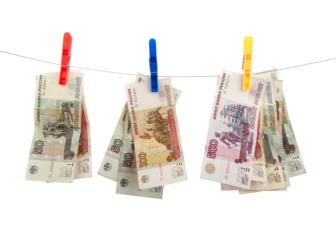 Безвозмездные поступления
     Дотации (от лат. «Dotatio» – дар, пожертвование) трансферты без определения конкретной цели использования средств (карманные деньги ребенка)
     Субвенции  (от лат. «Subvenire» – приходить на помощь) трансферты на финансирование      переданных полномочий(деньги ребенку на покупки по списку)
Субсидии (от лат. «Subsidium» – поддержка)  трансферты на условиях долевого     
                                       софинансирования расходов (добавить деньги ребенку на его покупку)
 Иные межбюджетные трансферты (носят безвозвратный характер)
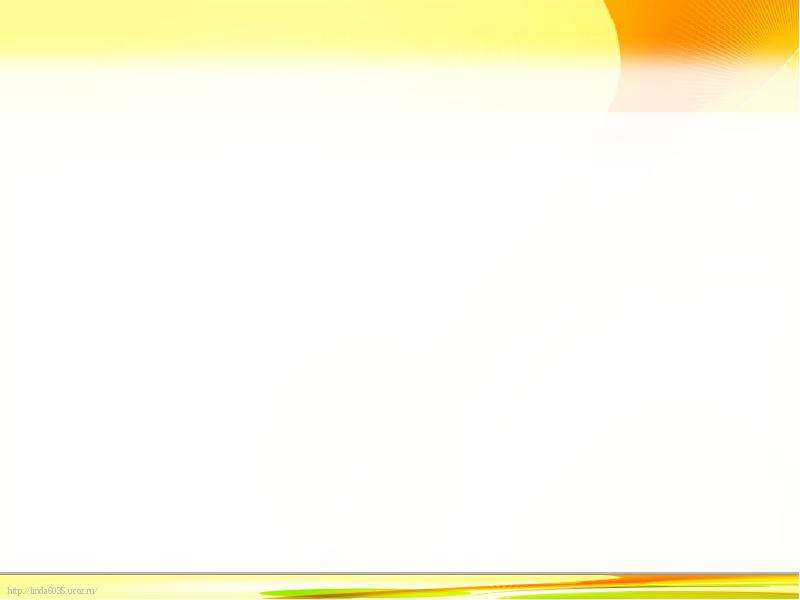 Что такое расходы местного бюджета?
Расходы бюджета –денежные средства, направляемые на финансовое обеспечение задач и функций государства и местного самоуправления.
КЛАССИФИКАЦИЯ  РАСХОДОВ ПО ПРИЗНАКАМ
Функциональнаяклассификация отражаетнаправление средствбюджета на выполнениеосновных функцийгосударства(муниципалитета) (раздел→подраздел→ целевыестатьи→ виды расходов)
Ведомственнаяклассификация расходовбюджета непосредственносвязана со структуройуправления, отображаетраспределение бюджетныхсредств по главнымраспорядителям бюджетных средств
Экономическая классификацияпоказывает деление расходовбюджета на текущие икапитальные, а также на выплатузаработной платы, наматериальные затраты, наприобретение товаров и услуг(категория расходов→ группы→предметные статьи→ подстатьи)
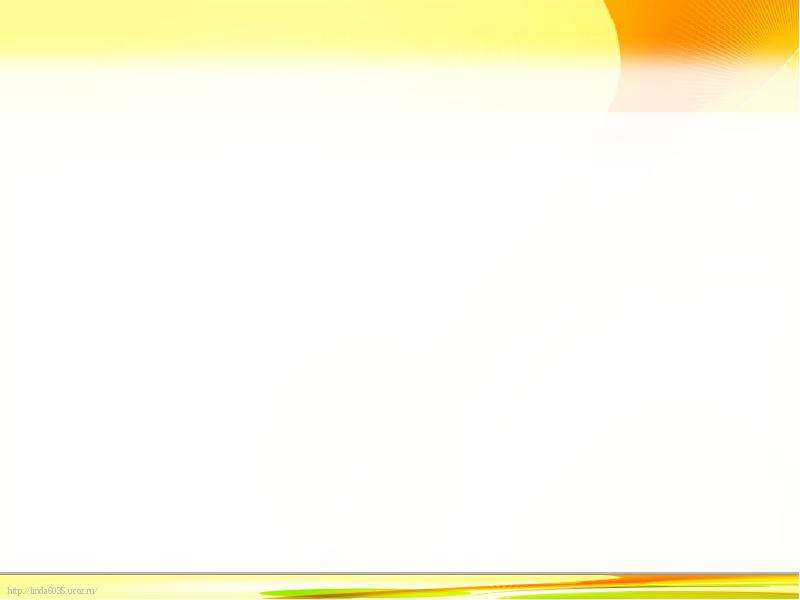 Какие бывают бюджеты?
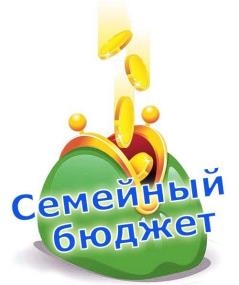 бюджет организаций
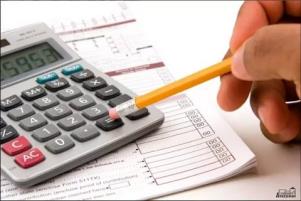 бюджеты публично-правовых организаций
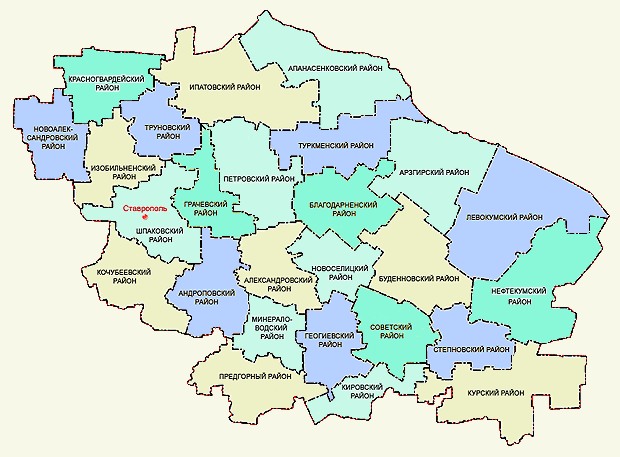 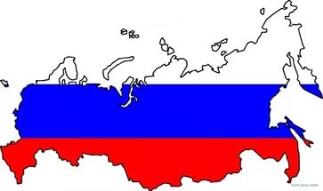 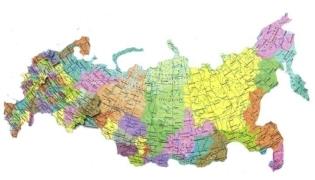 Российской Федерации (федеральный бюджет, бюджеты государственных внебюджетных фондов РФ)
субъектов Российской Федерации 
(региональные  бюджеты, бюджеты территориальных фондов ОМС)
муниципальных
 образований
(местные бюджеты)
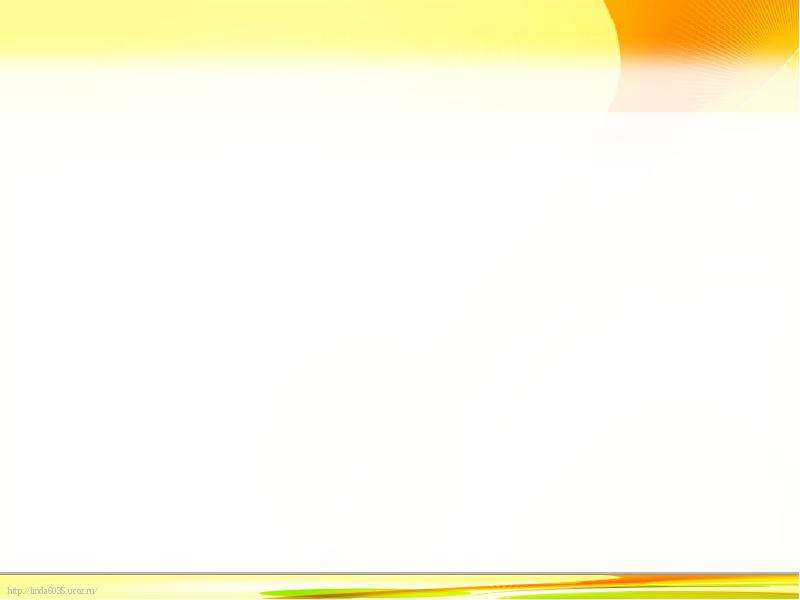 Как гражданин участвует в формировании 
местного бюджета?
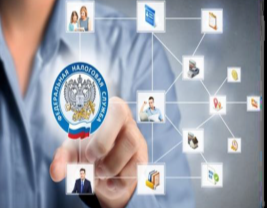 Участвует в формировании ДОХОДНОЙ ЧАСТИ бюджета
Гражданин 
как налогоплательщик
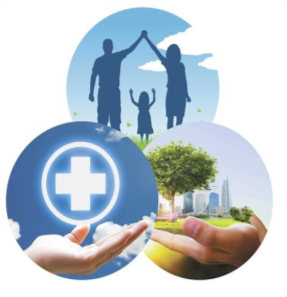 Участвует в исполнении РАСХОДНОЙ ЧАСТИ 
бюджета, пользуясь социальными услугами в сфере образования, культуры, а также проживая на благоустроенной территории своего округа
Гражданин как получатель социальных гарантий
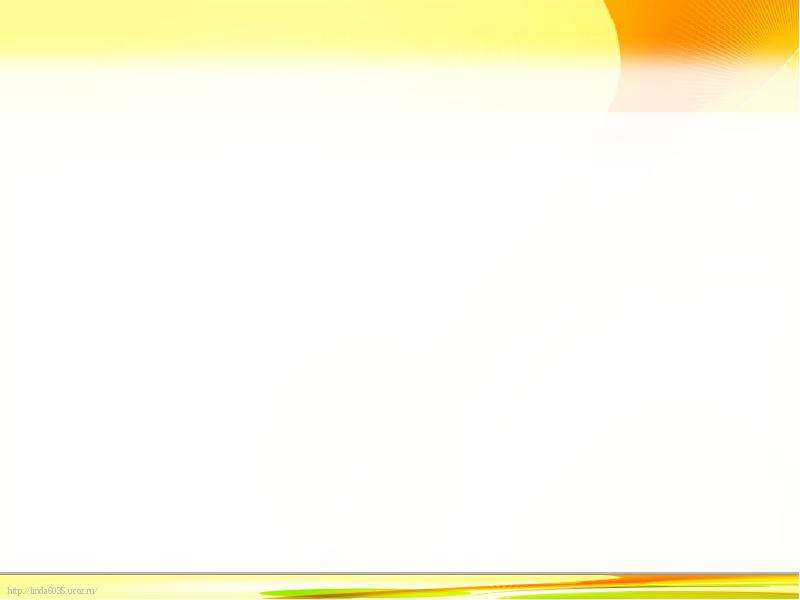 Что такое Бюджетный процесс – это деятельность органов государственной власти, органов местного самоуправления и иных участников бюджетного процесса по составлению и рассмотрению проектов бюджетов, утверждению и исполнению бюджетов, контролю за их исполнением, осуществлению бюджетного учета, составлению, внешней проверке, рассмотрению и утверждению бюджетной отчетности.
СТАДИИ  БЮДЖЕТНОГО  ПРОЦЕССА
1. Разработка проекта бюджета
2. Рассмотрение проекта бюджета
3. Утверж-дение проекта бюджета
4. Исполнение бюджета
5. Рассмотрение и утверждение отчета об исполнении  бюджета
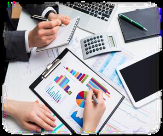 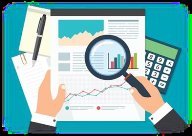 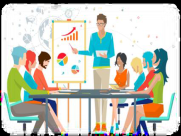 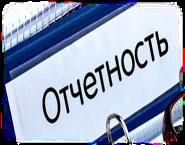 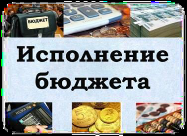 финансовый  год 
(с 1 января по 31 декабря)
бюджетный период
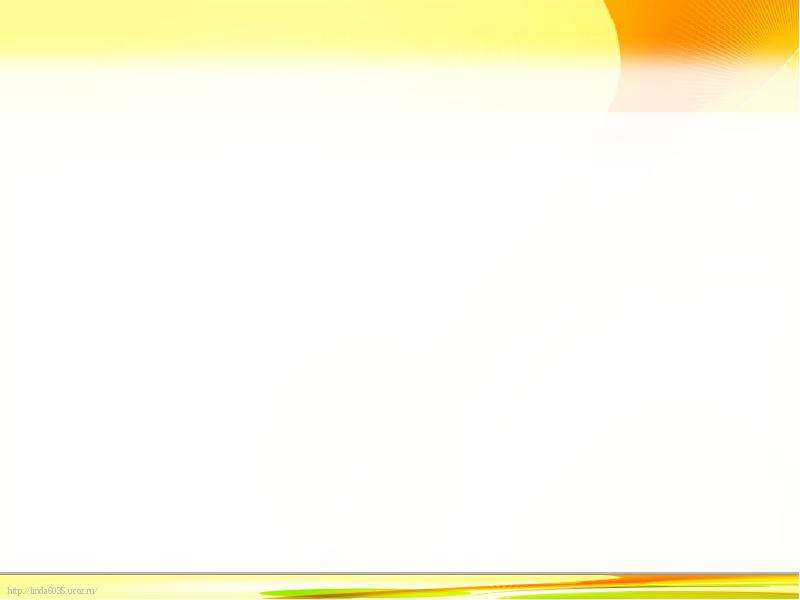 Этапы бюджетного процесса Курского муниципального округа
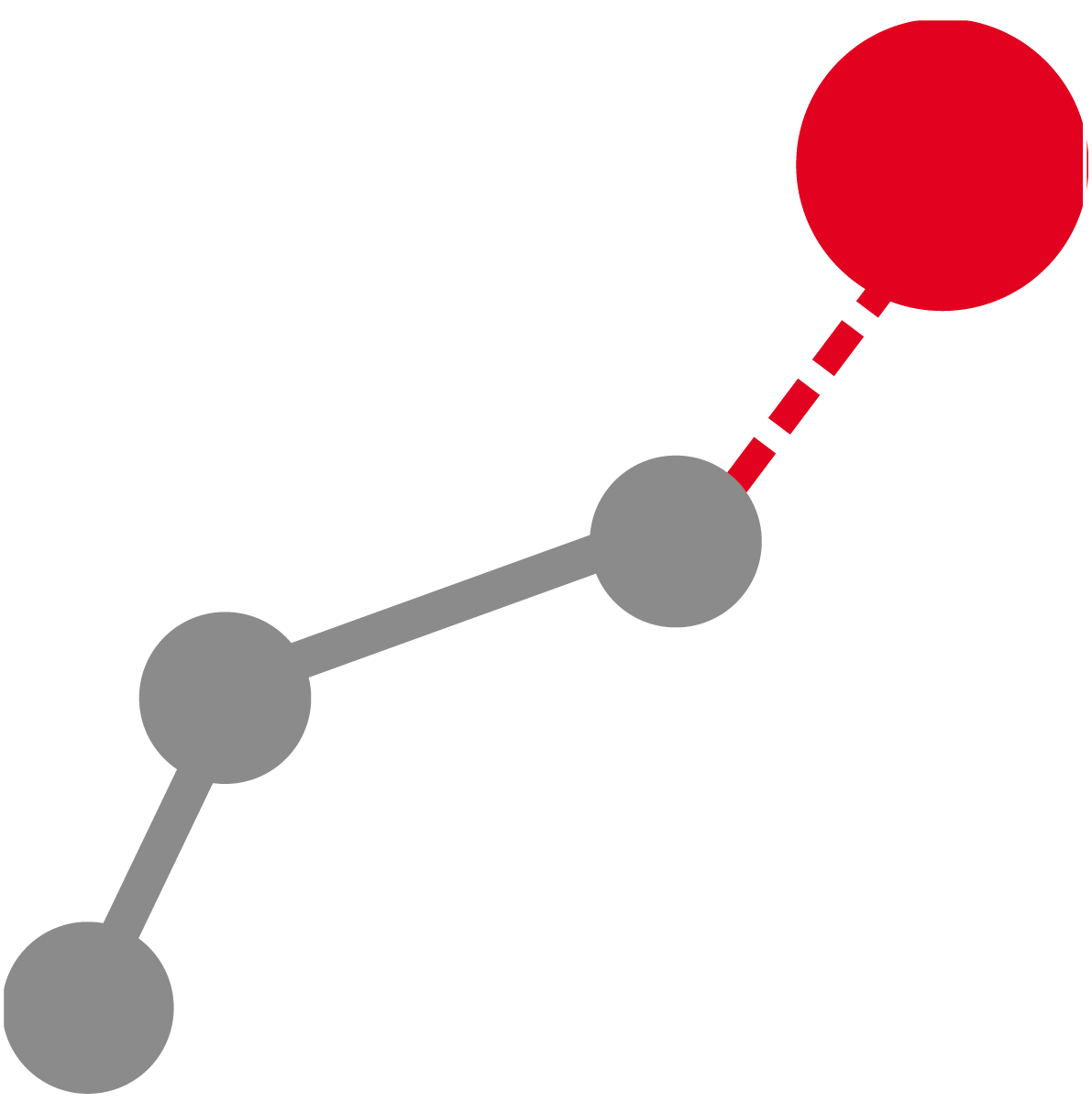 Первый этап бюджетного процесса - разработка и утверждение прогноза социально-экономического развития Курского муниципального округа Ставропольского края на очередной финансовый год и плановый период.
    Второй этап бюджетного процесса - разработка и утверждение основных направлений бюджетной, налоговой и долговой политики Курского муниципального округа Ставропольского края на очередной финансовый год и плановый период 
    Третий этап бюджетного процесса - составление проекта решения Совета о бюджете Курского муниципального округа Ставропольского края (далее - местный бюджет) на очередной финансовый год и плановый период, и внесение его администрацией на рассмотрение в Совет не позднее 15 ноября текущего года.
    Четвертый этап бюджетного процесса - рассмотрение и утверждение проекта решения Совета о местном бюджете на очередной финансовый год и плановый период до начала очередного финансового года. 
    Пятый этап бюджетного процесса - исполнение местного бюджета (январь - декабрь текущего года).
    Шестой этап бюджетного процесса – завершение операций по исполнению бюджета муниципального округа, составление, рассмотрение и утверждение годового отчета об исполнении бюджета муниципального округа (январь - май года, следующего за отчетным).
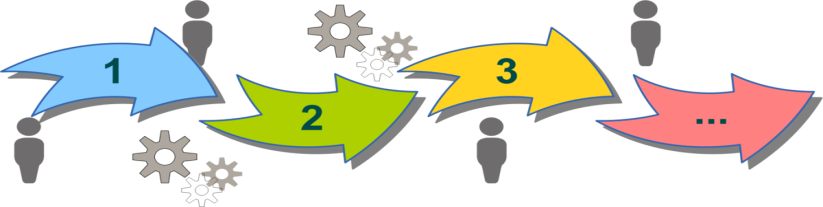 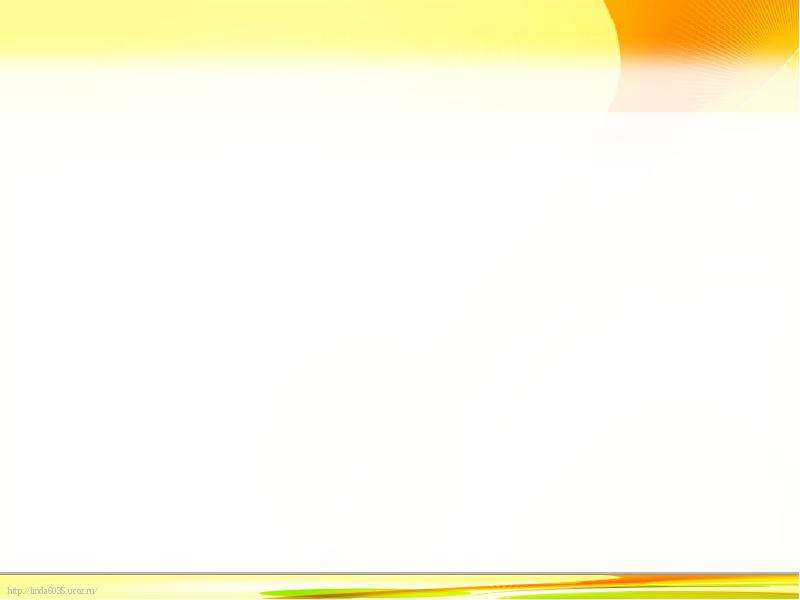 Что такое Бюджетная система – совокупность федерального бюджета, бюджетов субъектов Российской Федерации, местных бюджетов и бюджетов внебюджетных фондов
бюджет городского округа
бюджет муниципального района
бюджет сельского поселения
бюджет городского 
округа с внутригородским делением
бюджет внутригородского района
бюджет городского поселения
бюджет муниципального округа
Местный бюджет
одна из составных частей бюджетной системы РФ. Он является  финансовой основой деятельности  органов местного самоуправления. В бюджете органа местного самоуправления показываются  полученные доходы и расходы, осуществляемые  им для реализации функций.
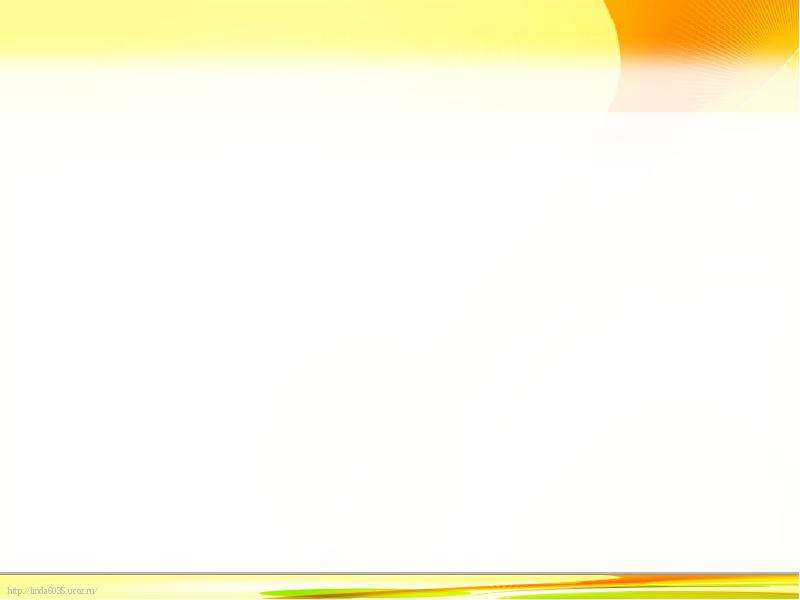 Трехлетнее планирование бюджета
Очередной
год
Плановый период
(2 года)
корректировка
Очередной
год
Плановый период
(2 года)
Разработка
корректировка
Очередной
год
Плановый период
(2 года)
Разработка
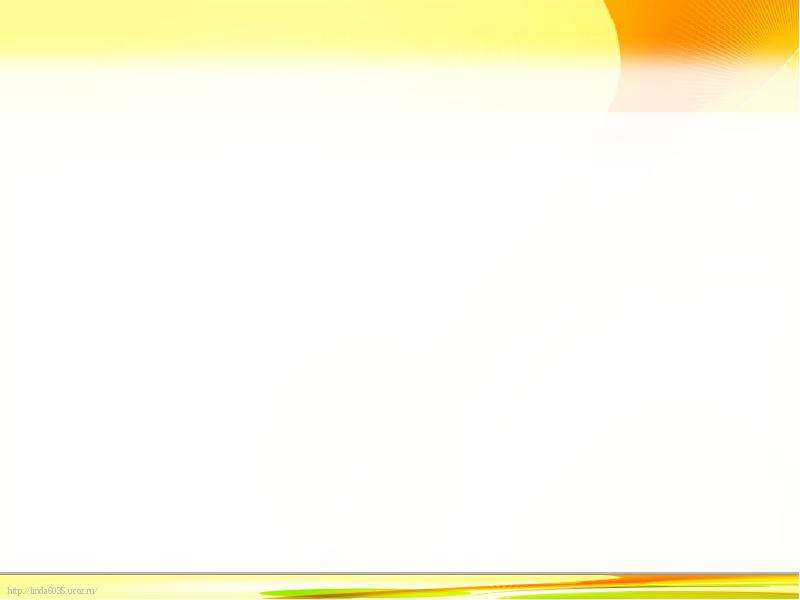 Контактная информация:

      Финансовое управление 
администрации Курского муниципального округа Ставропольского края
     Начальник Финансового управления - Елена Владимировна Мишина

Адрес: 357850, Ставропольский край, Курский район, 
станица Курская, пер. Октябрьский, 16 

Телефон для обращения граждан: 8(879-64) 6-27-99, 6-55-54; 
факс: 8(879-64) 6-27-99. 
Электронная почта : fukursk@mail.ru 
График работы: понедельник -  пятница
 с 8:00 до 17:00, перерыв с 12:00 до 14:00
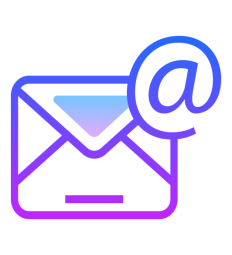 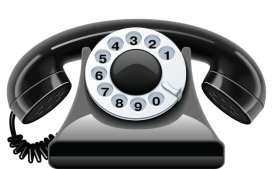